Finite Element Method Applications in Geotechnical Engineering
Tensay Gebremedhin (PhD, PE)tensay@engineer.com
School of Civil & Environmental Engineering
Addis Ababa Institute of Technology 
Addis Ababa University
Prepared by Dr. Tensay G. - March 05/2020
1
General of FE programs
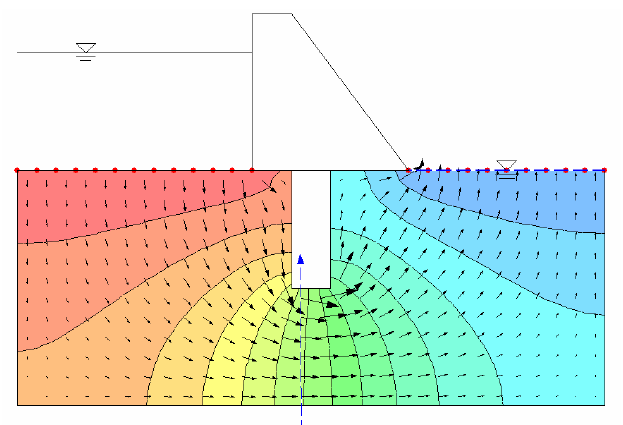 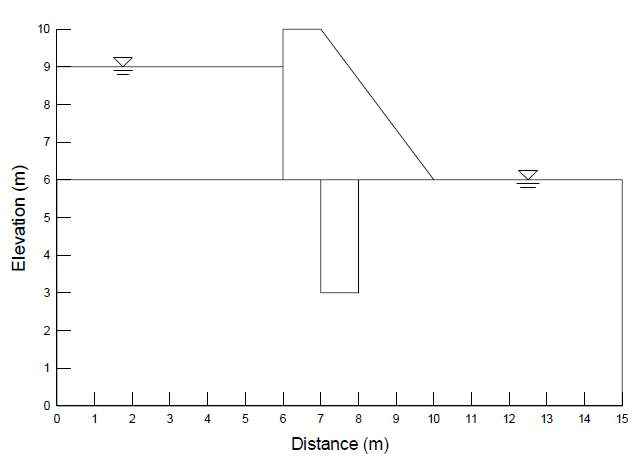 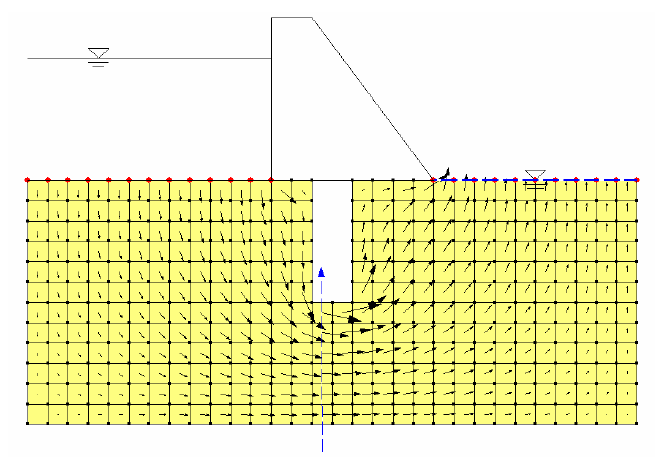 Prepared by Dr. Tensay G. - March 05/2020
2
General Overview
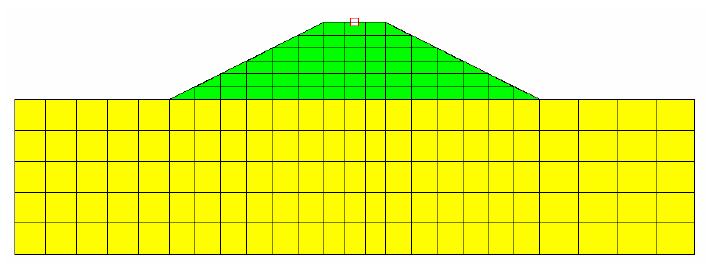 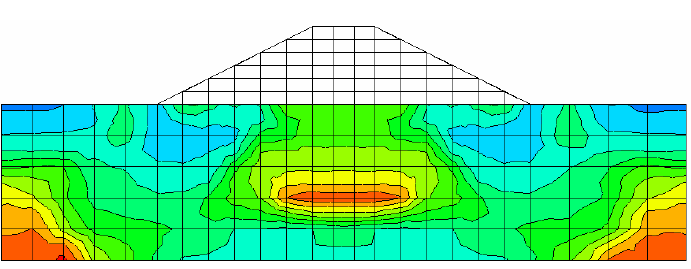 Prepared by Dr. Tensay G. - March 05/2020
3
General Overview
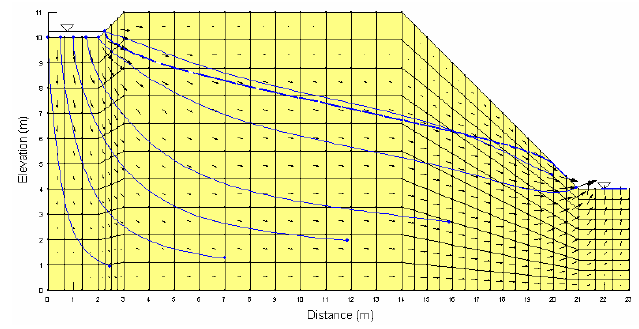 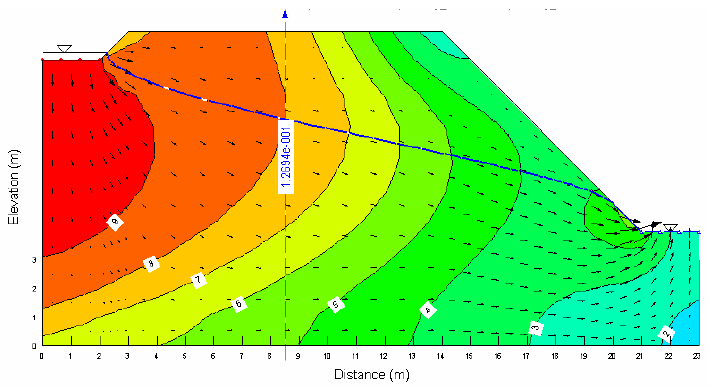 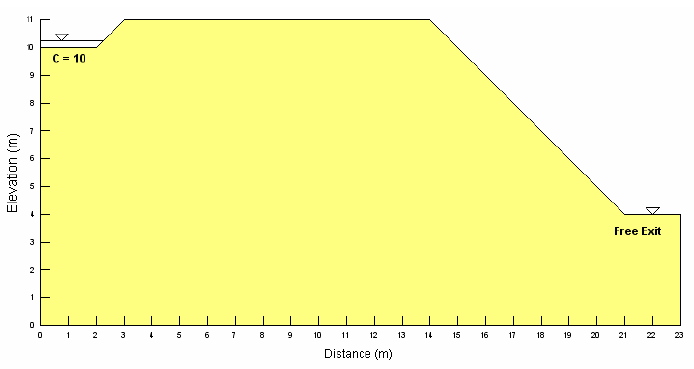 Prepared by Dr. Tensay G. - March 05/2020
4
General Overview
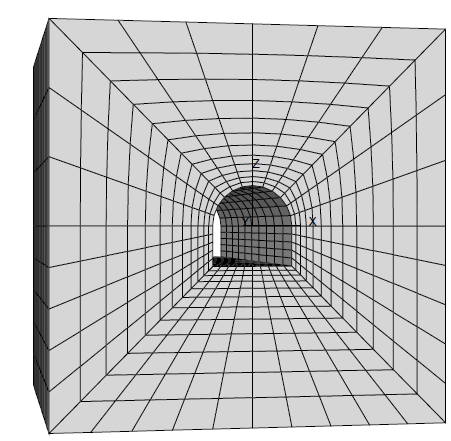 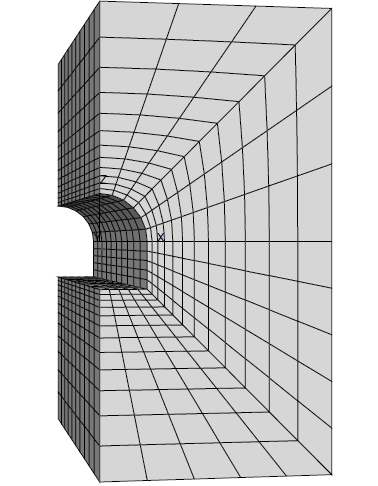 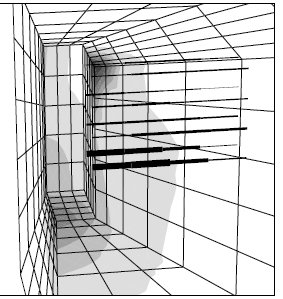 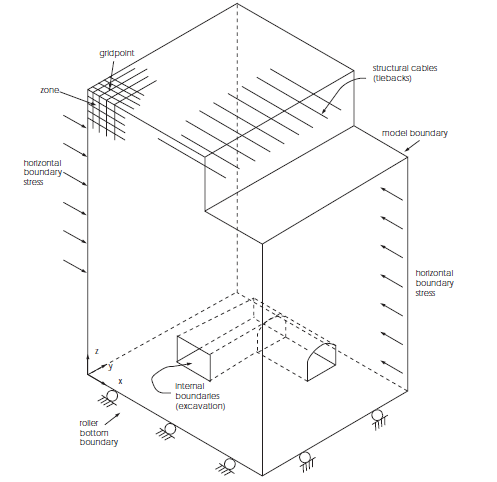 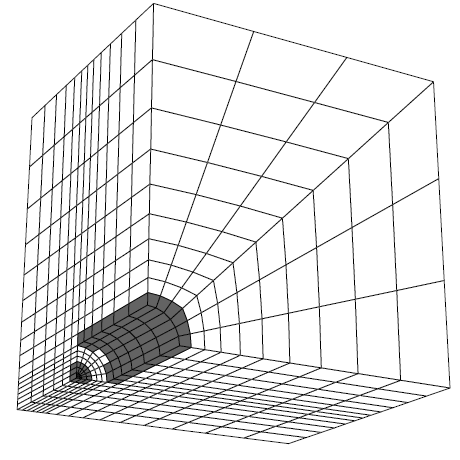 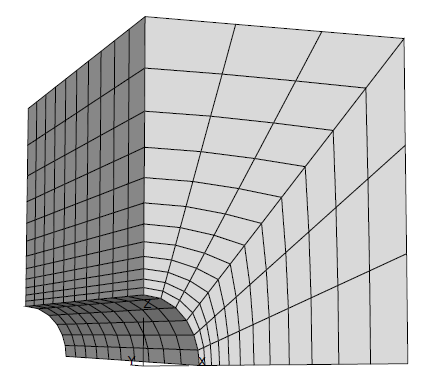 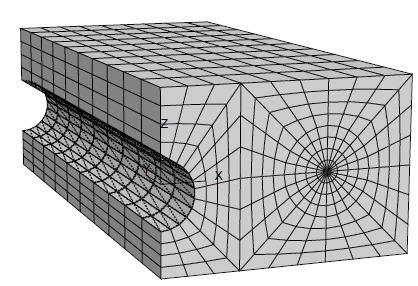 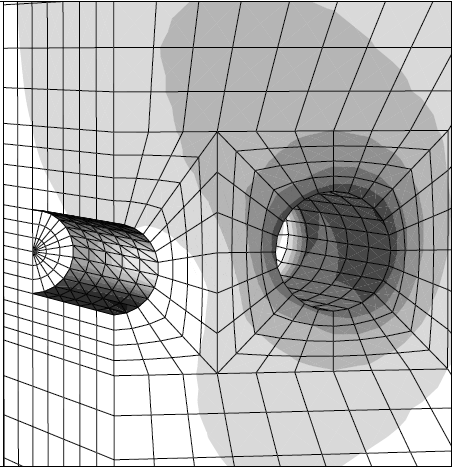 Prepared by Dr. Tensay G. - March 05/2020
5
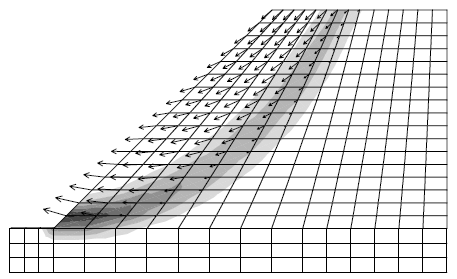 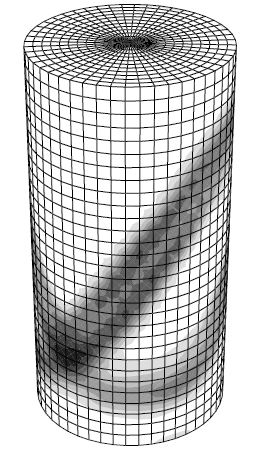 Prepared by Dr. Tensay G. - March 05/2020
6
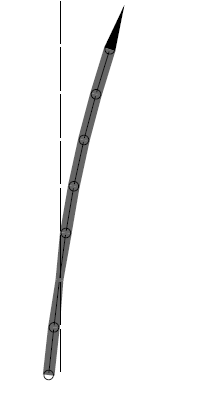 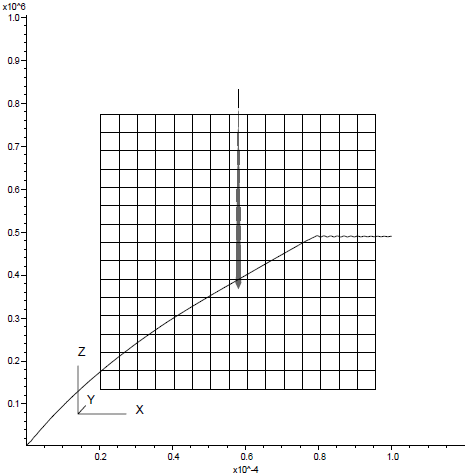 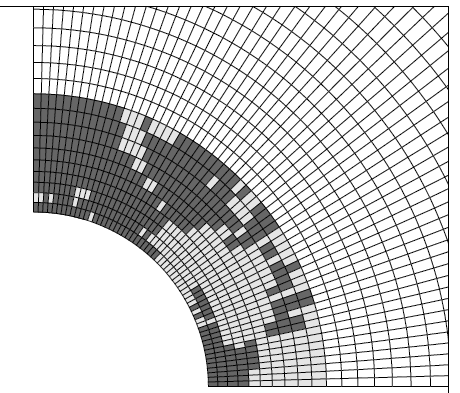 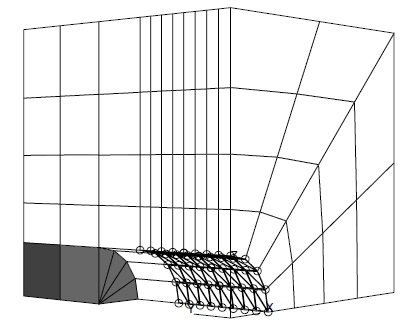 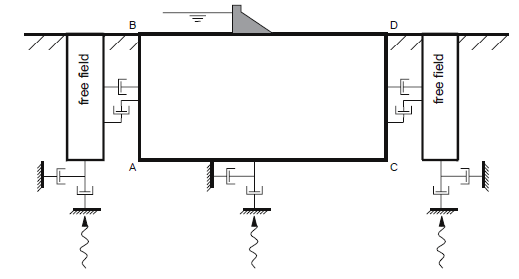 Prepared by Dr. Tensay G. - March 05/2020
7
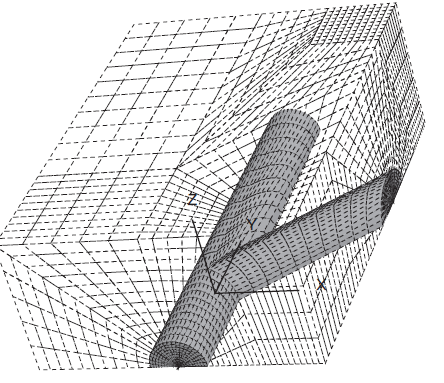 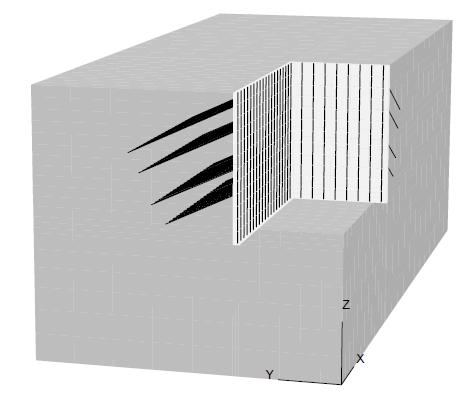 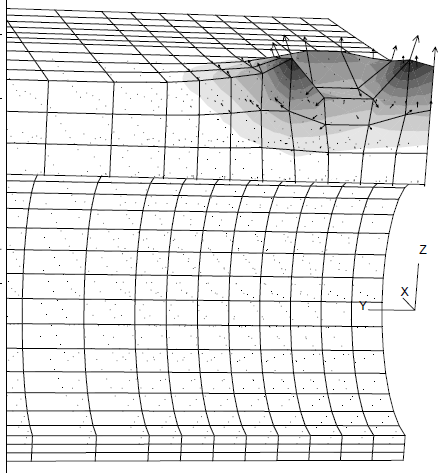 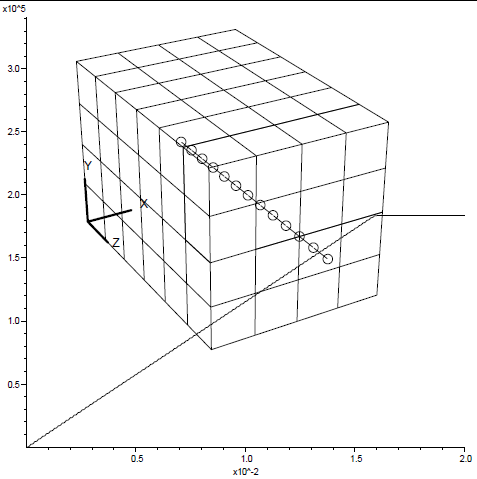 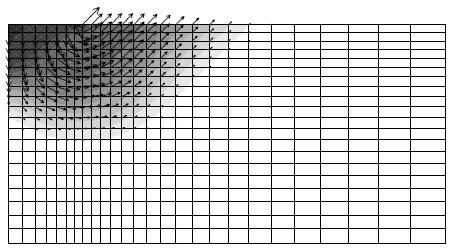 Prepared by Dr. Tensay G. - March 05/2020
8
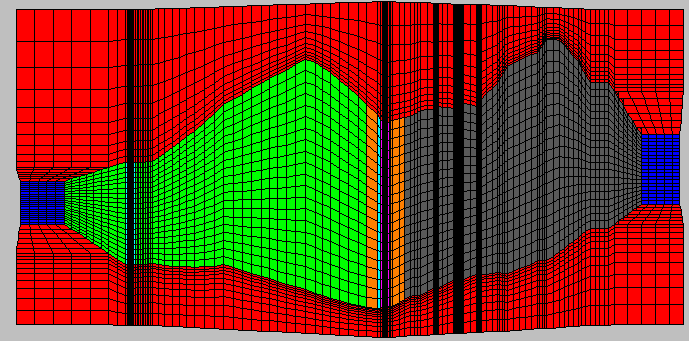 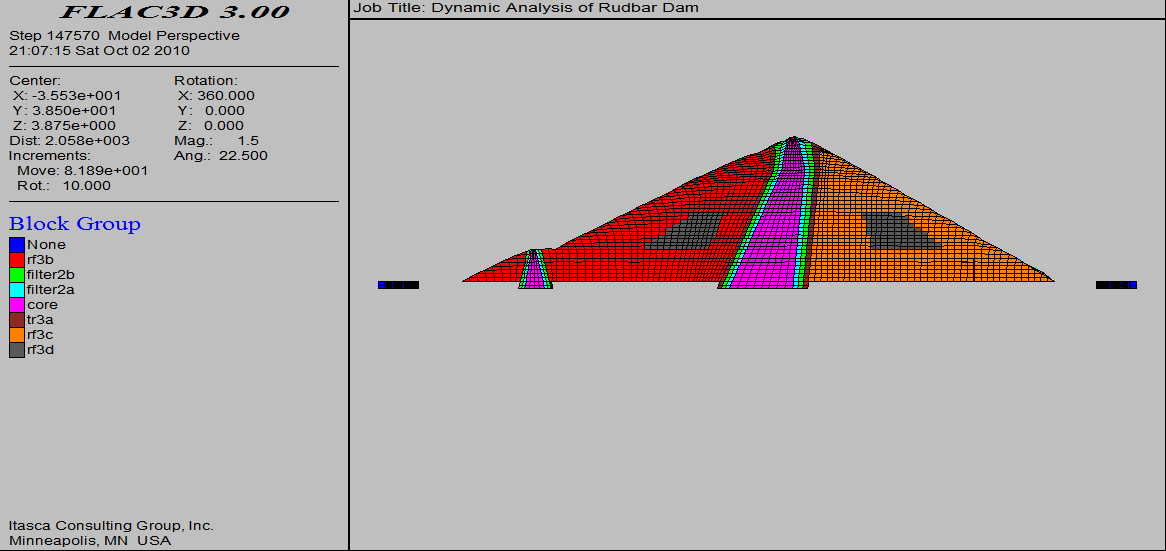 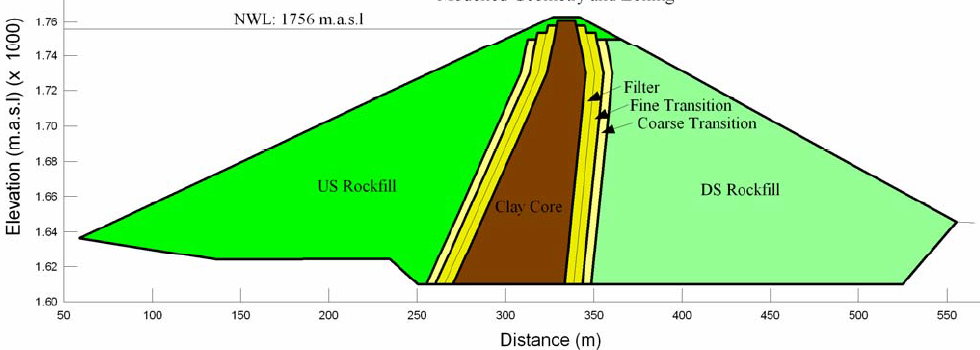 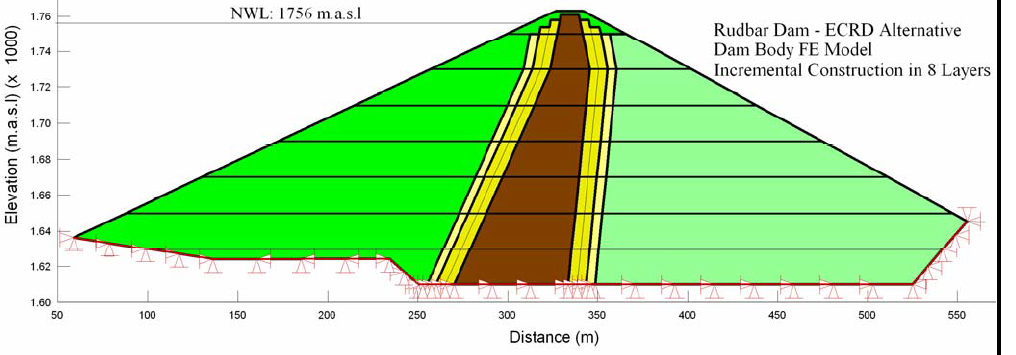 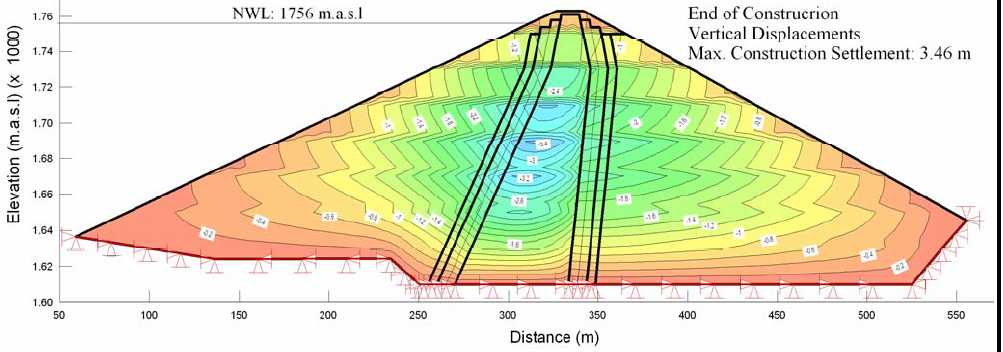 Prepared by Dr. Tensay G. - March 05/2020
9
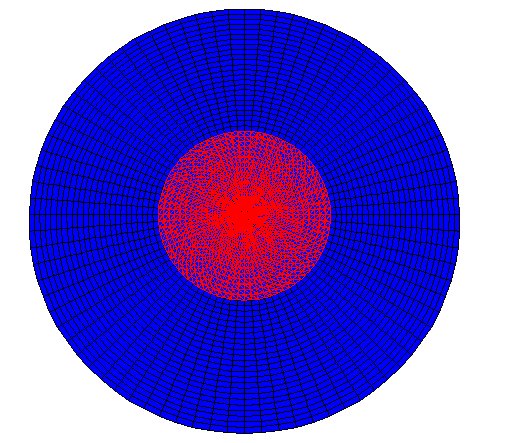 Prepared by Dr. Tensay G. - March 05/2020
10
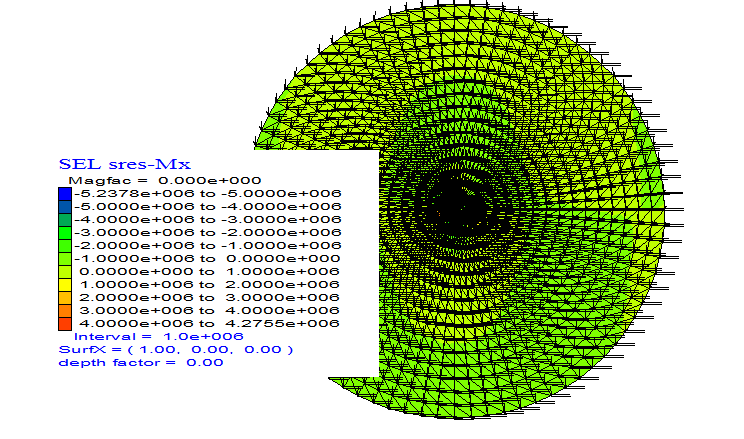 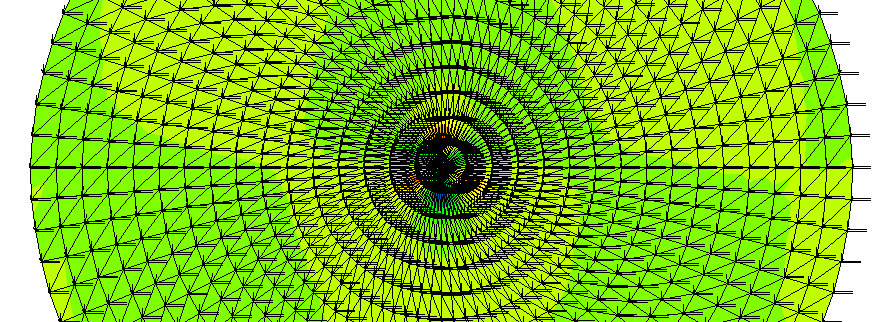 Prepared by Dr. Tensay G. - March 05/2020
11
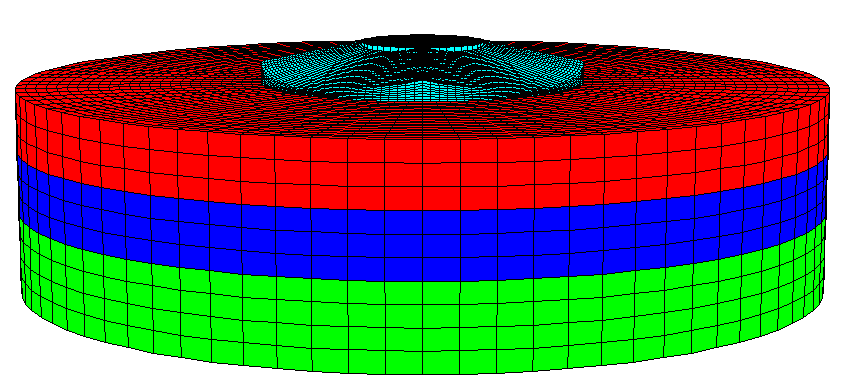 Prepared by Dr. Tensay G. - March 05/2020
12
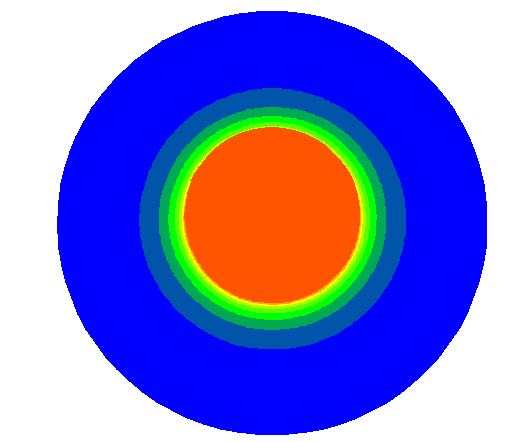 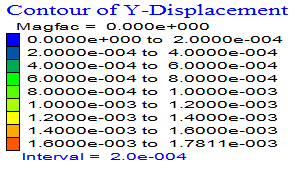 Prepared by Dr. Tensay G. - March 05/2020
13
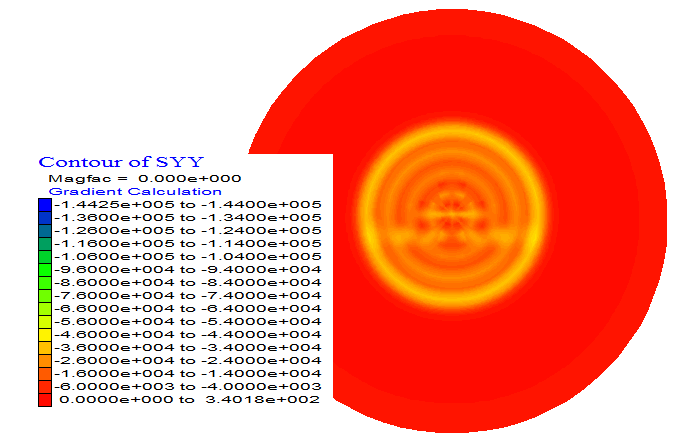 Prepared by Dr. Tensay G. - March 05/2020
14
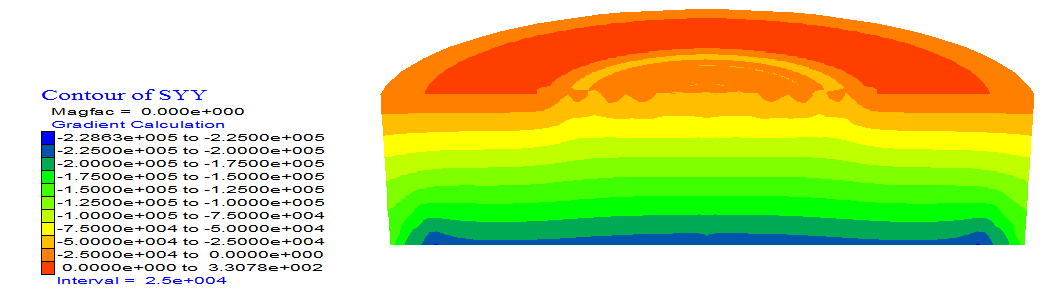 Prepared by Dr. Tensay G. - March 05/2020
15
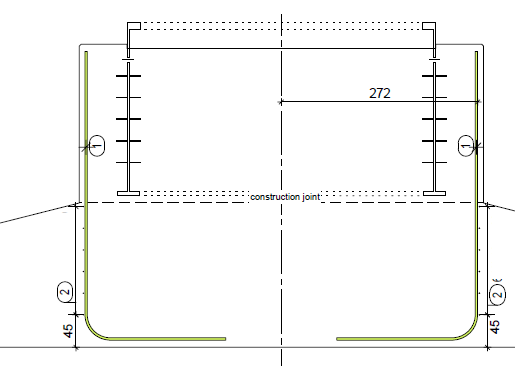 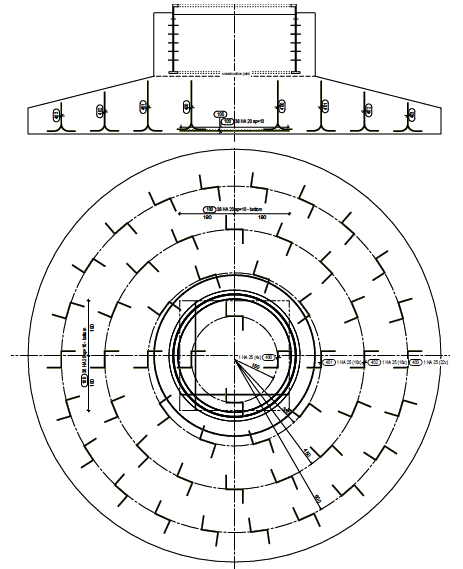 Prepared by Dr. Tensay G. - March 05/2020
16
II -  WTG FOUNDATION DESIGN AND CONSTRUCTION
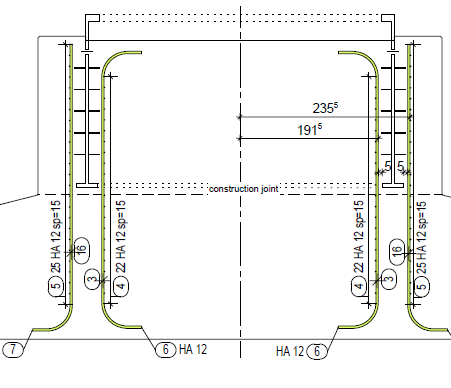 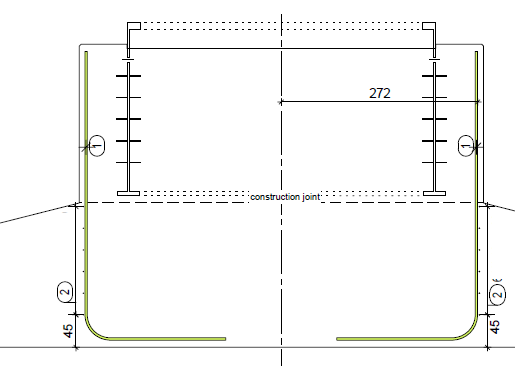 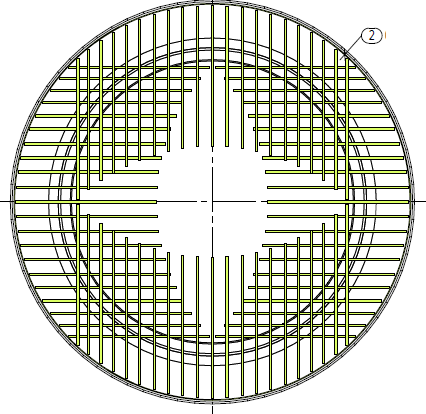 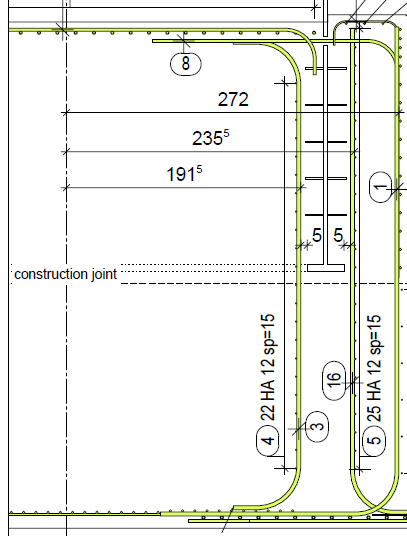 Prepared by Dr. Tensay G. - March 05/2020
17
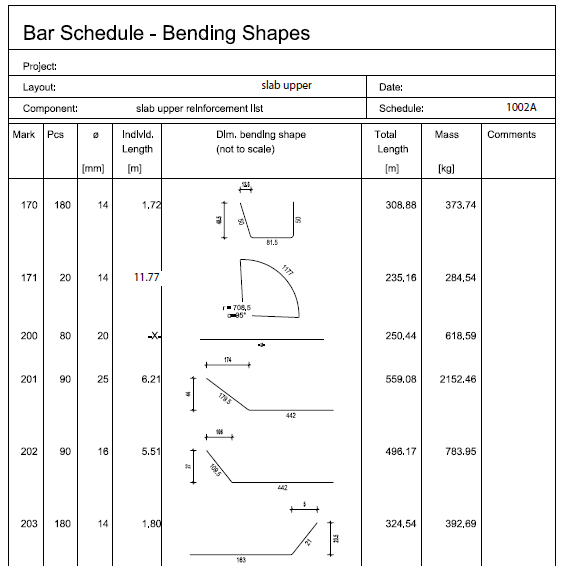 Prepared by Dr. Tensay G. - March 05/2020
18
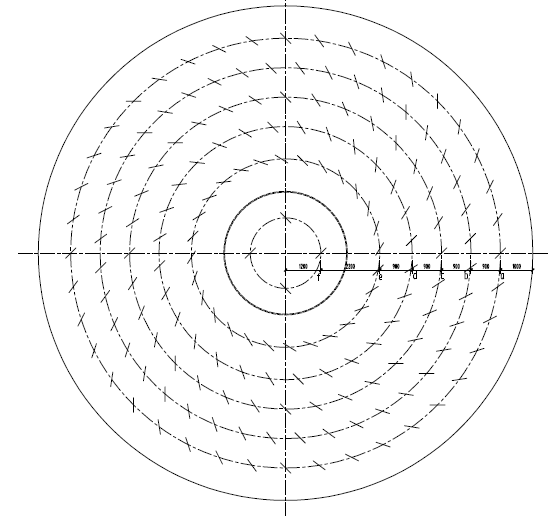 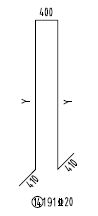 19
Prepared by Dr. Tensay G. - March 05/2020
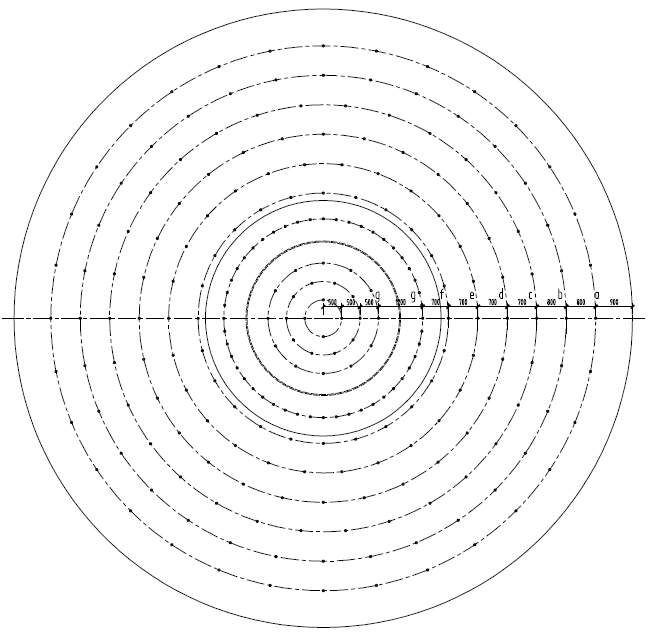 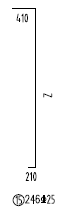 20
Prepared by Dr. Tensay G. - March 05/2020
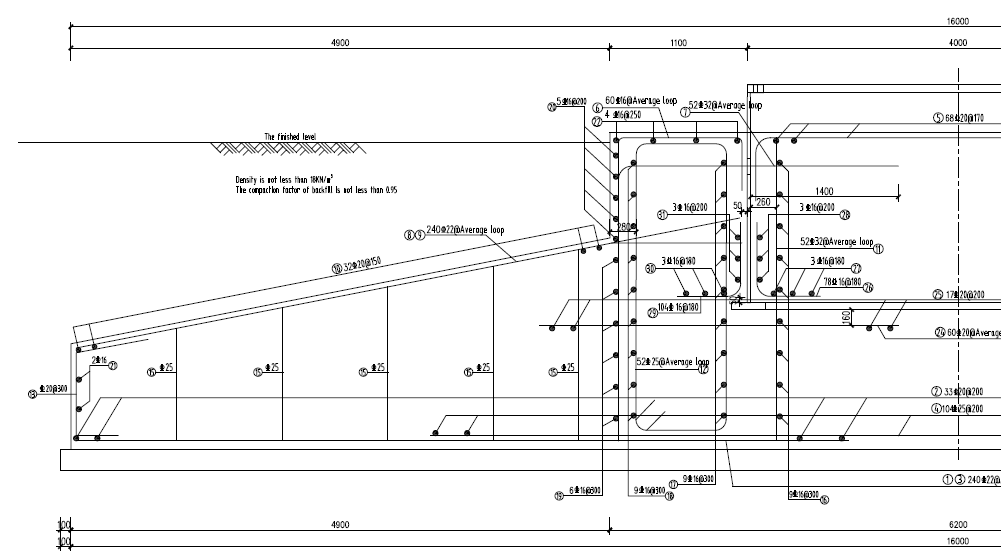 Prepared by Dr. Tensay G. - March 05/2020
21
1. Mathematical Preliminaries and Tools
1.1 Review of Matrix Algebra
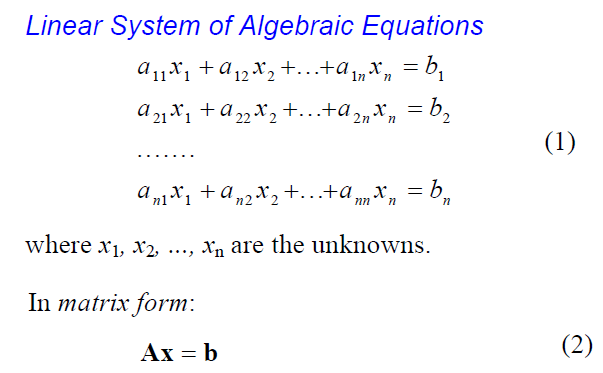 Prepared by Dr. Tensay G. - March 05/2020
22
1.1 Review of Matrix Algebra ...
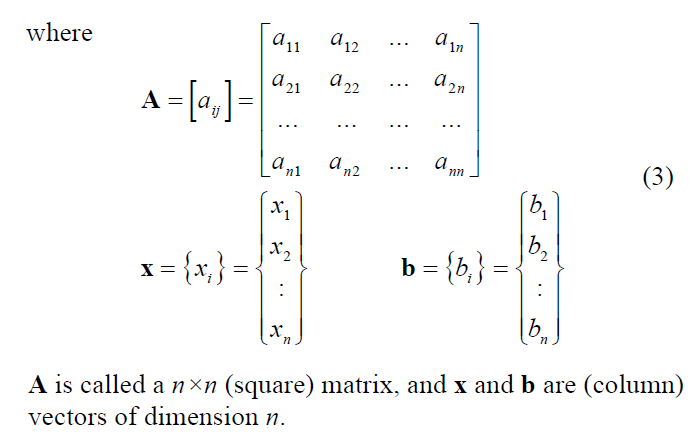 Prepared by Dr. Tensay G. - March 05/2020
23
1.1 Review of Matrix Algebra ...
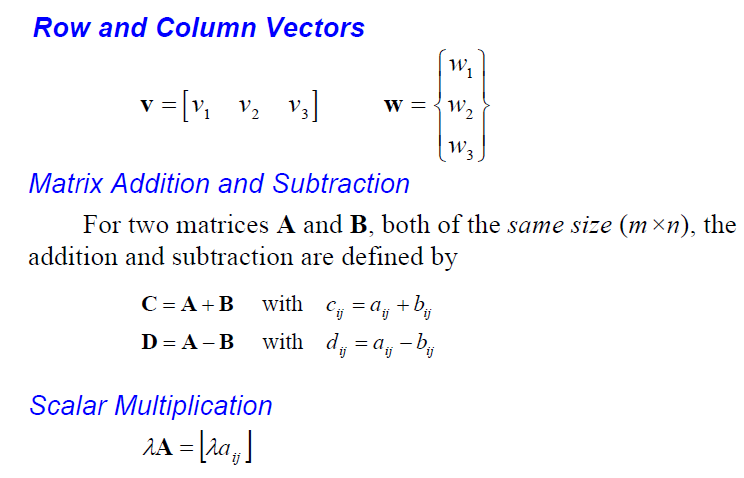 Prepared by Dr. Tensay G. - March 05/2020
24
1.1 Review of Matrix Algebra ...
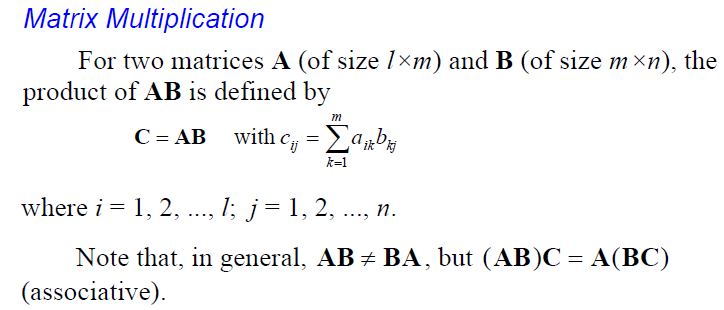 Prepared by Dr. Tensay G. - March 05/2020
25
1.1 Review of Matrix Algebra ...
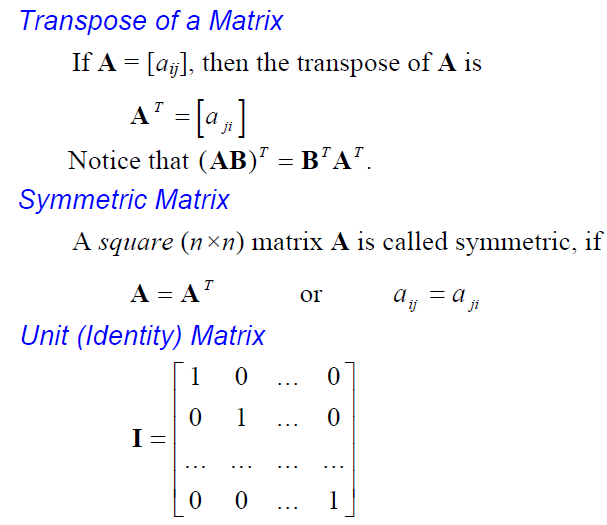 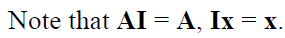 Prepared by Dr. Tensay G. - March 05/2020
26
1.1 Review of Matrix Algebra ...
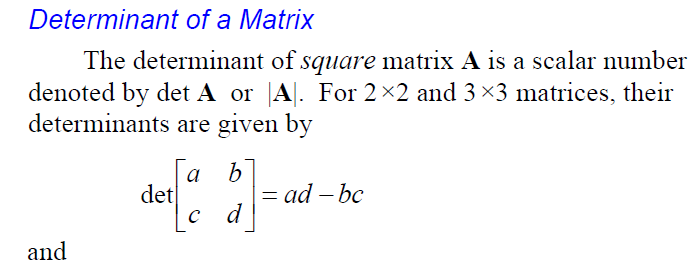 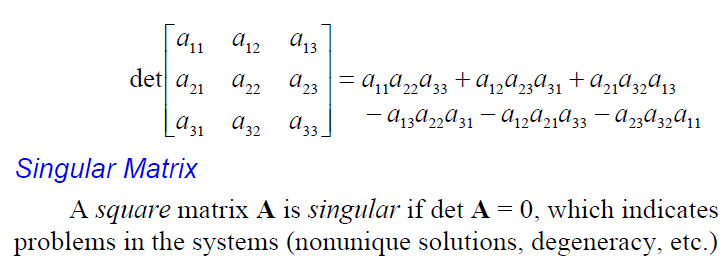 Prepared by Dr. Tensay G. - March 05/2020
27
1.1 Review of Matrix Algebra ...
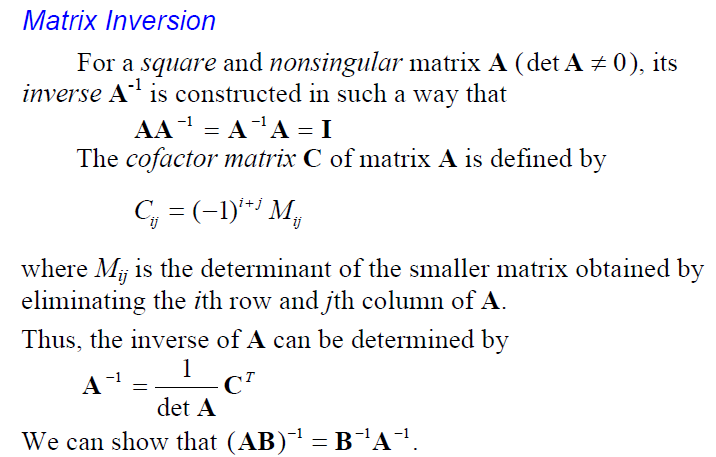 Prepared by Dr. Tensay G. - March 05/2020
28
1.1 Review of Matrix Algebra ...
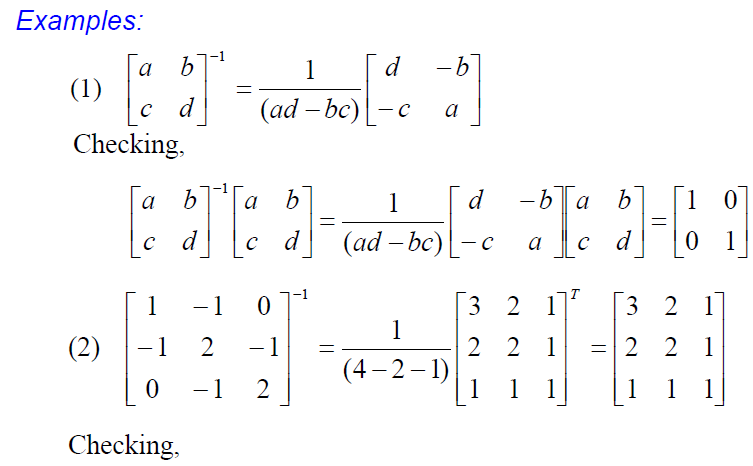 Prepared by Dr. Tensay G. - March 05/2020
29
1.1 Review of Matrix Algebra ...
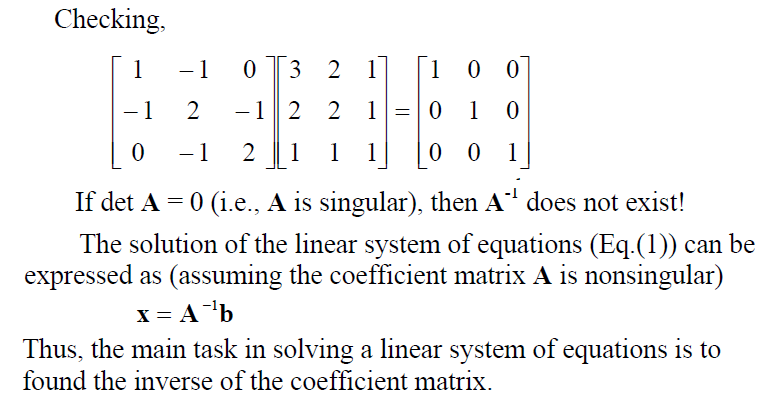 Prepared by Dr. Tensay G. - March 05/2020
30
1.1 Review of Matrix Algebra ...
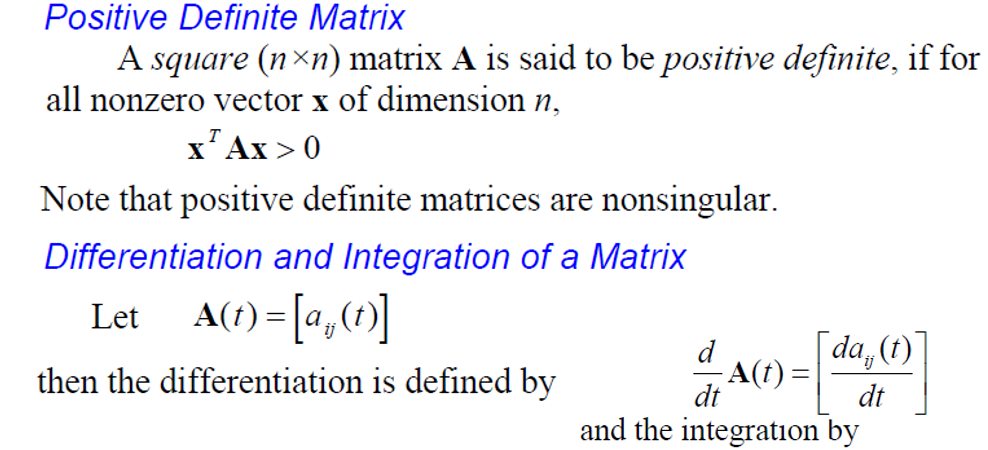 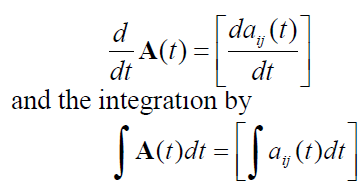 Prepared by Dr. Tensay G. - March 05/2020
31
1.2 Solution Methods
Refer to your Numerical Methods course (Undergraduate)
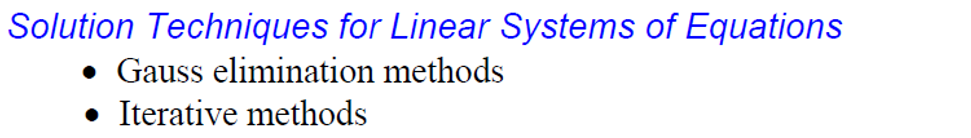 Prepared by Dr. Tensay G. - March 05/2020
32
1.3 Introduction to MATLAB
MATLAB: an interactive, matrix-based system for scientific and engineering numeric computation and visualization. 

You can solve complex numerical problems …

MATrix LABoratory.

Accessing MATLAB.
Command matlab 
Quit or Exit. 

Entering matrices.
MATLAB works with essentially only one kind of object-a rectangular numerical matrix with possibly complex entries
Variables represent matrices. 
Variables represent vectors.
Prepared by Dr. Tensay G. - March 05/2020
33
1.3 Introduction to MATLAB  ... Cont‘d
Matrices introduction into MATLAB:
An explicit list of elements,
Built-in statements and functions,
Loaded from external data  files or applications 

 For example, either of the statements
      A = [1 2 3; 4 5 6; 7 8 9]
    and
      A = [
      1 2 3
      4 5 6
       7 8 9 ]
Separated by commas and/ or a blank. 
2.34e-9), blank spaces
Prepared by Dr. Tensay G. - March 05/2020
34
1.3 Introduction to MATLAB ...Cont‘d
MATLAB … complex numbers in all its operations and functions. 
B = [1+5i 2+6i;3+7i 4+8i]
2+6i in a matrix, blank spaces must be avoided.

Imaginary units i or j. 
      ii = sqrt(-1)

Matrices can also be generated with a For- loop

Individual matrix and vector entries can be referenced with indices inside parentheses in the usual manner. 
… Try it
… accept positive integers as indices.
Prepared by Dr. Tensay G. - March 05/2020
35
1.3 Introduction to MATLAB  ...Cont‘d
Matrix and Array operations
The following matrix operations are available in MATLAB:
+  addition
-  subtraction
*  multiplication
^  power
‘  conjugate transpose
\  left division
/  right division

These matrix operations apply, of course, to scalars (1-by-1 matrices) as well. 
Compatibility of the sizes of the matrices …
Except in the case of scalar-matrix operations …
Prepared by Dr. Tensay G. - March 05/2020
36
1.3 Introduction to MATLAB ... Cont‘d
The “matrix division" operations deserve special comment. 
If A is an invertible square matrix and b is a compatible column, resp. row, vector, then:
    x = A/b is the solution of A*x = b &
    x = b\A is the solution of x * A = b.

Array operations.
The matrix operations of addition and subtraction already operate entry-wise but the other matrix operations given above do not-they are matrix operations. 
It is important to observe that the other operations, *, ^, /,  and \, can be made to operate entry-wise by preceding them by a period. 
For example, either [1,2,3,4].*[1,2,3,4] or [1,2,3,4].^ 2 will yield [1,4,9,16]. Try it.
Prepared by Dr. Tensay G. - March 05/2020
37
1.3 Introduction to MATLAB  ... Cont‘d
Statements, expressions, and variables, saving a session.
MATLAB is an expression language;
MATLAB statements are usually of the form:
      variable = expression, or simply 
      expression %% Expressions are usually composed from operators,     
                               functions, and variable names.

Evaluation of the expression produces a matrix… 
If the variable name and = sign are omitted, …

Separation by commas or semicolons.

If the last character of a statement is a semicolon, then…

This is essential in suppressing unwanted printing of intermediate results.
Prepared by Dr. Tensay G. - March 05/2020
38
1.3 Introduction to MATLAB   ... Cont‘d
MATLAB is case-sensitive in the names of commands, functions, and variables. 

The command who (or whos) 
The command clear/or clear variable name..
But not applicable to the permanent variable like eps - gives the machine unit  round-off about 10E-16 on most machines. 
CTRL-C (CTRL-BREAK on a PC).

Saving a session.
When one logs out or exits MATLAB all variables are lost. However, invoking the command save before exiting causes all variables to be written to a non-human-readable disk file named matlab.mat.
Prepared by Dr. Tensay G. - March 05/2020
39
1.3 Introduction to MATLAB ... Cont‘d
Matrix Building Functions.
Some important convenient matrix building functions are:

eye -  identity matrix
zeros - matrix of zeros
eig – eigenvlaues of a matrix
[C,D]=eig(A)- 
ones -  matrix of ones
diag -  create or extract diagonals
triu - upper triangular part of a matrix
tril - lower triangular part of a matrix
Prepared by Dr. Tensay G. - March 05/2020
40
1.3 Introduction to MATLAB .. Cont‘d
For example, zeros(m,n) produces an m-by-n matrix of zeros 

zeros(n) produces an n-by-n one. 

If A is a matrix, then zeros(size(A)) produces a matrix of zeros having the same size as A.

If x is a vector, diag(x) is the diagonal matrix with x down the diagonal

If A is a square matrix, then diag(A) is a vector consisting of the diagonal of A. What is diag(diag(A))? Try it.
Prepared by Dr. Tensay G. - March 05/2020
41
1.3 Introduction to MATLAB  ... Cont‘d
Matrices can be built from blocks. 


For example, if A is a 3-by-3 matrix, then B = [A, zeros(3,2); zeros(2,3), eye(2)] will build a certain 5-by-5 matrix. Try it.


For, while, if - and relations.
In their basic forms, these MATLAB flow control statements operate like those in most computer languages.
Prepared by Dr. Tensay G. - March 05/2020
42
1.3 Introduction to MATLAB  ... Cont‘d
For
For example, for a given n, the statement
      x = [ ]; for i = 1:n, x=[x,i^2], end
Or
      x = [ ];
          for i = 1:n
                x = [x,i^2]
   end

will produce a certain n-vector & the statement
      x = [ ]; for i = n:-1:1, x=[x,i^2], end
will produce the same vector in reverse order. Try them. 
Note that a matrix may be empty (such as x = [ ]).
Prepared by Dr. Tensay G. - March 05/2020
43
1.3 Introduction to MATLAB  ... Cont‘d
The statements
for  i = 1:m
     for  j = 1:n
           H(i, j) = 1/(i+j-1);
     end
end
H
Interpretation
s = 0;
   for d = A
         s = s + sum(d);
   end

computes the sum of all entries of the matrix A by adding its column sums (Of course, sum(sum(A)) does it more efficiently.
Prepared by Dr. Tensay G. - March 05/2020
44
1.3 Introduction to MATLAB ... Cont‘d
While.
The general form of a while loop is
while relation
  statements
end
The statements will be repeatedly executed as long as the relation remains true. 
Eg- the following will compute and display the smallest non-negative integer n such that
                     2n >= a:
n = 0;
  while 2^n < a
            n = n + 1;
  end
n
Prepared by Dr. Tensay G. - March 05/2020
45
1.3 Introduction to MATLAB  ... Cont‘d
If
The general form of a simple if statement is
if relation
    statements
end
The statements will be executed only if the relation is true. Multiple branching is also possible, as is illustrated by
if n < 0
    Value = 0;
elseif rem(n,2) == 0
           Value = 2;
 else
                  Value = 1;
end
In two-way branching the elseif portion would, of course, be omitted.
Prepared by Dr. Tensay G. - March 05/2020
46
1.3 Introduction to MATLAB ... Cont‘d
Relations.
The relational operators in MATLAB are

<     less than
>     greater than
<=   less than or equal
>=   greater than or equal
==   equal
~=  not equal.

Note that ‘’=" is used in an assignment statement while ‘’==" is used in a relation.
Relations may be connected or quantified by the logical operators 

&  and
|  or
~  not.
Prepared by Dr. Tensay G. - March 05/2020
47
1.3 Introduction to MATLAB ... Cont‘d
Scalar functions.
Certain MATLAB functions operate essentially on scalars, but operate element-wise when applied to a matrix. 
The most common such functions are:
sin           asin         exp                                 abs           round
cos          acos         log (natural log)         sqrt           floor
tan           atan        rem (remainder)        sign           ceil

 Vector functions.
A few of these functions are: 
max      sum     median     any
Min       prod     mean      all
sort       std
Prepared by Dr. Tensay G. - March 05/2020
48
1.3 Introduction to MATLAB ... Cont‘d
Matrix functions.
Much of MATLAB's power comes from its matrix functions. The most useful ones are:
eig        eigenvalues and eigenvectors
chol      cholesky factorization
inv        inverse
lu          LU factorization
expm    matrix exponential
sqrtm  matrix square root
poly     characteristic polynomial
det       determinant
size    size
rank  rank
Prepared by Dr. Tensay G. - March 05/2020
49
1.3 Introduction to MATLAB ... Cont‘d
MATLAB functions may have single or multiple output arguments. For example,
               y = eig(A), or simply eig(A)
produces a column vector containing the eigenvalues of A while
              [U,D] = eig(A)
produces a matrix U whose columns are the eigenvectors of A and a diagonal matrix D with the eigenvalues of A on its diagonal. Try it.

Submatrices and colon notation.
Vectors and submatrices are often used in MATLAB to achieve fairly complex data manipulation effects. 

Colon notation: 
used both to generate vectors and reference submatrices. Creative use of these features to vectorize operations permits one to minimize the use of loops (which slows MATLAB) and to make code simple and readable.
The expression 1:5 (met earlier in for statements) is actually the row vector [1 2 3 4 5].
Prepared by Dr. Tensay G. - March 05/2020
50
1.3 Introduction to MATLAB ... Cont‘d
The numbers need not be integers nor the increment one. 
For example, 0.2:0.2:1.2 gives [0.2, 0.4, 0.6, 0.8, 1.0, 1.2], & 5:-1:1 gives [5 4 3 2 1].
Eg-       x = [0.0:0.1:2.0]’;
y = sin(x);
[x y]
The colon notation can be used to access submatrices of a matrix. Eg- A(1:4,3) is the column vector consisting of the first four entries of the third column of A.
A colon by itself denotes an entire row or column:
A(:,3) is the third column of A, and A(1:4,:) is the first four rows.
Arbitrary integral vectors can be used as subscripts:
A(:,[2 4]) contains as columns, columns 2 and 4 of A.
Such subscripting can be used on both sides of an assignment statement:
A(:,[2 4 5]) = B(:,1:3) replaces columns 2,4,5 of A with the first three columns of B.
Prepared by Dr. Tensay G. - March 05/2020
51
1.3 Introduction to MATLAB ... Cont‘d
M-files.
MATLAB can execute a sequence of statements stored in diskfiles. 

Such files are called M-files" because they must have the file type of .m as the last part of their filename.

Much of your work with MATLAB will be in creating and refining M-files. M-files are usually created using your local editor.

There are two types of M-files: script files and function files.
Prepared by Dr. Tensay G. - March 05/2020
52
1.3 Introduction to MATLAB ... Cont‘d
Graphics.
MATLAB can produce planar plots of curves, 3-D plots of curves & 3-D mesh, surface plots. 
The primary commands for these facilities are plot , plot3, mesh, and surf resp. 
Planar plots:#,
The plot command creates linear x-y plots; if x and y are vectors of the same length, the command plot(x,y) opens a graphics window and draws an x-y plot of the elements of x versus the elements of y. 
One can draw the graph of the sine function over the interval -4 to 4 with the following commands:
x = -4:.01:4; y = sin(x); plot(x,y) Try it. 
The vector x is a partition of the domain with meshsize 0.01 while y is a vector giving the values of sine at the nodes of this partition.
You will usually want to keep the current graphics window (figure) exposed- but moved to the side- and the command window active.
Prepared by Dr. Tensay G. - March 05/2020
53
1.3 Introduction to MATLAB ... Cont‘d
Linetypes: solid (-), dashed (--). dotted (:), dashdot (-.)

Marktypes: point (.), plus (+), star (*), circle (o), x-mark (x)

Colors can be specified for the line- and mark-types.

Colors: yellow (y), magenta (m), cyan (c), red (r), green (g), blue (b), white (w), black (k)

For example:

x = -1.5:.01:1.5; y = exp(-x.^2); plot(x,y, 'r--')
Prepared by Dr. Tensay G. - March 05/2020
54
2. Finite Element Discretization and the Direct Stiffness Method

2.1 General Overview 

2.2 The Direct Stiffness Method

2.3 Finite Element Method Modeling
Prepared by Dr. Tensay G. - March 05/2020
55
2.1 General Overview
What is Mechanics?
2.1.1 Computational Mechanics
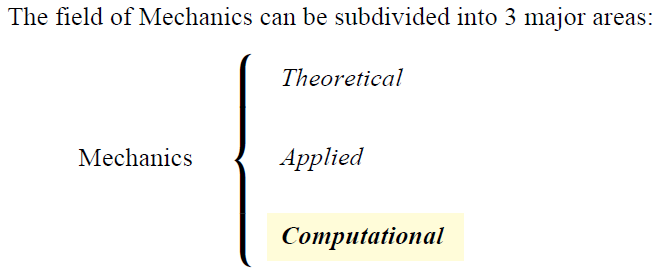 Prepared by Dr. Tensay G. - March 05/2020
56
2.1.1 Computational Mechanics… Cont’d
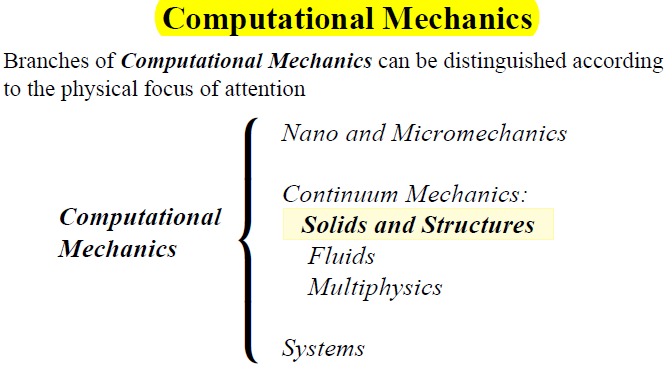 Prepared by Dr. Tensay G. - March 05/2020
57
2.1.1 Computational Mechanics… Cont’d
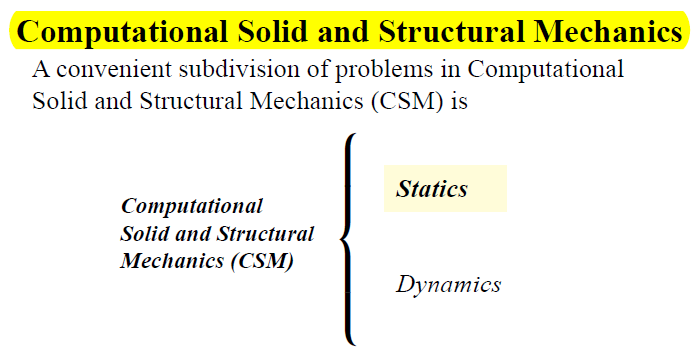 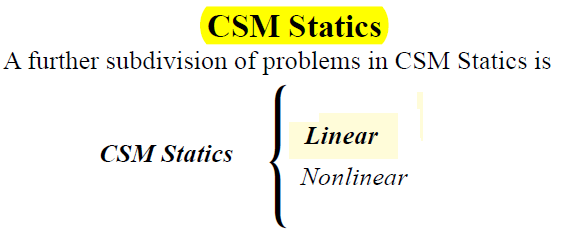 Prepared by Dr. Tensay G. - March 05/2020
58
2.1.1 Computational Mechanics… Cont’d
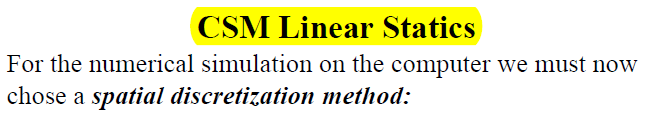 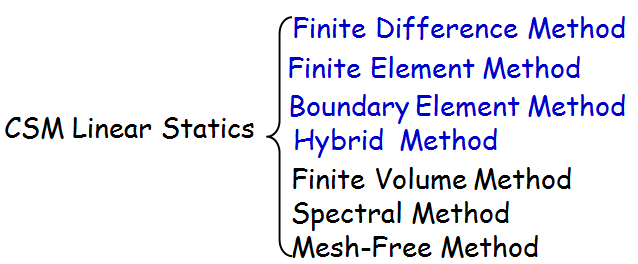 Prepared by Dr. Tensay G. - March 05/2020
59
2.2 FINITE ELEMENT METHOD
Introduction to Finite Element Method
Finite Element Method Variants
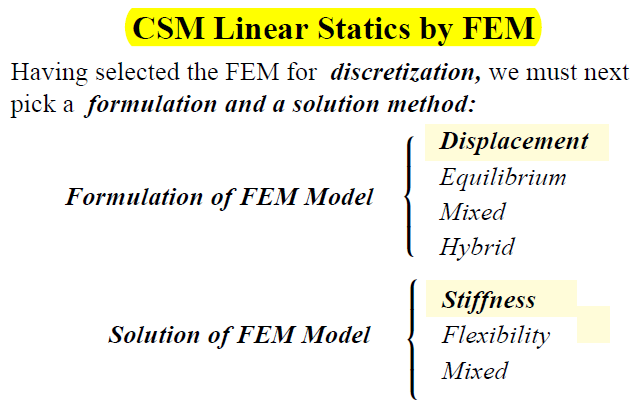 Prepared by Dr. Tensay G. - March 05/2020
60
2.2 FINITE ELEMENT METHOD … Cont’d
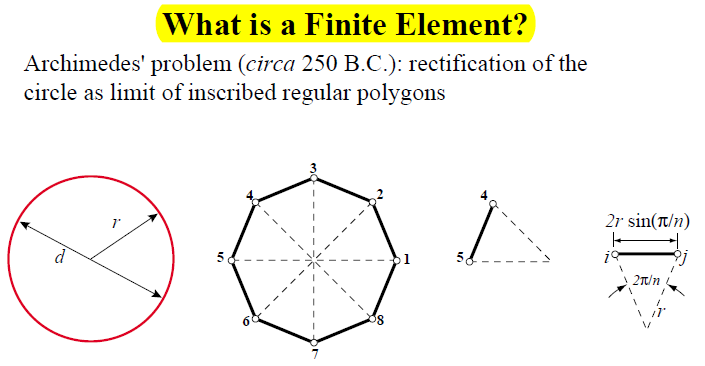 Prepared by Dr. Tensay G. - March 05/2020
61
2.2 FINITE ELEMENT METHOD … Cont’d
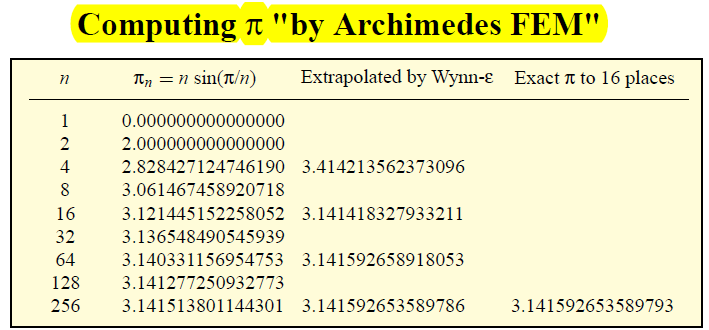 Prepared by Dr. Tensay G. - March 05/2020
62
The Finite Element Analysis Process
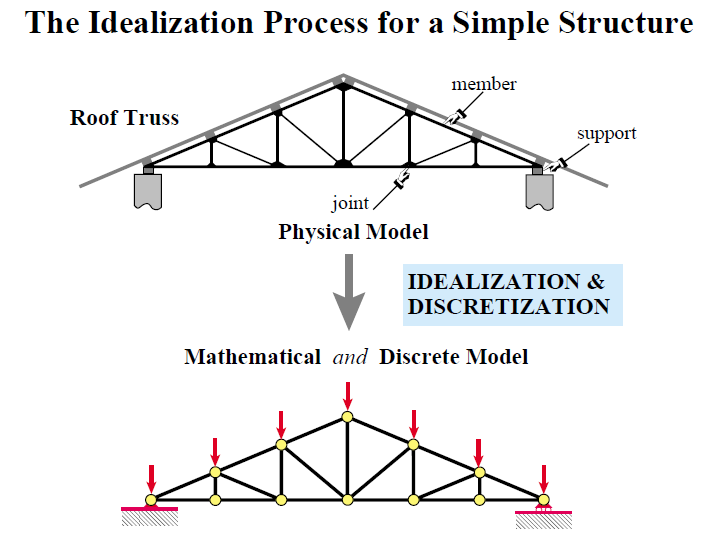 Prepared by Dr. Tensay G. - March 05/2020
63
The Finite Element Analysis Process … Cont’d
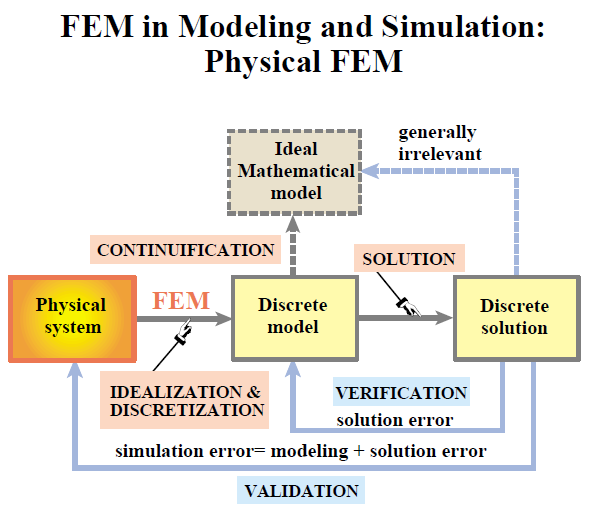 Prepared by Dr. Tensay G. - March 05/2020
64
The Finite Element Analysis Process … Cont’d
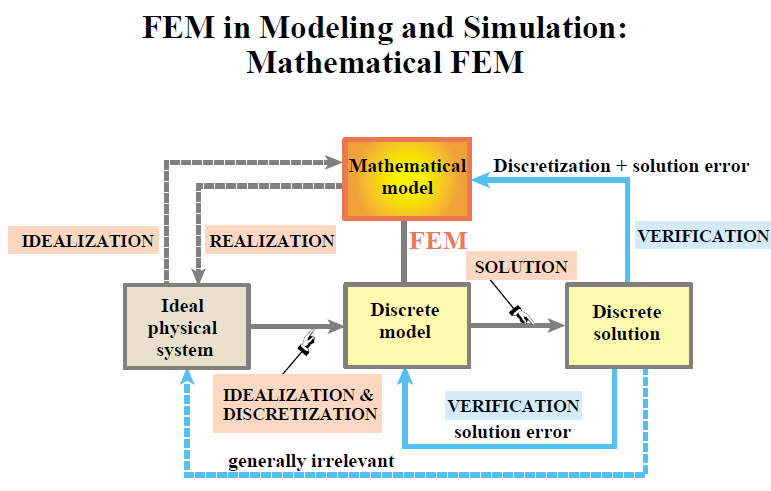 Prepared by Dr. Tensay G. - March 05/2020
65
The Finite Element Analysis Process … Cont’d
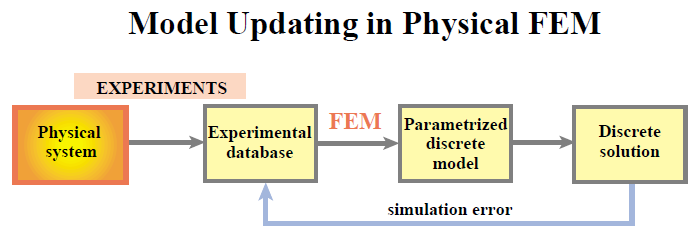 Prepared by Dr. Tensay G. - March 05/2020
66
The Finite Element Analysis Process … Cont’d
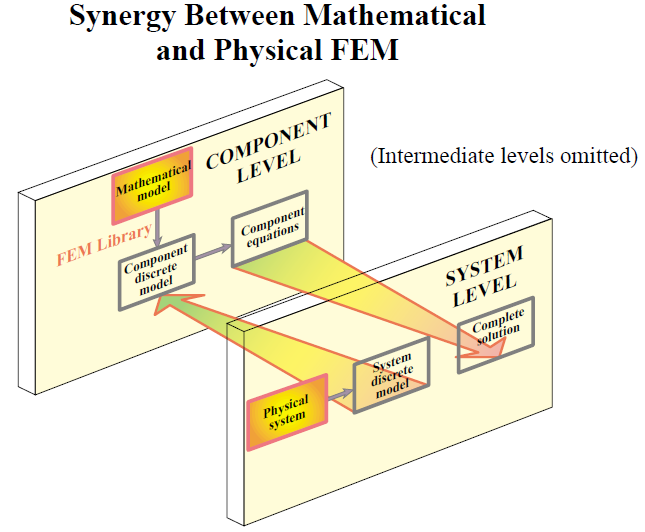 Prepared by Dr. Tensay G. - March 05/2020
67
Interpretations of Finite Element Method
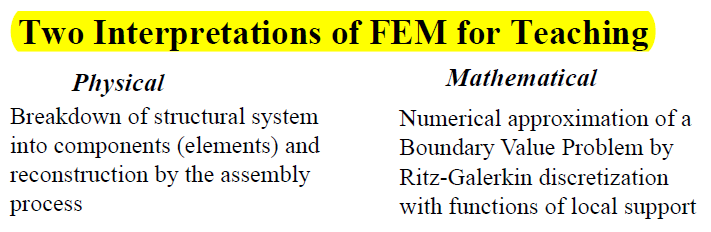 Prepared by Dr. Tensay G. - March 05/2020
68
2.2 The Direct Stiffness Method
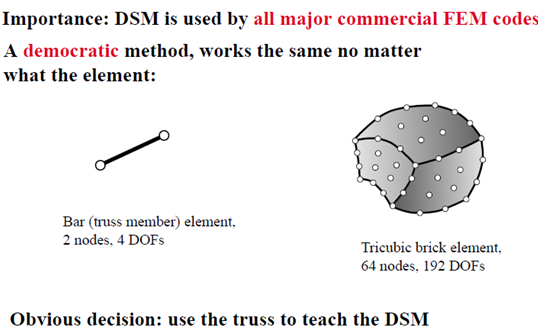 Prepared by Dr. Tensay G. - March 05/2020
69
2.2 The Direct Stiffness Method …Cont’d
Model Based Simulation
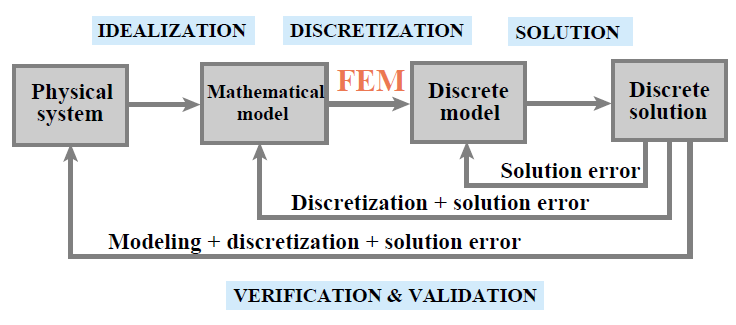 Prepared by Dr. Tensay G. - March 05/2020
70
2.2 The Direct Stiffness Method …Cont’d
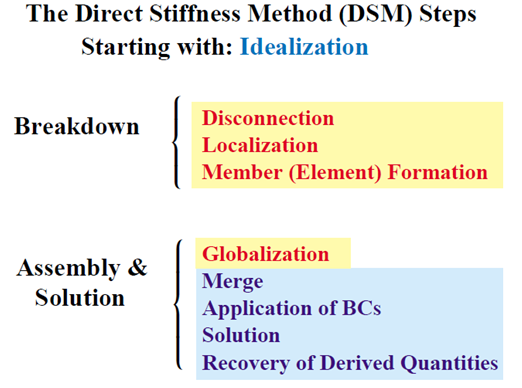 Prepared by Dr. Tensay G. - March 05/2020
71
2.2 The Direct Stiffness Method …Cont’d
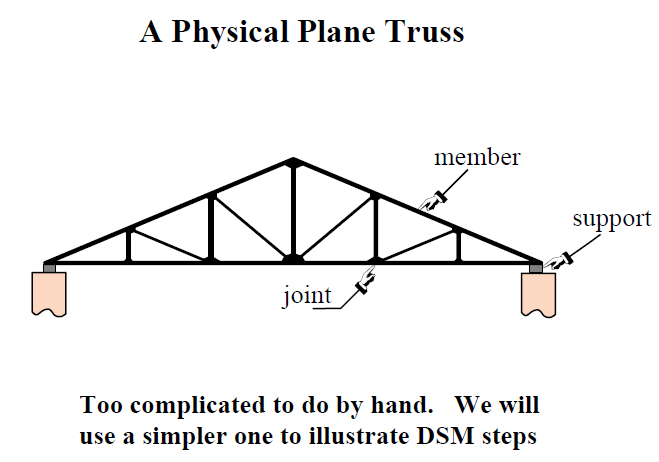 Prepared by Dr. Tensay G. - March 05/2020
72
2.2 The Direct Stiffness Method …Cont’d
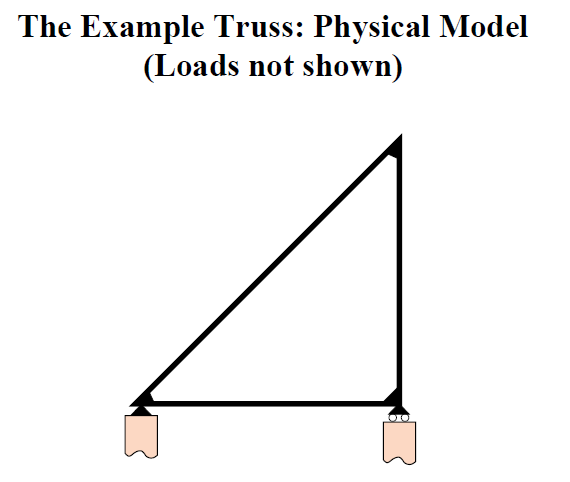 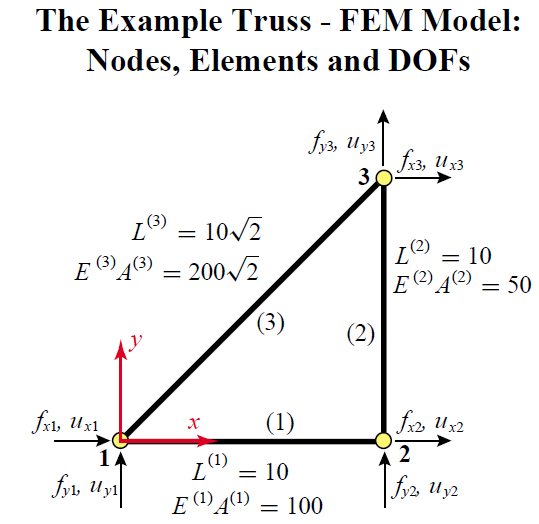 Prepared by Dr. Tensay G. - March 05/2020
73
2.2 The Direct Stiffness Method …Cont’d
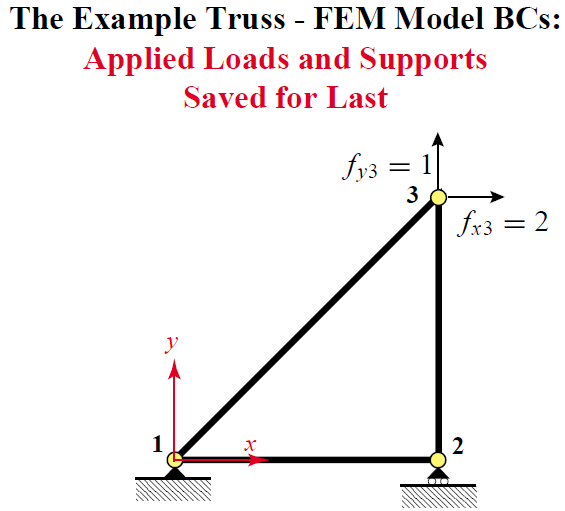 Prepared by Dr. Tensay G. - March 05/2020
74
2.2 The Direct Stiffness Method …Cont’d
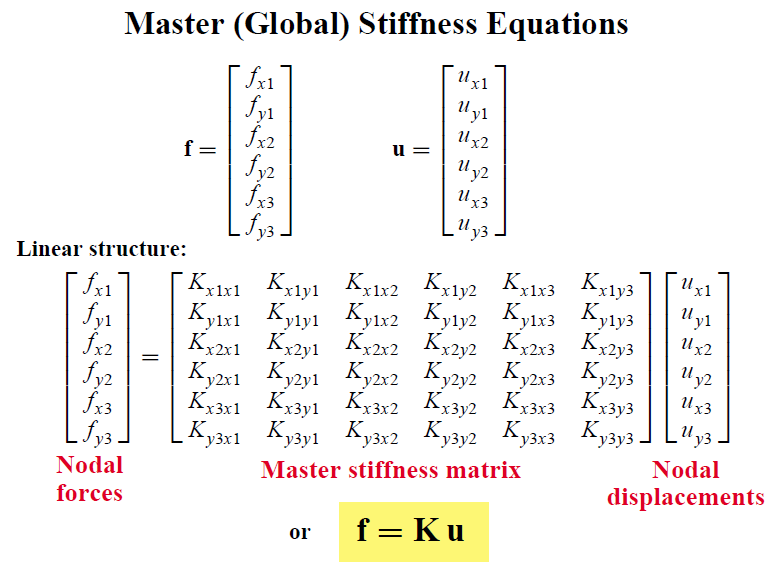 Prepared by Dr. Tensay G. - March 05/2020
75
2.2 The Direct Stiffness Method …Cont’d
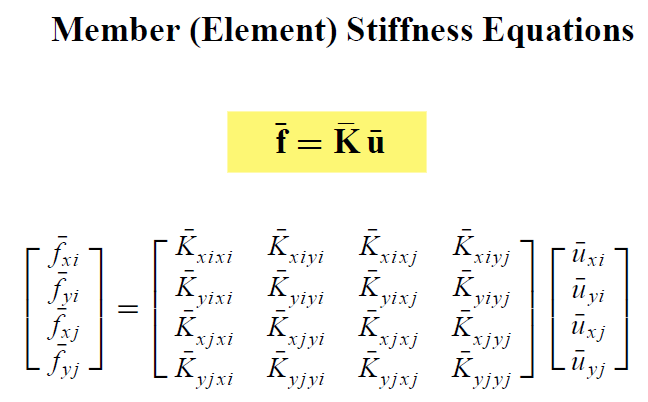 Prepared by Dr. Tensay G. - March 05/2020
76
2.2 The Direct Stiffness Method …Cont’d
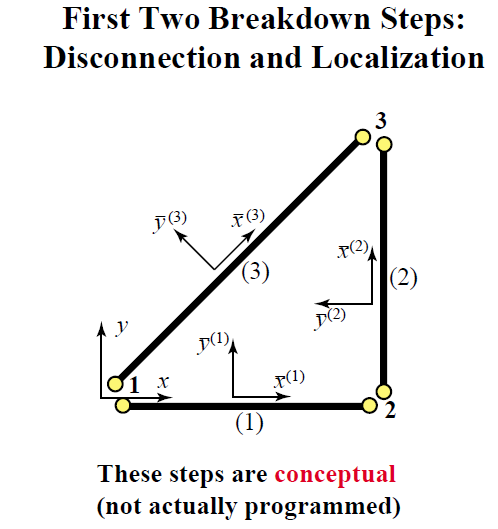 Prepared by Dr. Tensay G. - March 05/2020
77
2.2 The Direct Stiffness Method …Cont’d
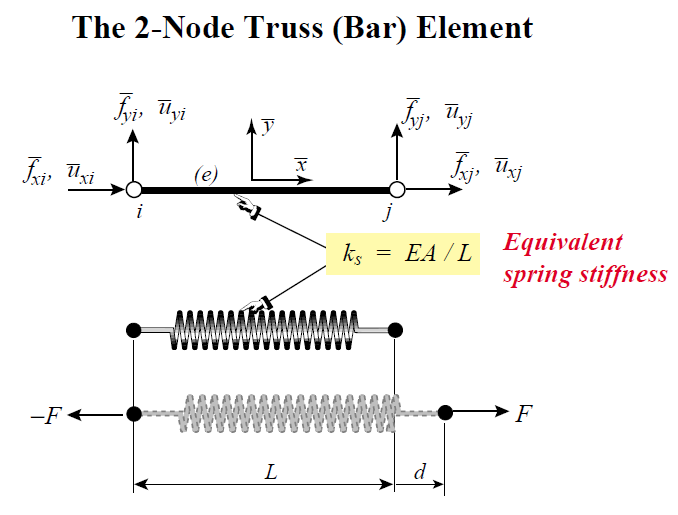 Prepared by Dr. Tensay G. - March 05/2020
78
2.2 The Direct Stiffness Method …Cont’d
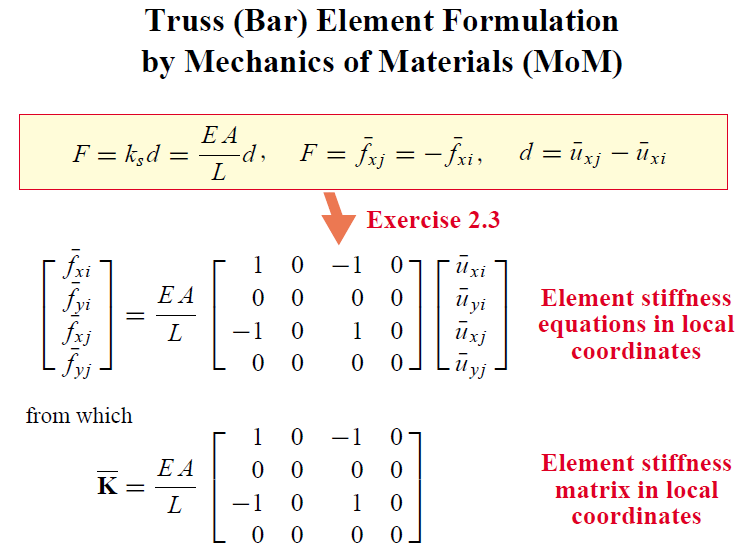 Prepared by Dr. Tensay G. - March 05/2020
79
2.2 The Direct Stiffness Method …Cont’d
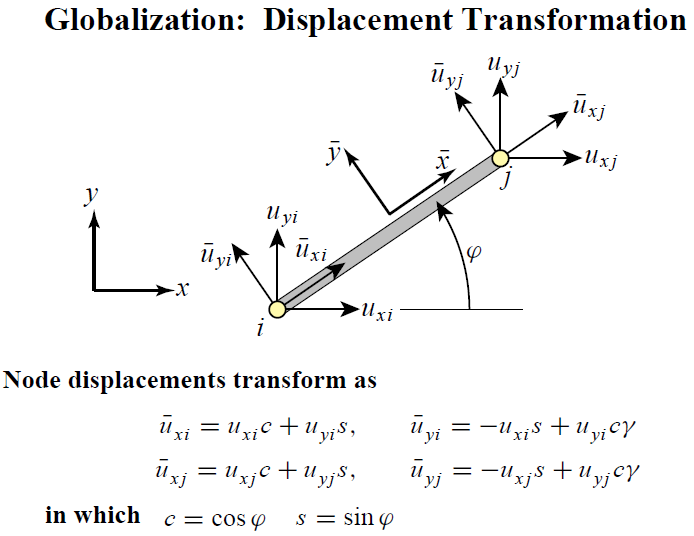 Prepared by Dr. Tensay G. - March 05/2020
80
2.2 The Direct Stiffness Method …Cont’d
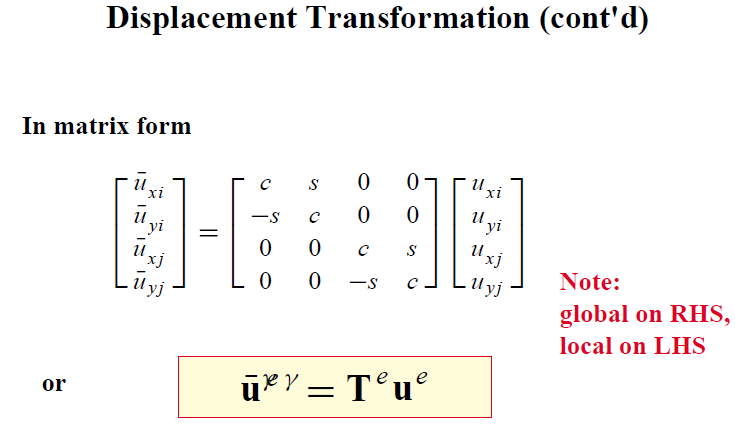 Prepared by Dr. Tensay G. - March 05/2020
81
2.2 The Direct Stiffness Method …Cont’d
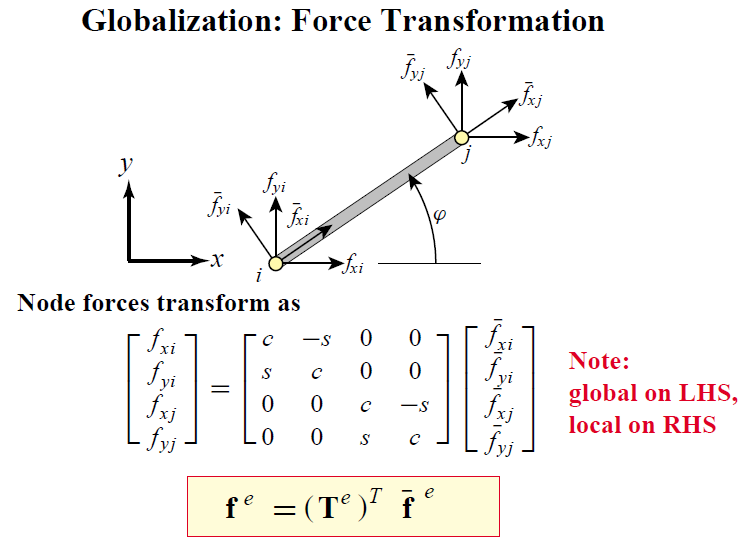 Prepared by Dr. Tensay G. - March 05/2020
82
2.2 The Direct Stiffness Method …Cont’d
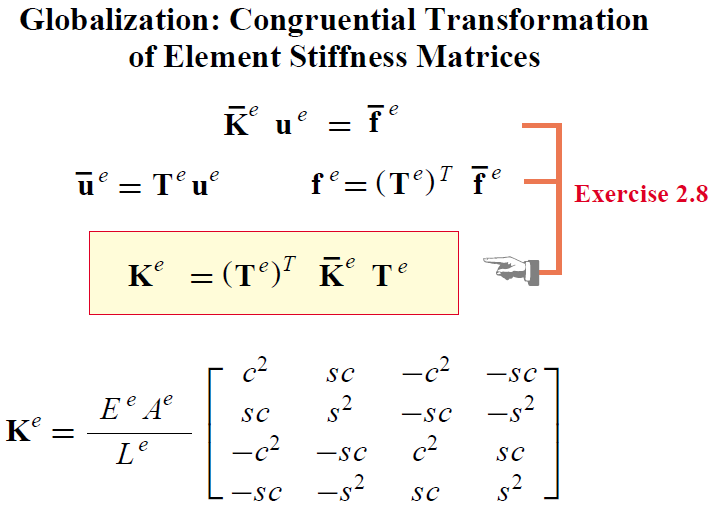 Prepared by Dr. Tensay G. - March 05/2020
83
2.2 The Direct Stiffness Method …Cont’d
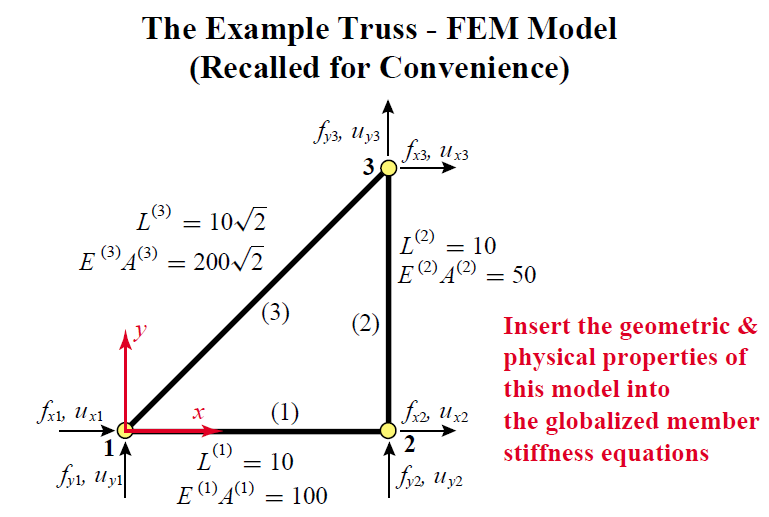 Prepared by Dr. Tensay G. - March 05/2020
84
2.2 The Direct Stiffness Method …Cont’d
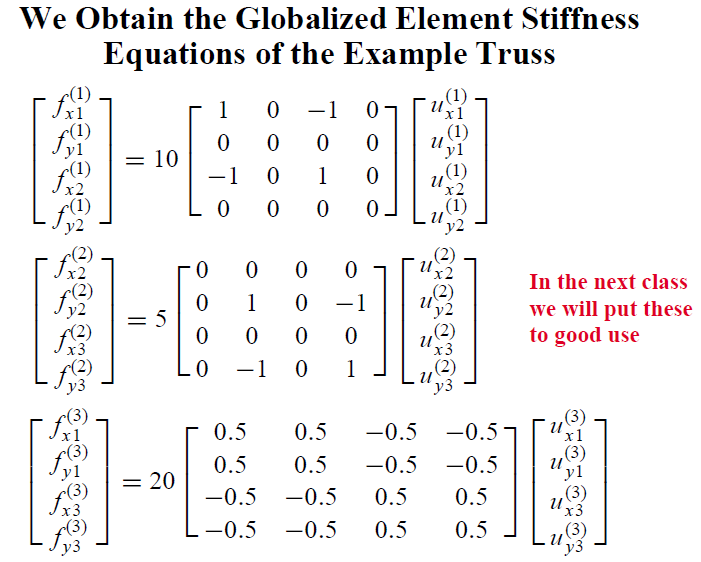 The numerical solution of which can be worked out using the MatLab tool.

Please try it!
Prepared by Dr. Tensay G. - March 05/2020
85
2.3 Finite Element Method Modeling
2.3.1 FEM Terminology
Degrees of Freedom (DoF)

Variables - State or primary/conjugate 
Displacements
Forces

Stiffness Matrix

Master Stiffness Equations
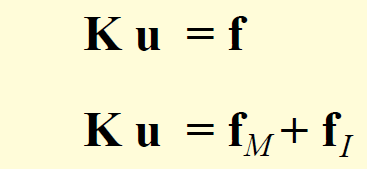 Prepared by Dr. Tensay G. - March 05/2020
86
2.3 Finite Element Method Modeling … Cont’d
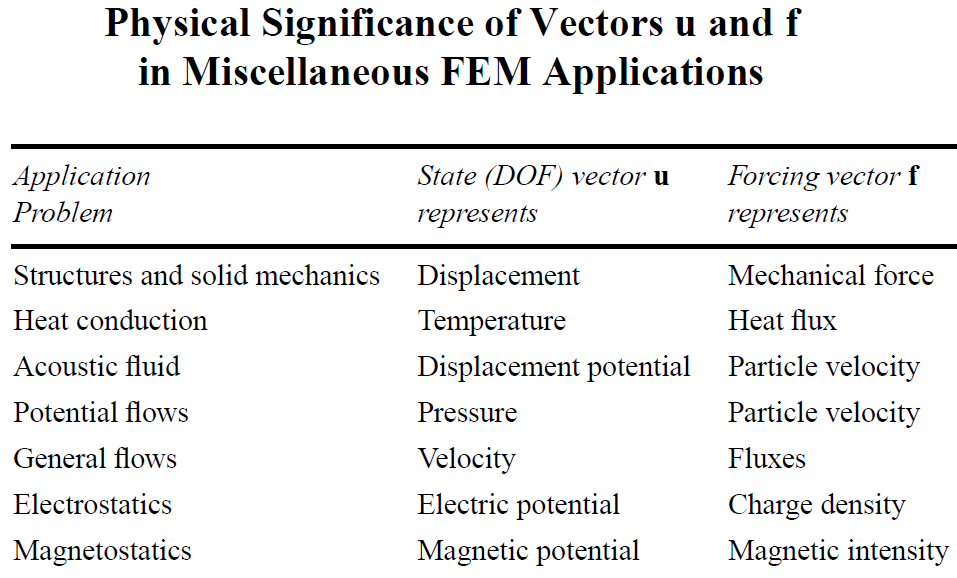 Prepared by Dr. Tensay G. - March 05/2020
87
2.3 Finite Element Method Modeling … Cont’d
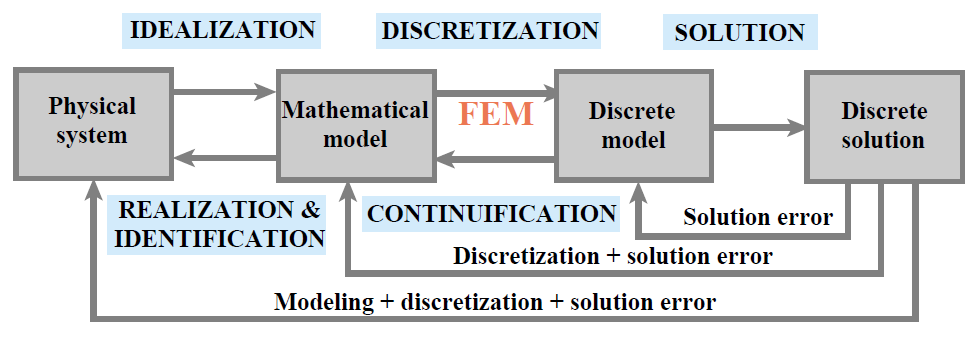 Prepared by Dr. Tensay G. - March 05/2020
88
2.3 Finite Element Method Modeling … Cont’d
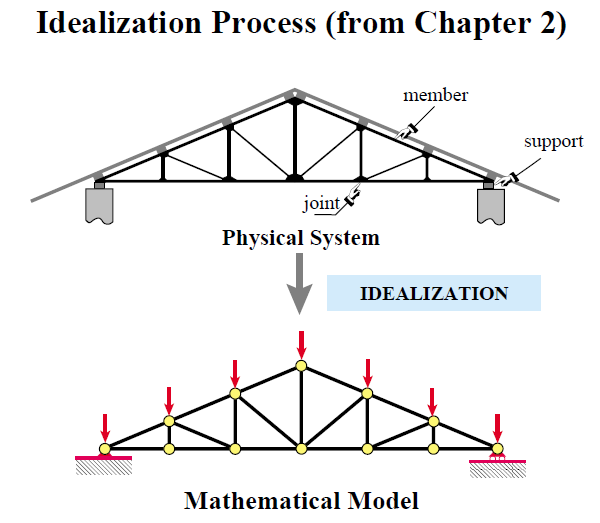 Prepared by Dr. Tensay G. - March 05/2020
89
2.3 Finite Element Method Modeling … Cont’d
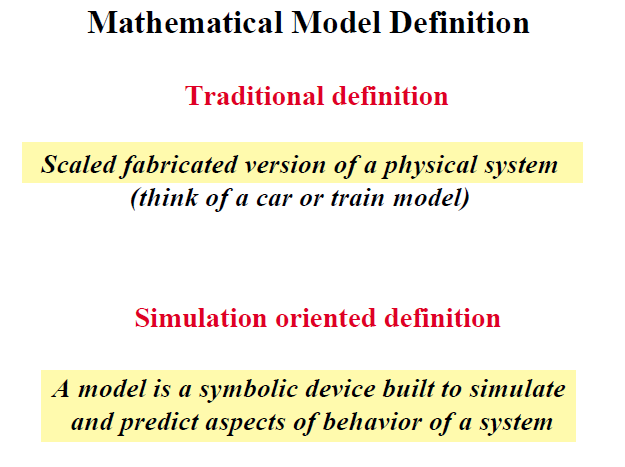 Prepared by Dr. Tensay G. - March 05/2020
90
2.3 Finite Element Method Modeling … Cont’d
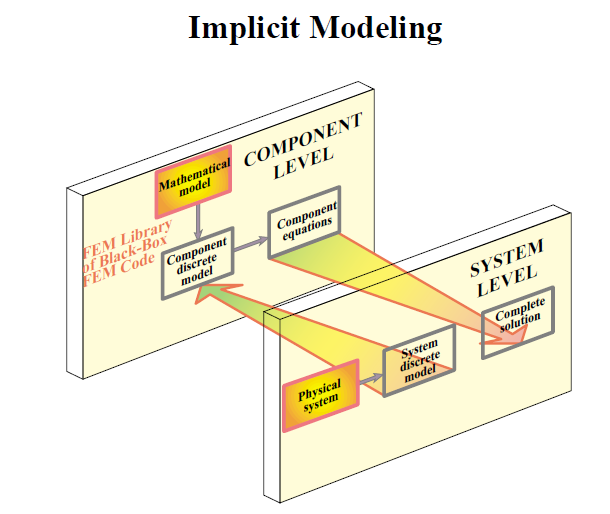 Prepared by Dr. Tensay G. - March 05/2020
91
2.3 Finite Element Method Modeling … Cont’d
Finite Element Attributes 
Dimensionality

Nodes serve two purposes:
Geometric definition
Home for DoFs - connectors

Degrees of freedom (DOFs) or "freedoms“

Conjugate node forces

Material properties

Fabrication properties
Prepared by Dr. Tensay G. - March 05/2020
92
2.3 Finite Element Method Modeling … Cont’d
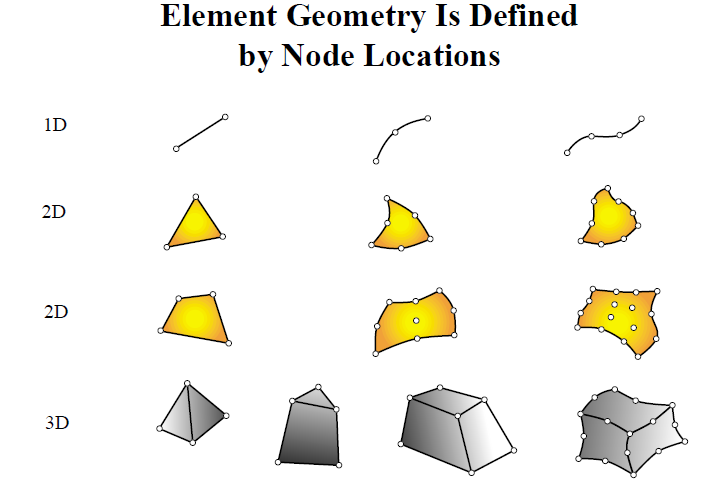 Prepared by Dr. Tensay G. - March 05/2020
93
2.3 Finite Element Method Modeling … Cont’d
Classification of Mechanical Finite Elements
 
Primitive Structural Elements

Continuum Elements

Special Elements

Macro-elements
Substructures
Prepared by Dr. Tensay G. - March 05/2020
94
2.3 Finite Element Method Modeling … Cont’d
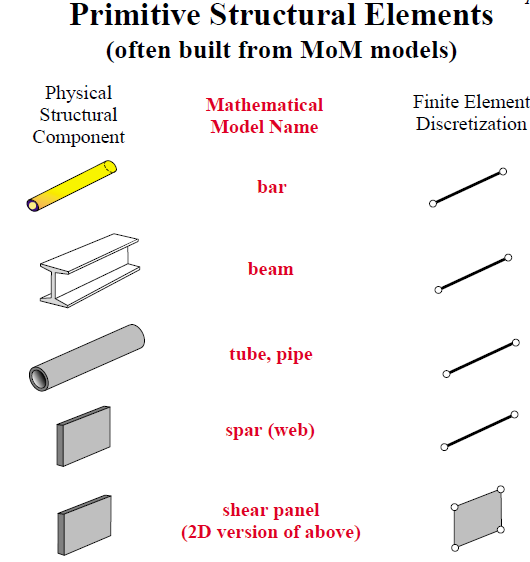 Prepared by Dr. Tensay G. - March 05/2020
95
2.3 Finite Element Method Modeling … Cont’d
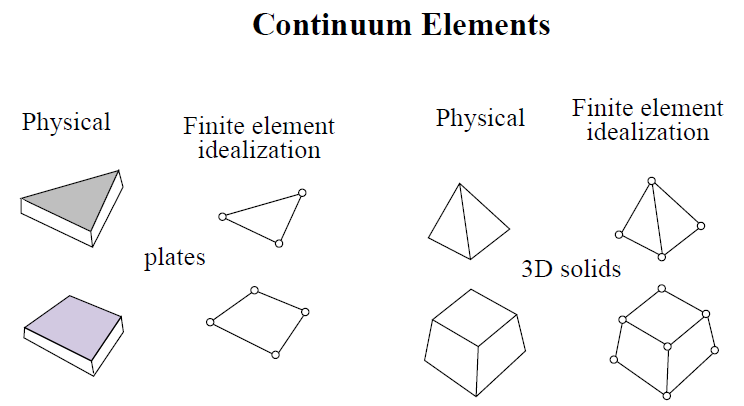 Prepared by Dr. Tensay G. - March 05/2020
96
2.3 Finite Element Method Modeling … Cont’d
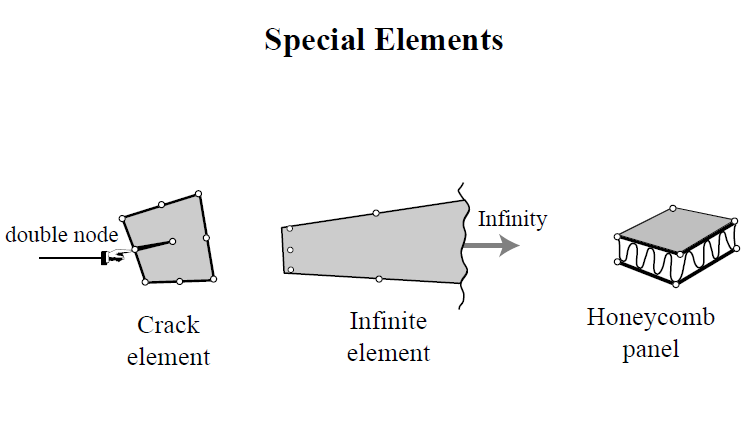 Prepared by Dr. Tensay G. - March 05/2020
97
2.3 Finite Element Method Modeling … Cont’d
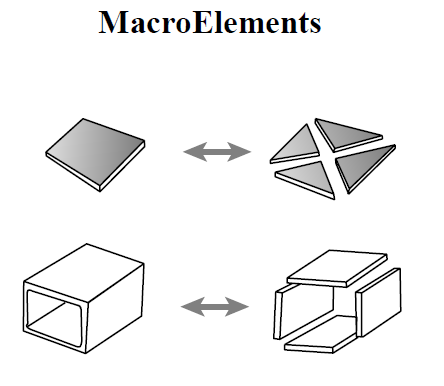 Prepared by Dr. Tensay G. - March 05/2020
98
2.3 Finite Element Method Modeling … Cont’d
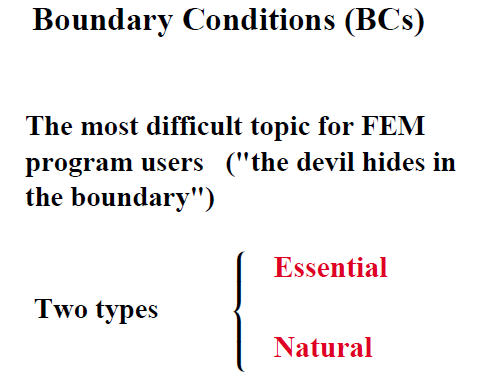 Prepared by Dr. Tensay G. - March 05/2020
99
2.3 Finite Element Method Modeling … Cont’d
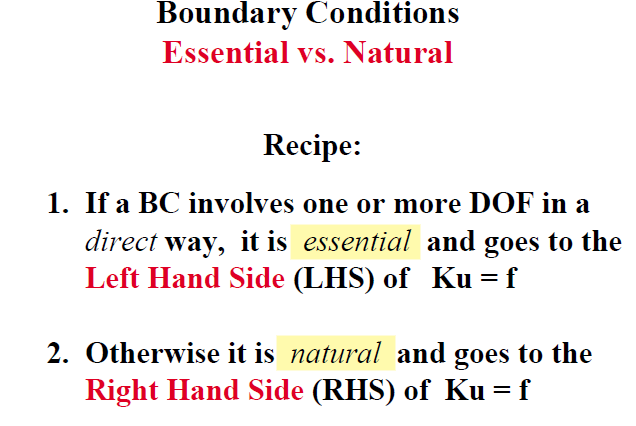 Prepared by Dr. Tensay G. - March 05/2020
100
3. Formulation of Finite Element and Finite Element Modeling Tips
1-D Finite Elements

2-D Finite Elements

3-D Finite Elements

Isoparametric Element Representation

Variational Formulation of 1-D Bar Element

Finite Element Modeling Tips
Prepared by Dr. Tensay G. - March 05/2020
101
General
Types of Finite Elements
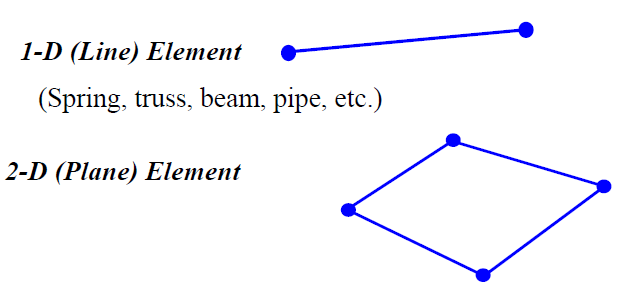 2.2  1D Finite element
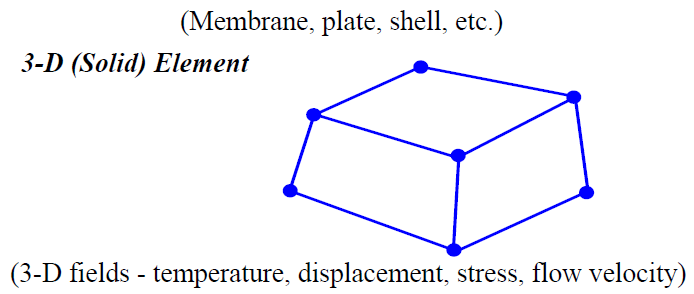 Prepared by Dr. Tensay G. - March 05/2020
102
1-D Finite Element
Spring Element
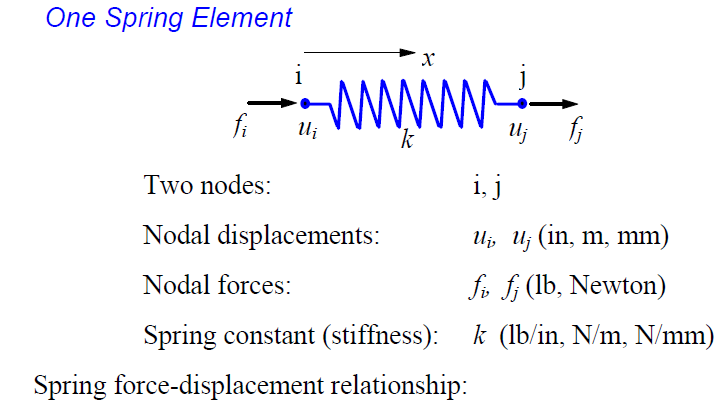 Prepared by Dr. Tensay G. - March 05/2020
103
1-D Finite Element … Cont’d
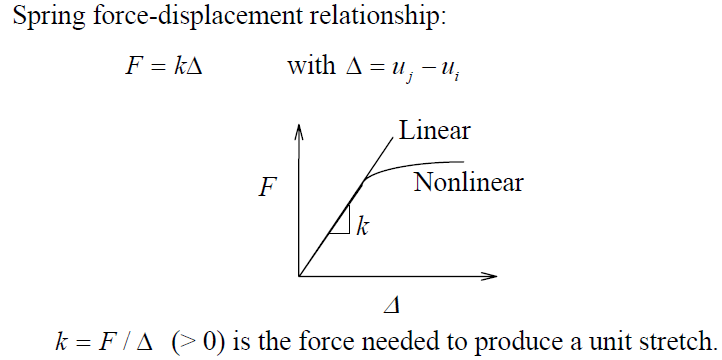 Prepared by Dr. Tensay G. - March 05/2020
104
1-D Finite Element … Cont’d
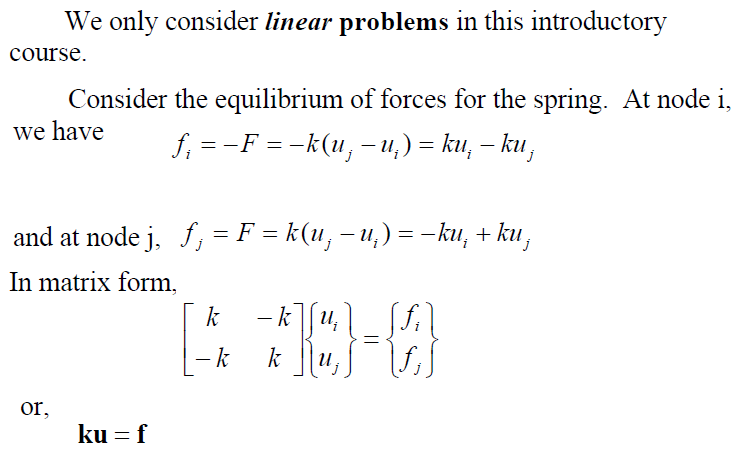 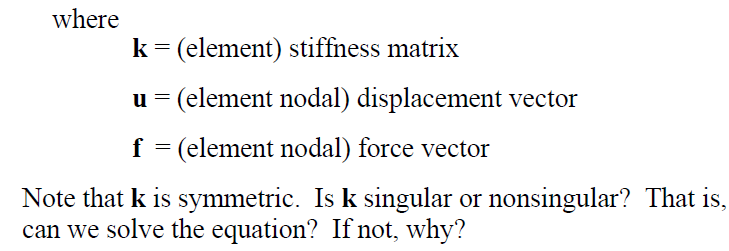 Prepared by Dr. Tensay G. - March 05/2020
105
1-D Finite Element … Cont’d
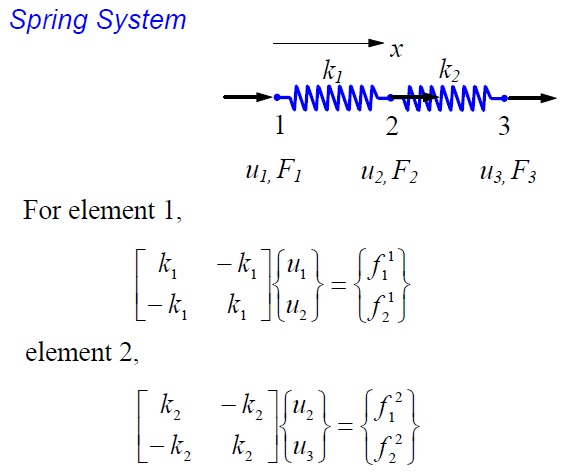 Prepared by Dr. Tensay G. - March 05/2020
106
1-D Finite Element … Cont’d
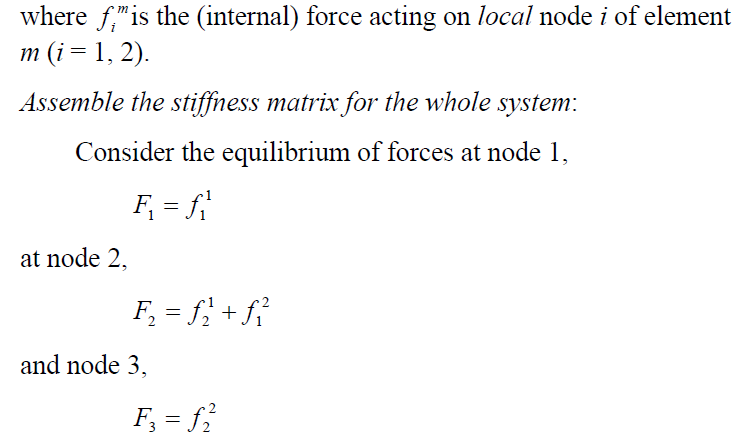 Prepared by Dr. Tensay G. - March 05/2020
107
1-D Finite Element … Cont’d
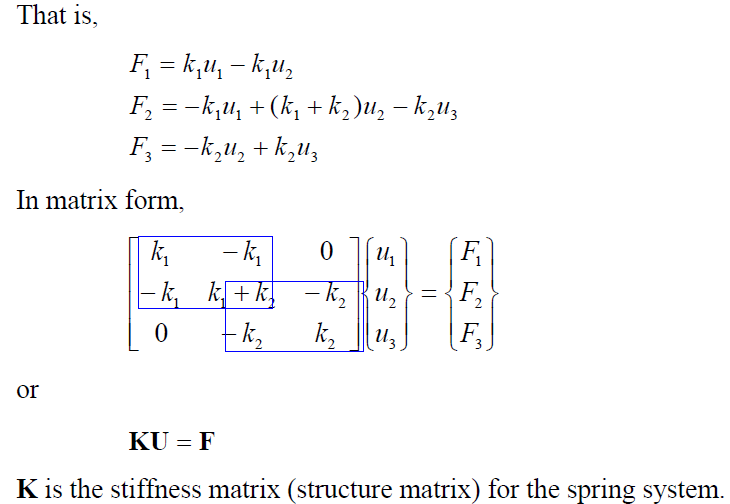 Prepared by Dr. Tensay G. - March 05/2020
108
1-D Finite Element … Cont’d
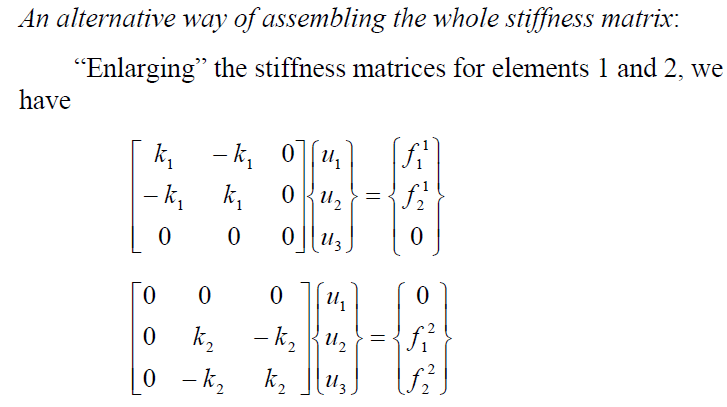 Prepared by Dr. Tensay G. - March 05/2020
109
1-D Finite Element … Cont’d
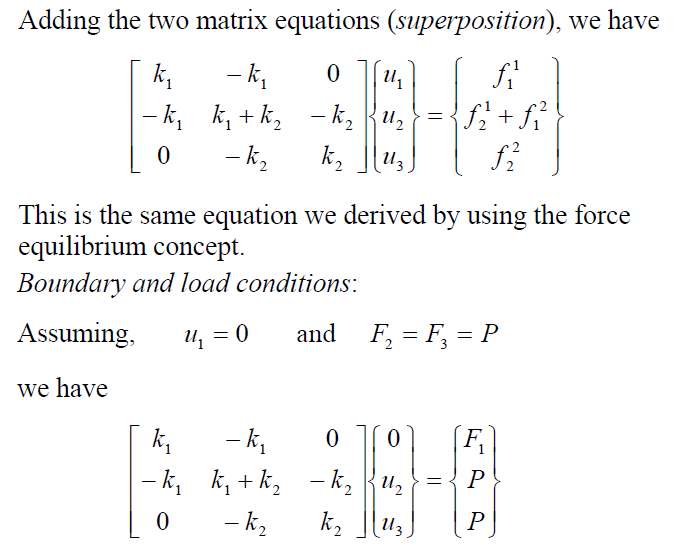 Prepared by Dr. Tensay G. - March 05/2020
110
1-D Finite Element … Cont’d
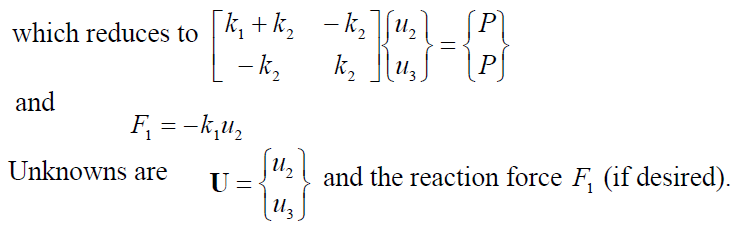 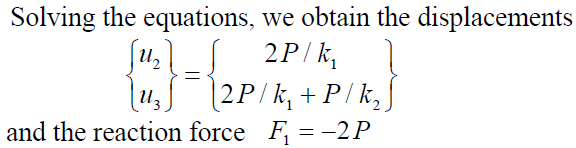 Prepared by Dr. Tensay G. - March 05/2020
111
1-D Finite Element … Cont’d
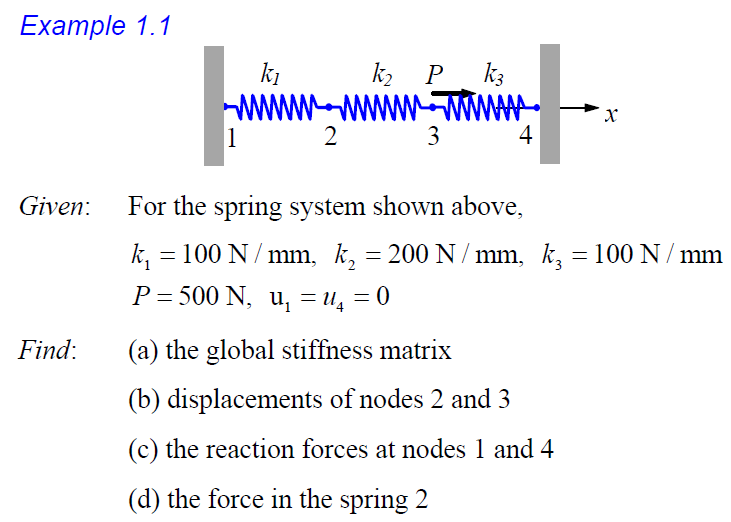 Prepared by Dr. Tensay G. - March 05/2020
112
1-D Finite Element … Cont’d
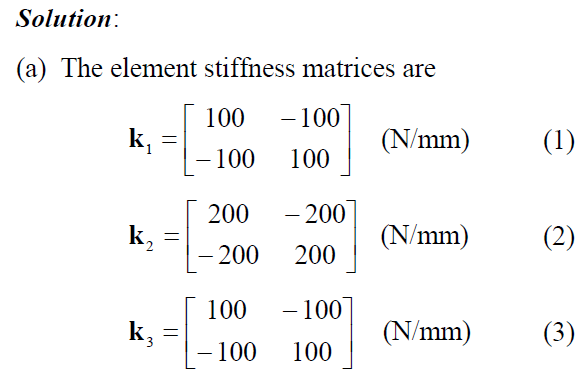 Prepared by Dr. Tensay G. - March 05/2020
113
1-D Finite Element … Cont’d
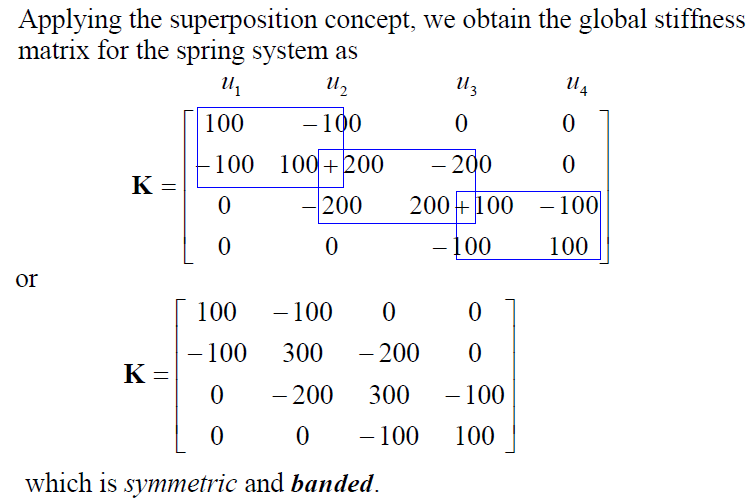 Prepared by Dr. Tensay G. - March 05/2020
114
1-D Finite Element … Cont’d
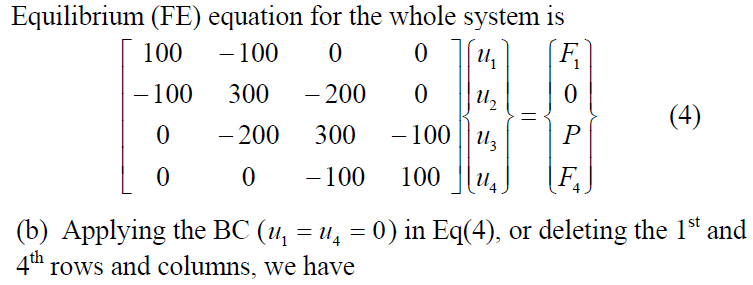 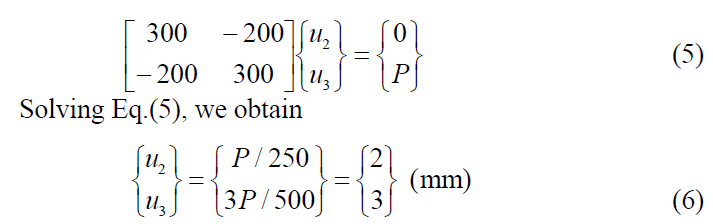 Prepared by Dr. Tensay G. - March 05/2020
115
1-D Finite Element … Cont’d
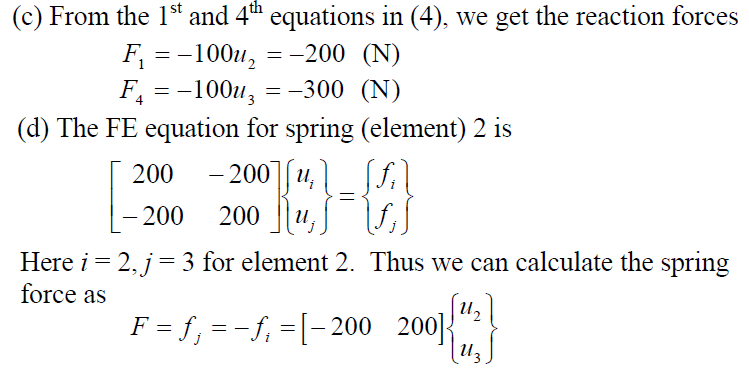 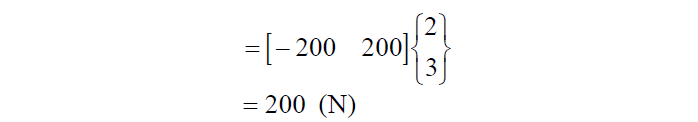 Prepared by Dr. Tensay G. - March 05/2020
116
1-D Finite Element … Cont’d
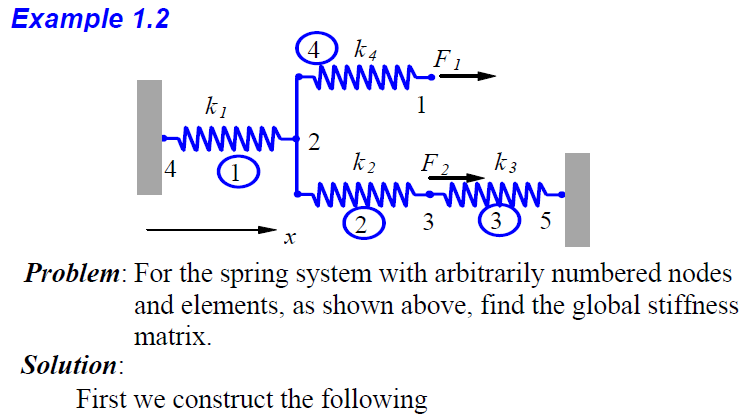 Prepared by Dr. Tensay G. - March 05/2020
117
1-D Finite Element … Cont’d
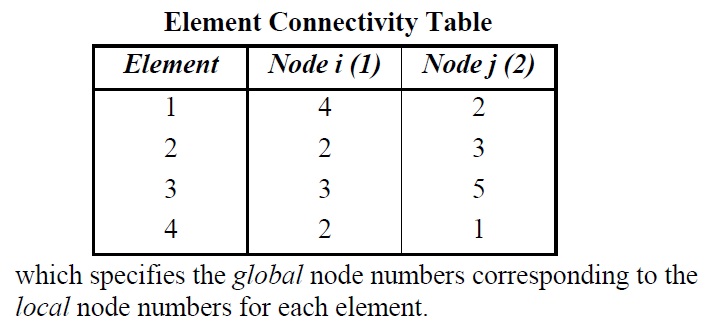 Prepared by Dr. Tensay G. - March 05/2020
118
1-D Finite Element … Cont’d
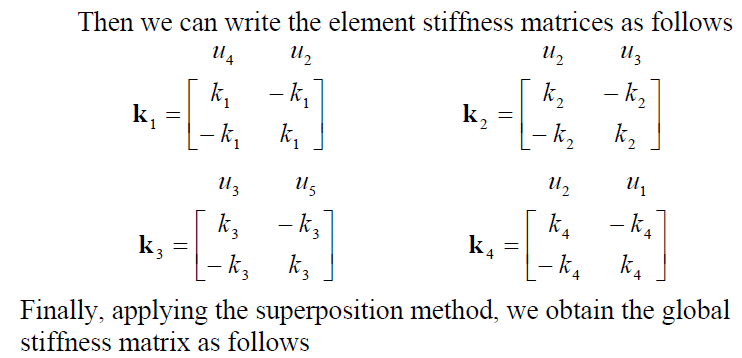 Prepared by Dr. Tensay G. - March 05/2020
119
1-D Finite Element … Cont’d
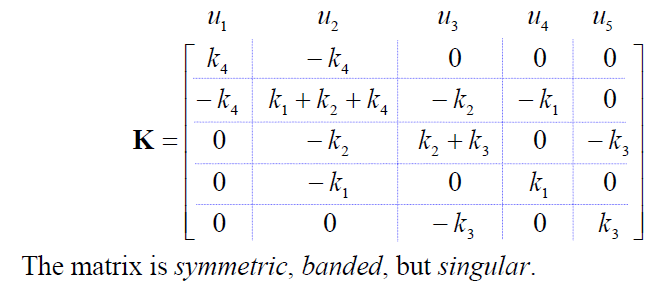 Prepared by Dr. Tensay G. - March 05/2020
120
1-D Finite Element … Cont’d
Steps to be followed:

Step-1: Delinating and discretizing the domain
Step-2: Writing the ESM
Step-3: Assembling the ESM to get the GSM
Step-4: Applying the BCs
Step-5: Solving the Eqns
Step-6: Post processing
Prepared by Dr. Tensay G. - March 05/2020
121
Bar and Beam Element
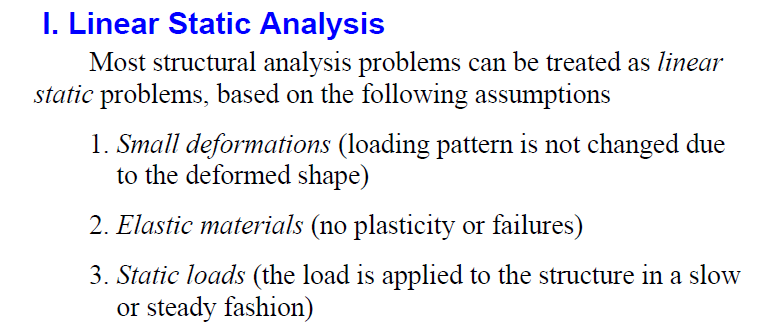 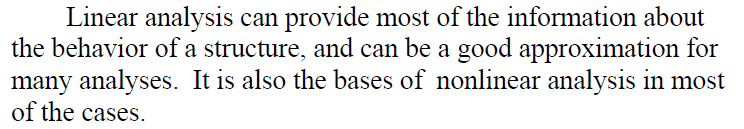 Prepared by Dr. Tensay G. - March 05/2020
122
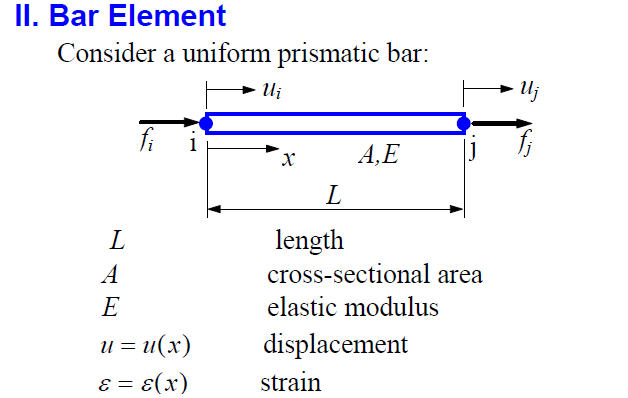 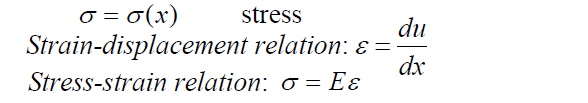 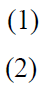 Prepared by Dr. Tensay G. - March 05/2020
123
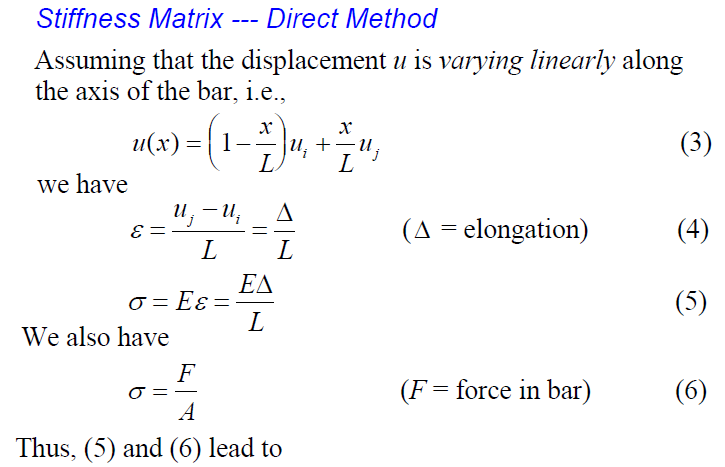 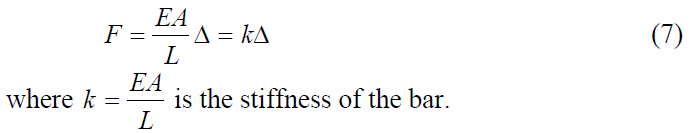 Prepared by Dr. Tensay G. - March 05/2020
124
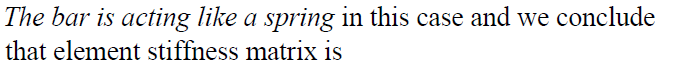 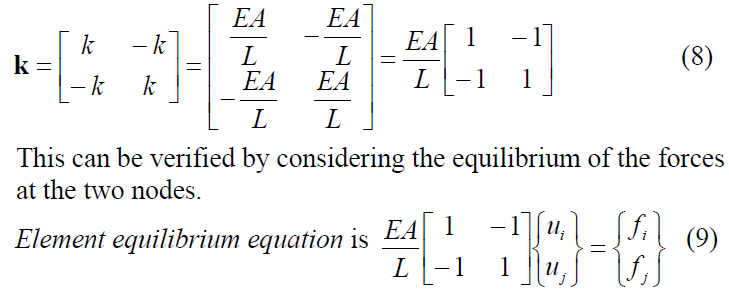 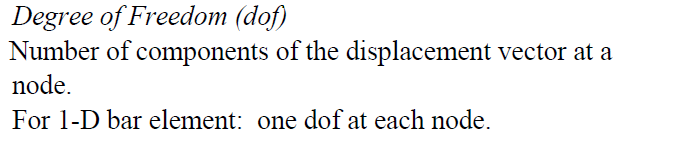 Prepared by Dr. Tensay G. - March 05/2020
125
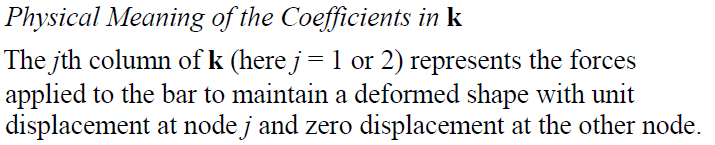 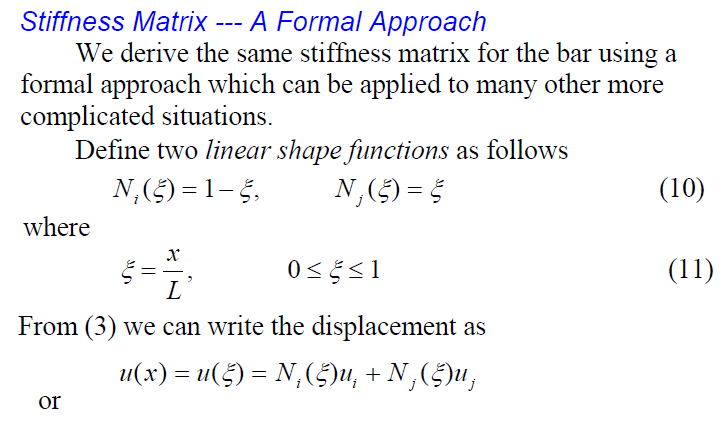 Prepared by Dr. Tensay G. - March 05/2020
126
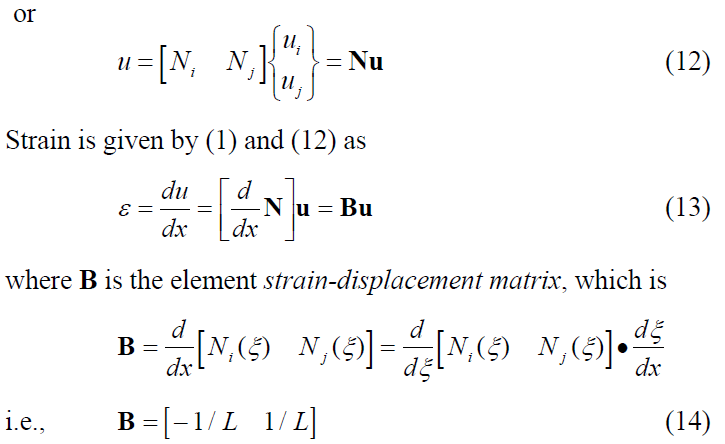 Prepared by Dr. Tensay G. - March 05/2020
127
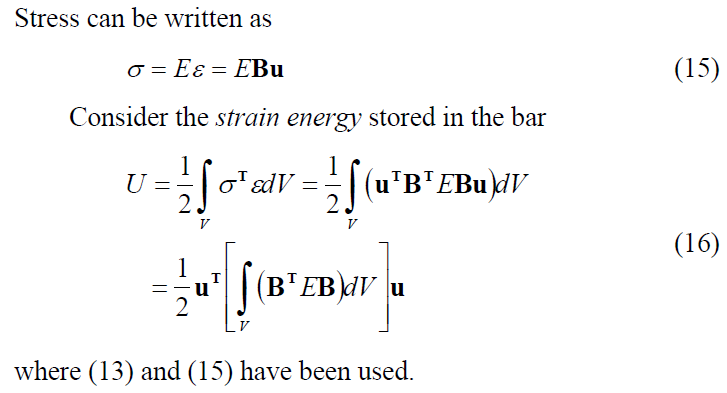 Prepared by Dr. Tensay G. - March 05/2020
128
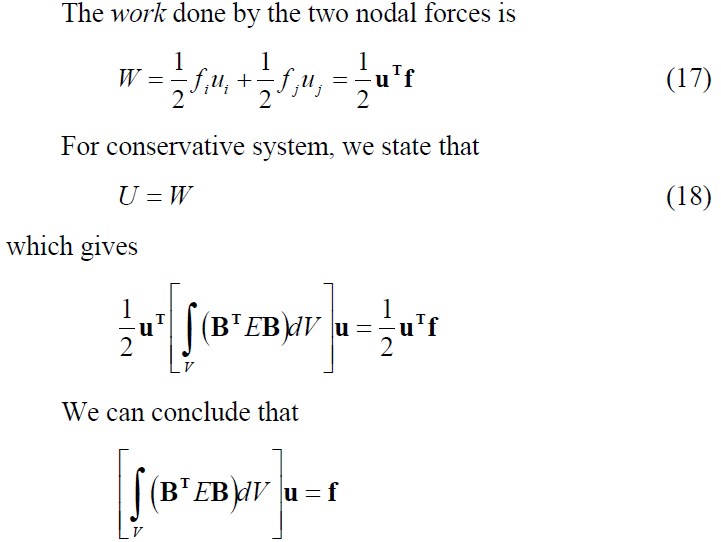 Prepared by Dr. Tensay G. - March 05/2020
129
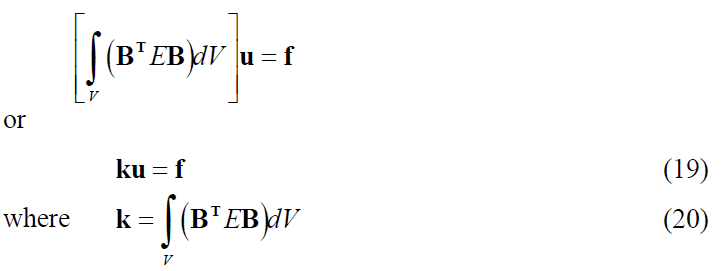 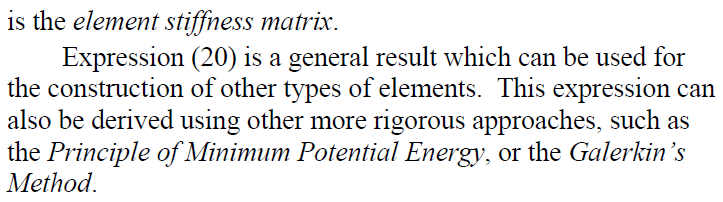 Prepared by Dr. Tensay G. - March 05/2020
130
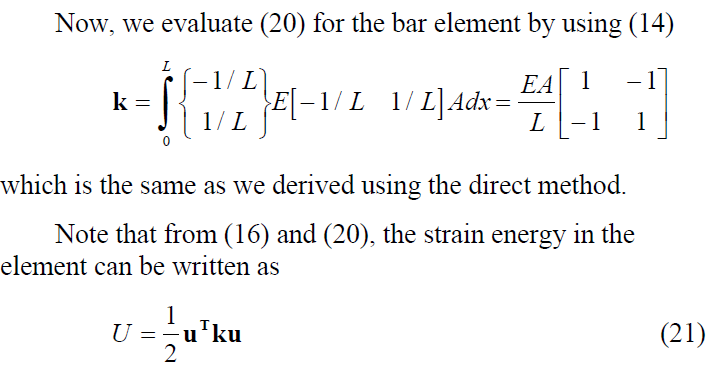 Prepared by Dr. Tensay G. - March 05/2020
131
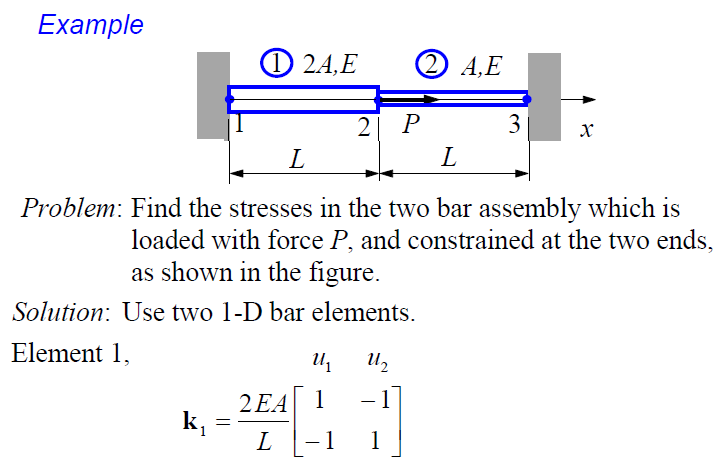 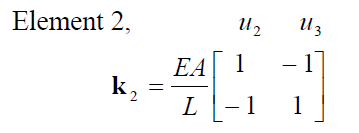 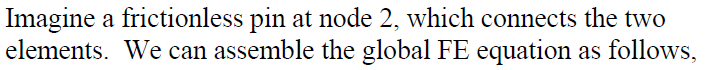 Prepared by Dr. Tensay G. - March 05/2020
132
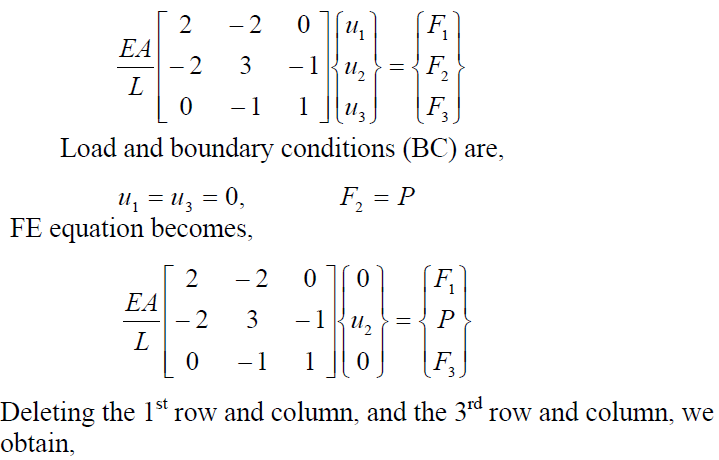 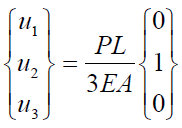 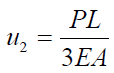 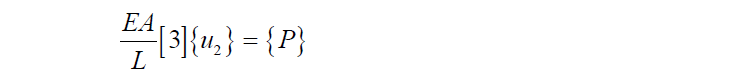 Prepared by Dr. Tensay G. - March 05/2020
133
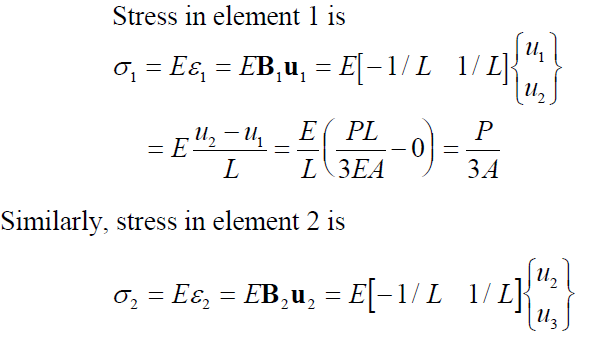 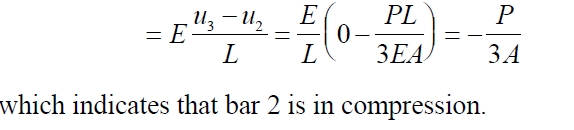 Prepared by Dr. Tensay G. - March 05/2020
134
Exercise:
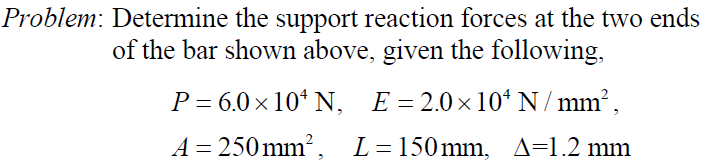 Check your solution obtained above if the load P is reduced by half
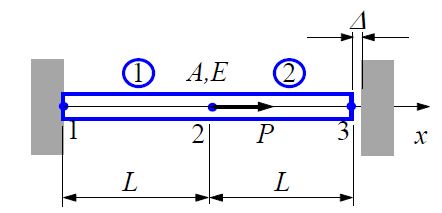 Prepared by Dr. Tensay G. - March 05/2020
135
2D Finite Element
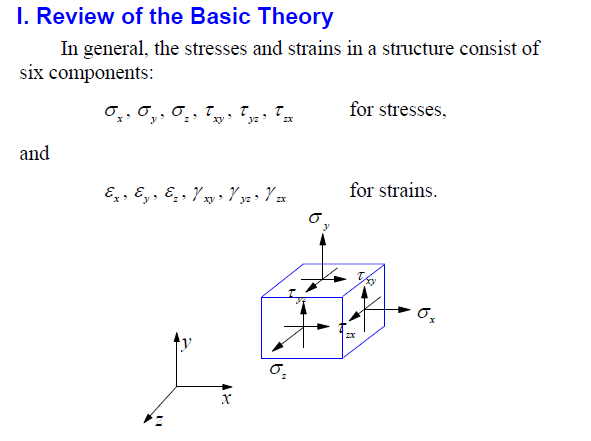 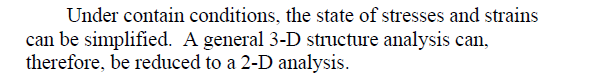 Prepared by Dr. Tensay G. - March 05/2020
136
2-D Finite Element … Cont’d
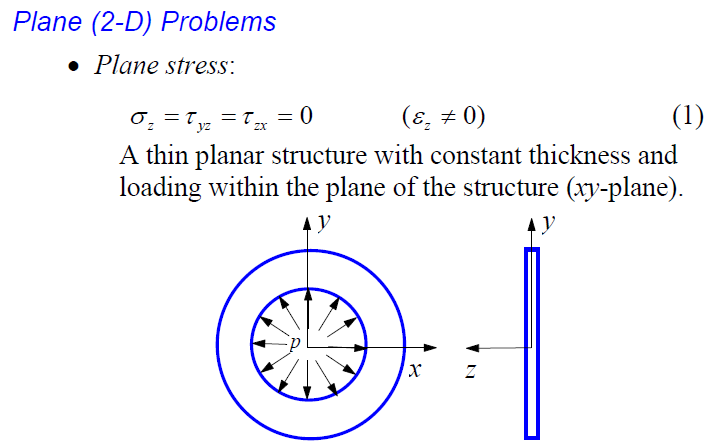 Prepared by Dr. Tensay G. - March 05/2020
137
2-D Finite Element … Cont’d
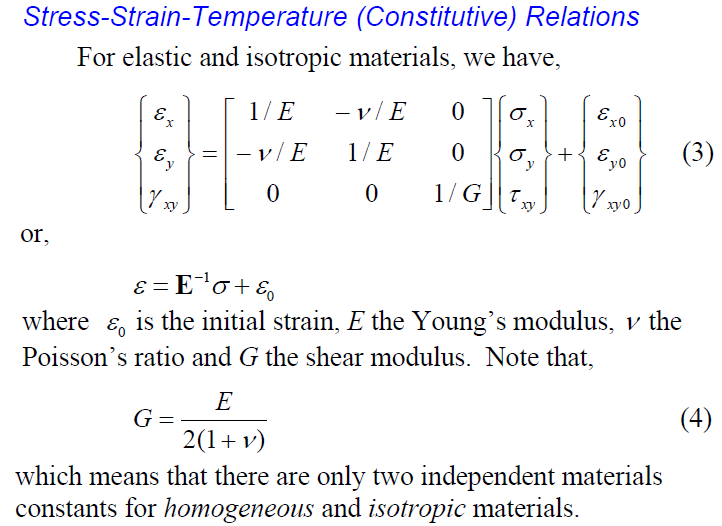 Prepared by Dr. Tensay G. - March 05/2020
138
2-D Finite Element … Cont’d
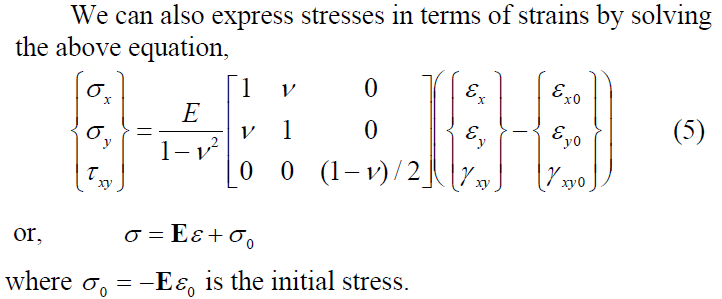 Prepared by Dr. Tensay G. - March 05/2020
139
2-D Finite Element … Cont’d
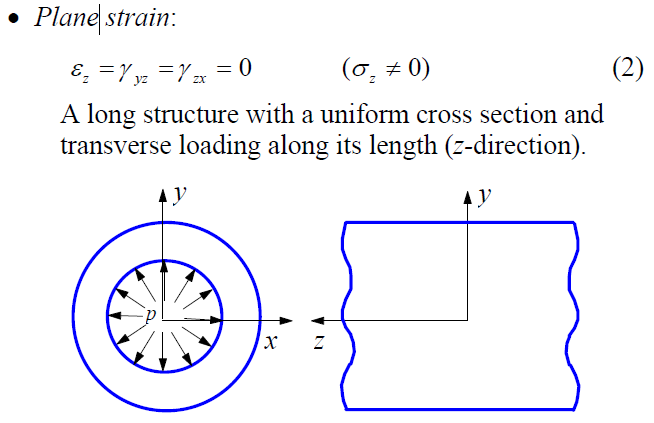 Prepared by Dr. Tensay G. - March 05/2020
140
2-D Finite Element … Cont’d
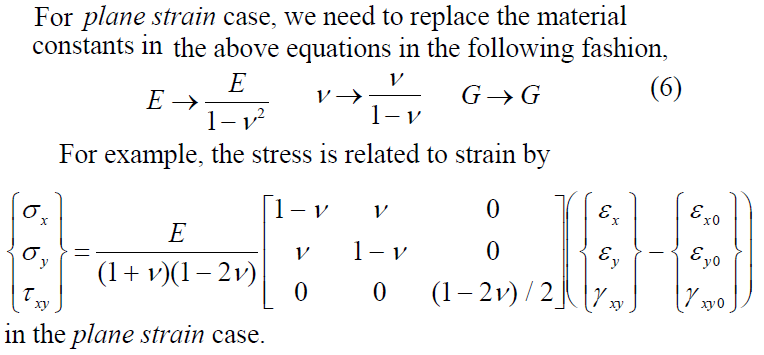 Prepared by Dr. Tensay G. - March 05/2020
141
2-D Finite Element … Cont’d
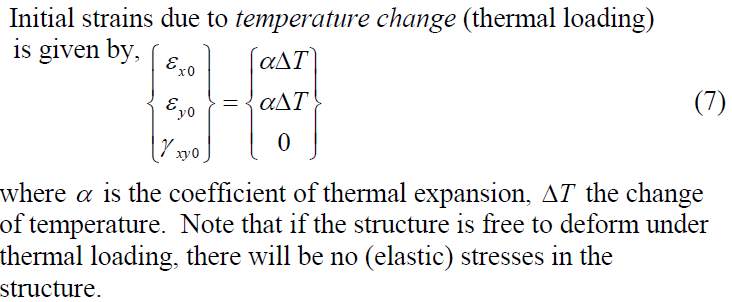 Prepared by Dr. Tensay G. - March 05/2020
142
2-D Finite Element … Cont’d
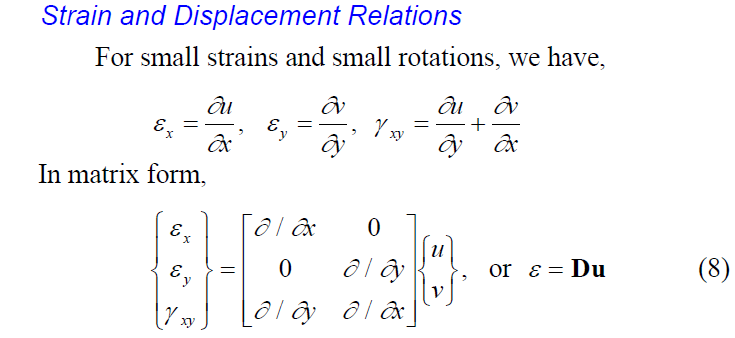 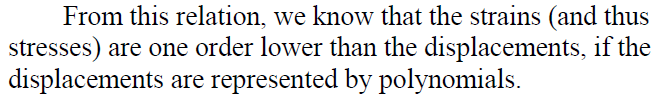 Prepared by Dr. Tensay G. - March 05/2020
143
2-D Finite Element … Cont’d
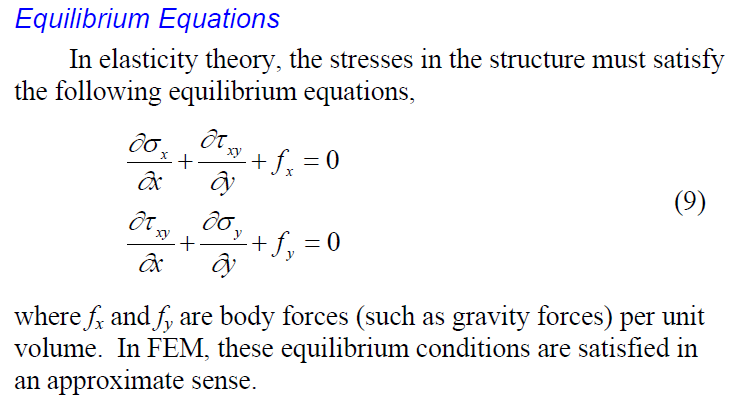 Prepared by Dr. Tensay G. - March 05/2020
144
2-D Finite Element … Cont’d
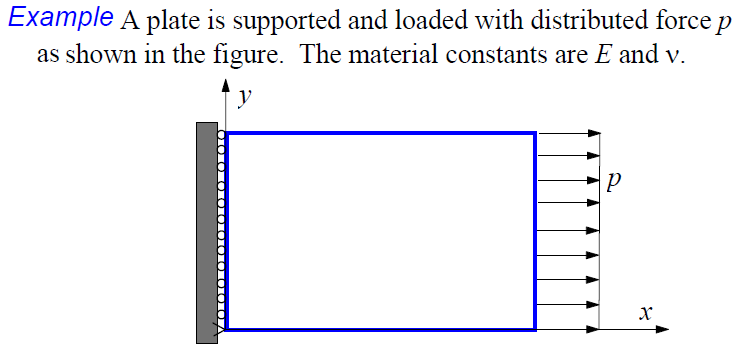 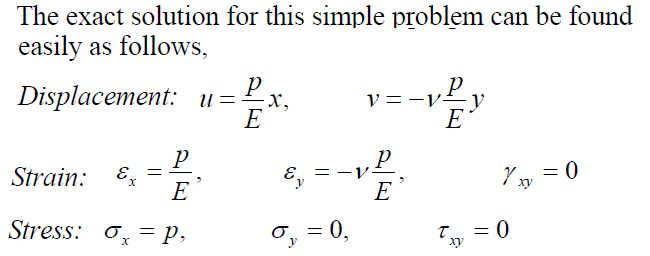 Prepared by Dr. Tensay G. - March 05/2020
145
2-D Finite Element … Cont’d
What if, there is a hole inside?
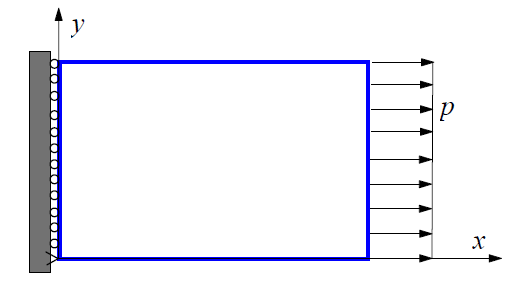 Prepared by Dr. Tensay G. - March 05/2020
146
2-D Finite Element … Cont’d
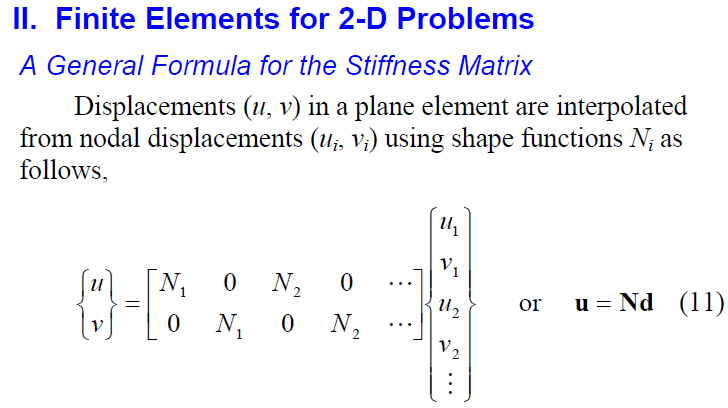 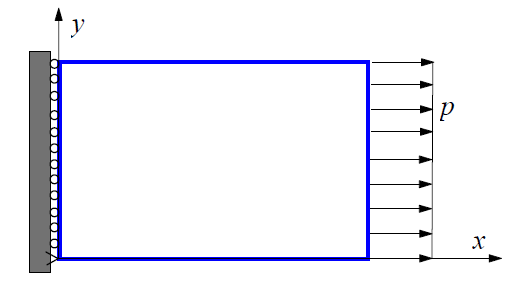 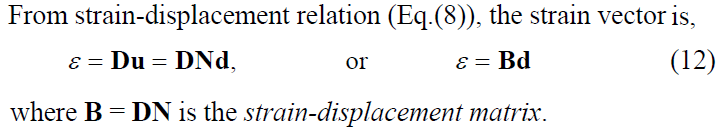 Prepared by Dr. Tensay G. - March 05/2020
147
2-D Finite Element … Cont’d
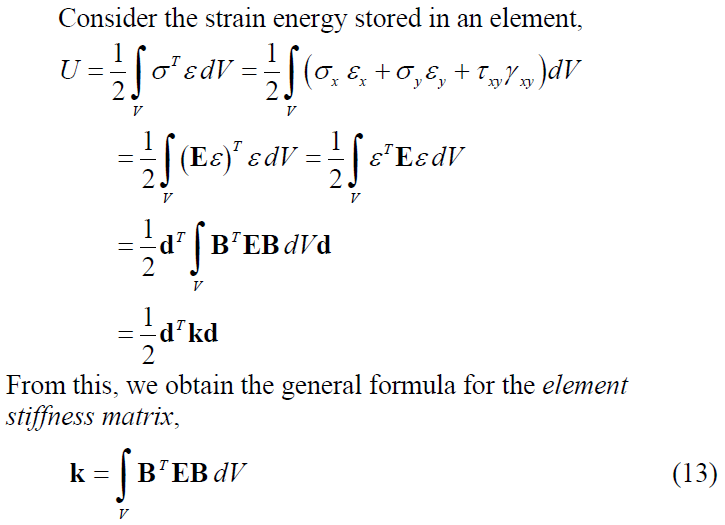 Prepared by Dr. Tensay G. - March 05/2020
148
2-D Finite Element … Cont’d
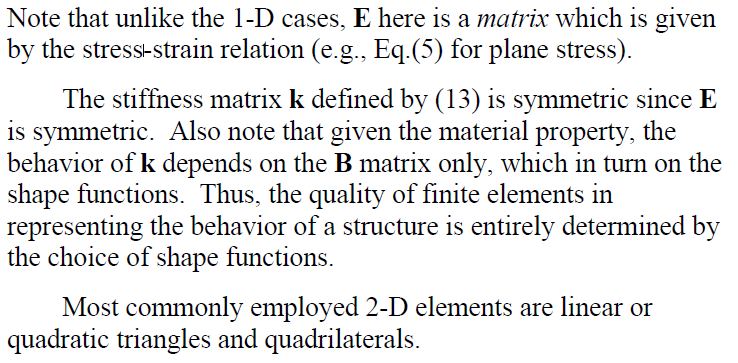 Prepared by Dr. Tensay G. - March 05/2020
149
2-D Finite Element … Cont’d
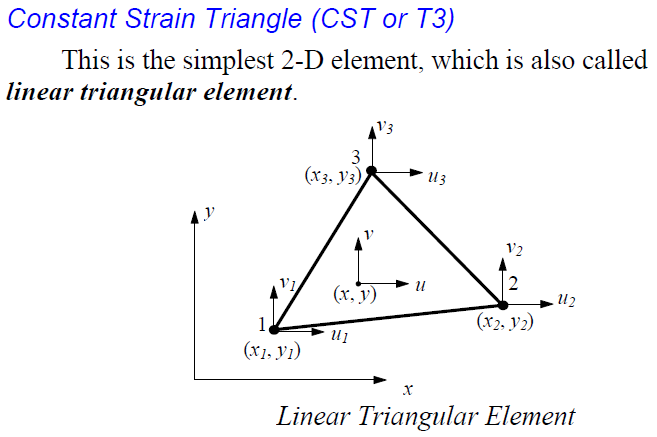 Prepared by Dr. Tensay G. - March 05/2020
150
2-D Finite Element … Cont’d
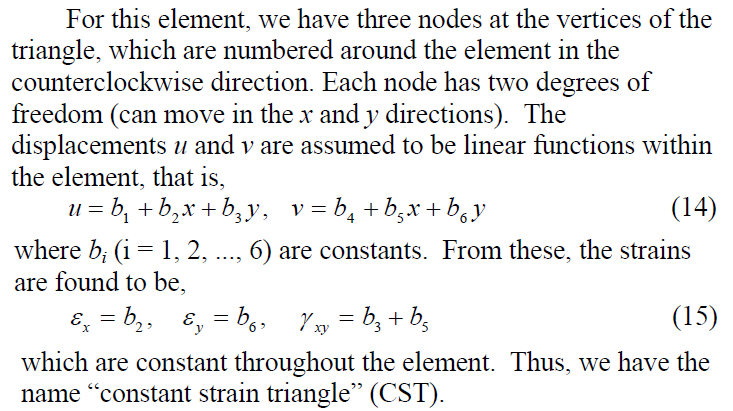 Prepared by Dr. Tensay G. - March 05/2020
151
2-D Finite Element … Cont’d
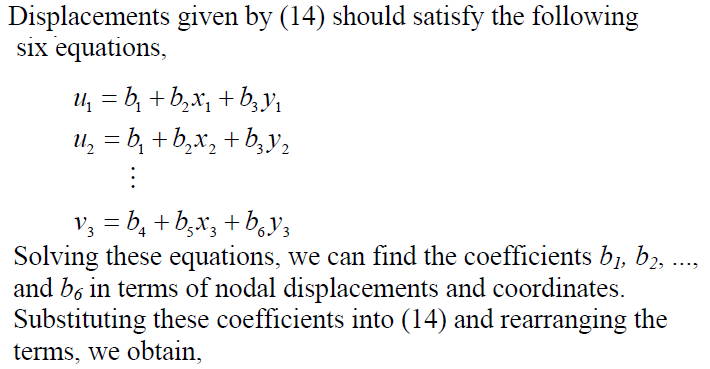 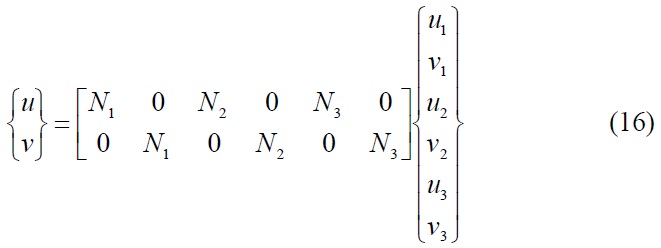 Prepared by Dr. Tensay G. - March 05/2020
152
2-D Finite Element … Cont’d
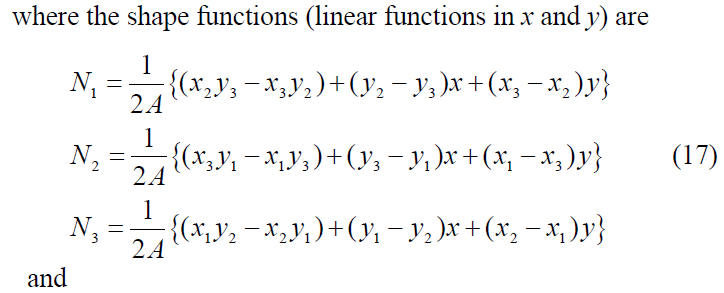 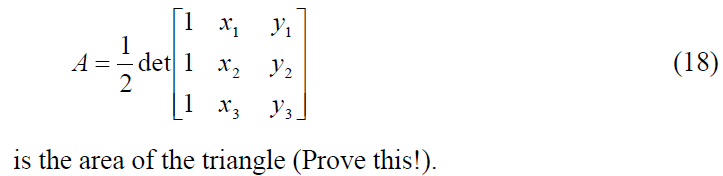 Prepared by Dr. Tensay G. - March 05/2020
153
2-D Finite Element … Cont’d
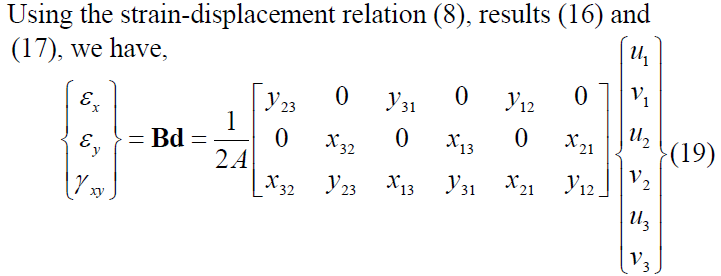 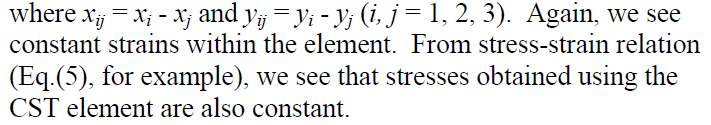 Prepared by Dr. Tensay G. - March 05/2020
154
2-D Finite Element … Cont’d
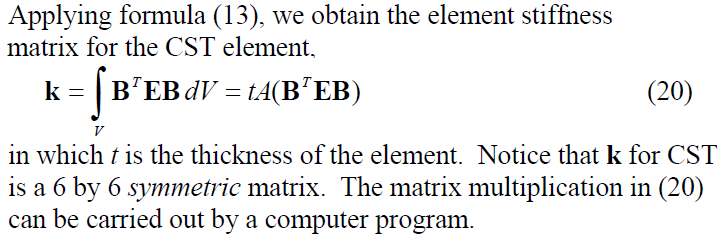 Prepared by Dr. Tensay G. - March 05/2020
155
2-D Finite Element … Cont’d
Natural Coordinate
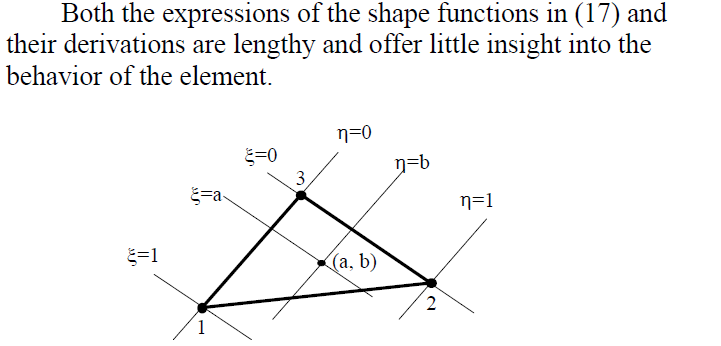 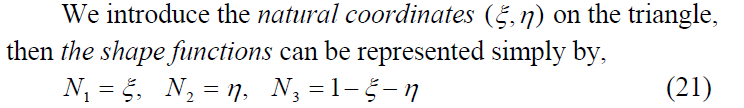 Prepared by Dr. Tensay G. - March 05/2020
156
2-D Finite Element … Cont’d
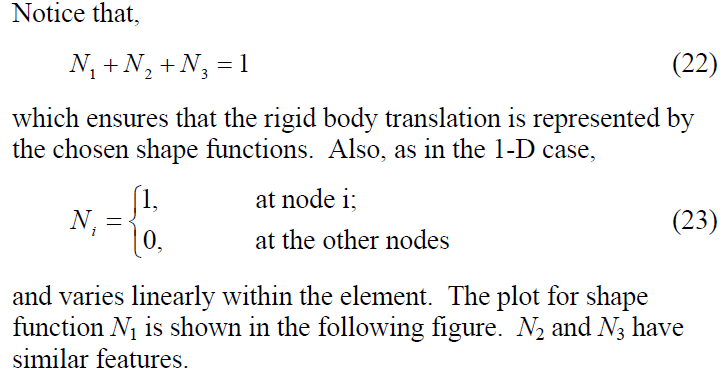 Prepared by Dr. Tensay G. - March 05/2020
157
2-D Finite Element … Cont’d
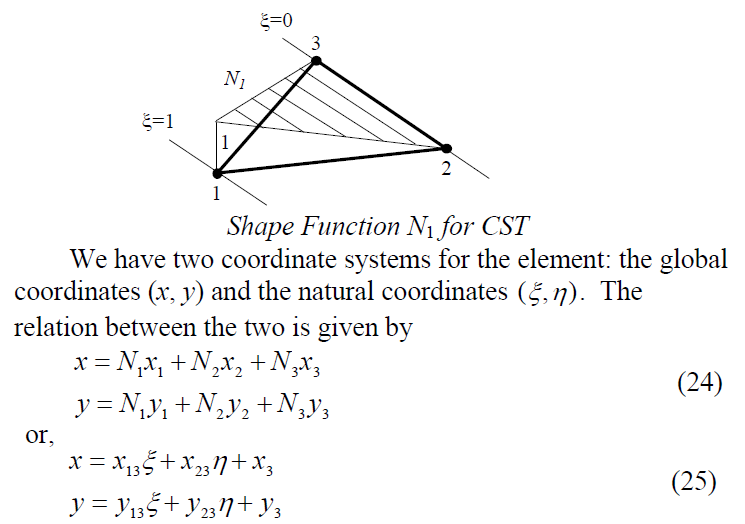 Prepared by Dr. Tensay G. - March 05/2020
158
2-D Finite Element … Cont’d
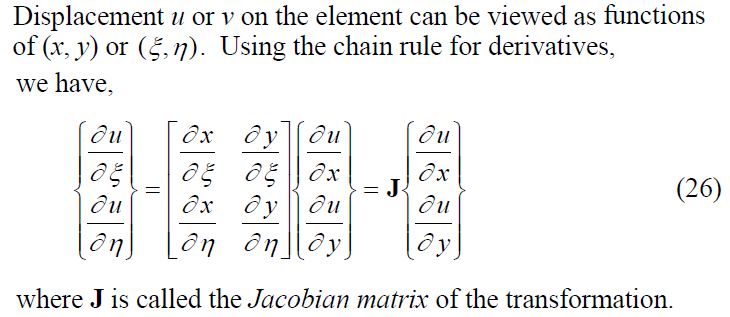 Prepared by Dr. Tensay G. - March 05/2020
159
2-D Finite Element … Cont’d
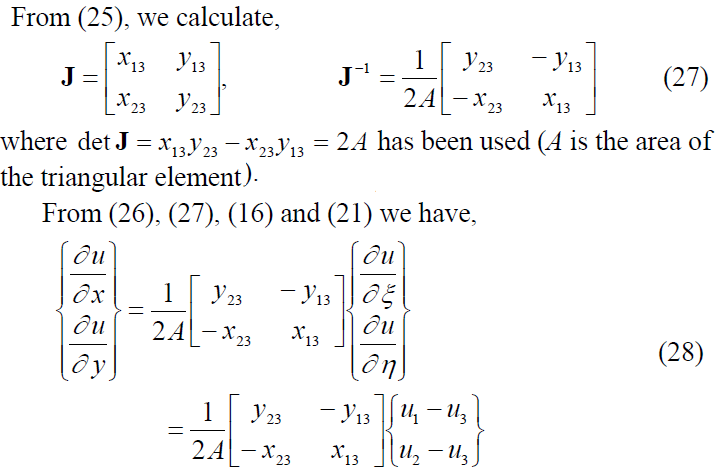 Prepared by Dr. Tensay G. - March 05/2020
160
2-D Finite Element … Cont’d
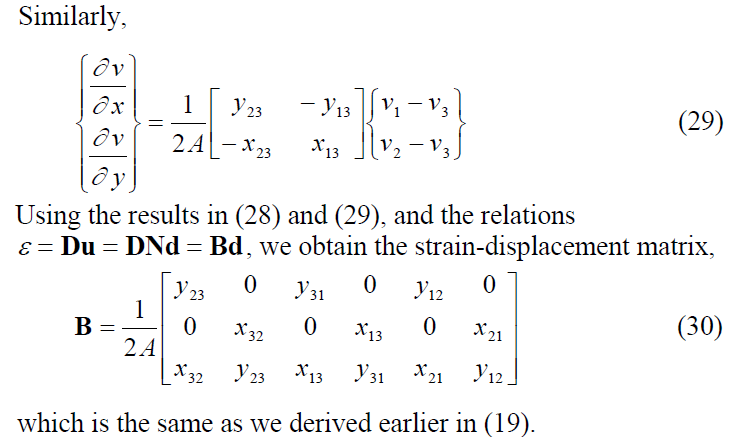 Prepared by Dr. Tensay G. - March 05/2020
161
2-D Finite Element … Cont’d
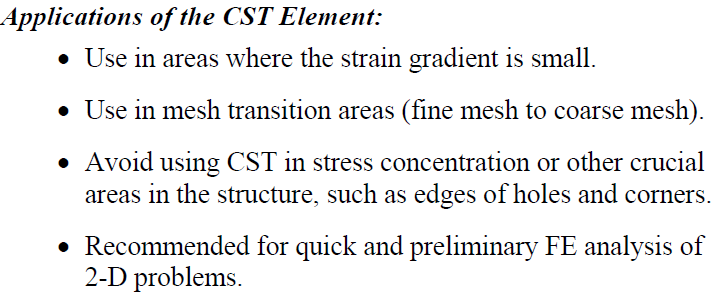 Prepared by Dr. Tensay G. - March 05/2020
162
2-D Finite Element … Cont’d
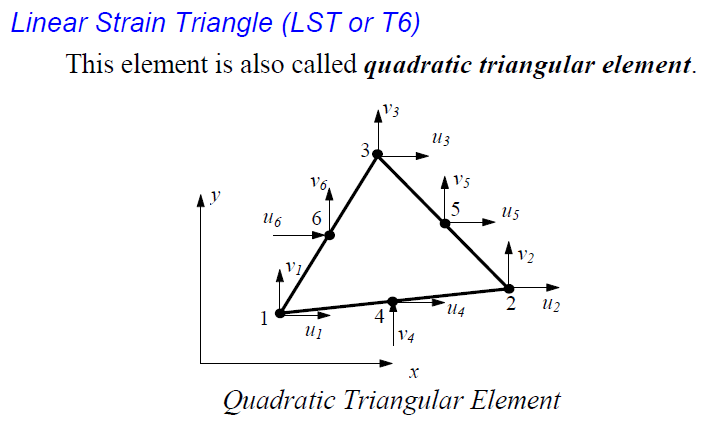 Prepared by Dr. Tensay G. - March 05/2020
163
2-D Finite Element … Cont’d
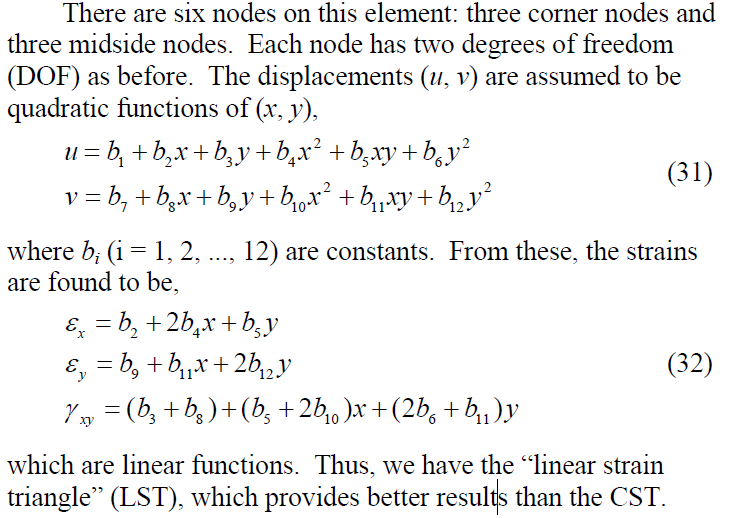 Prepared by Dr. Tensay G. - March 05/2020
164
2-D Finite Element … Cont’d
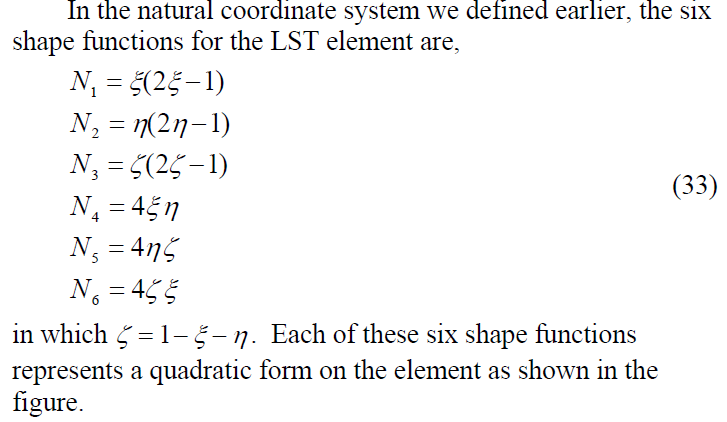 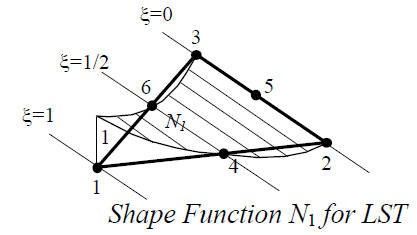 Prepared by Dr. Tensay G. - March 05/2020
165
2-D Finite Element … Cont’d
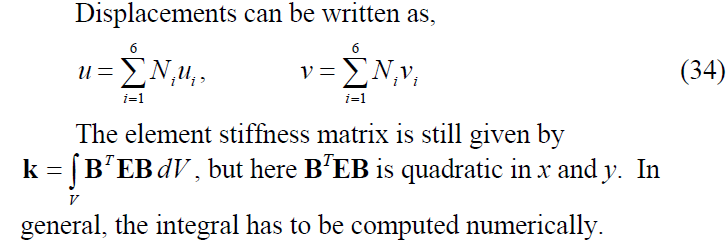 Prepared by Dr. Tensay G. - March 05/2020
166
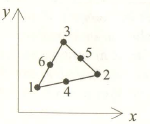 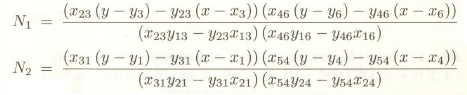 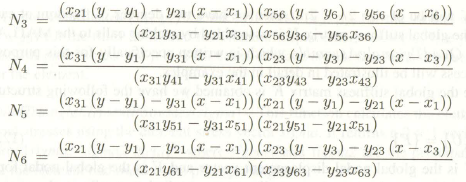 Prepared by Dr. Tensay G. - March 05/2020
167
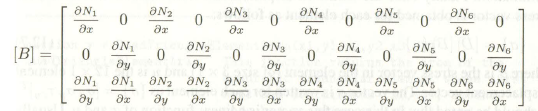 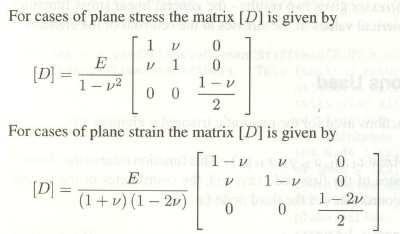 Prepared by Dr. Tensay G. - March 05/2020
168
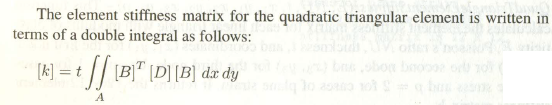 Prepared by Dr. Tensay G. - March 05/2020
169
The Isoparametric Element Representation
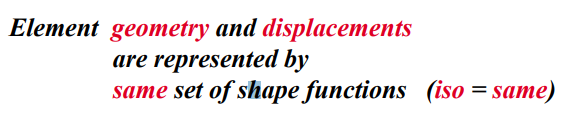 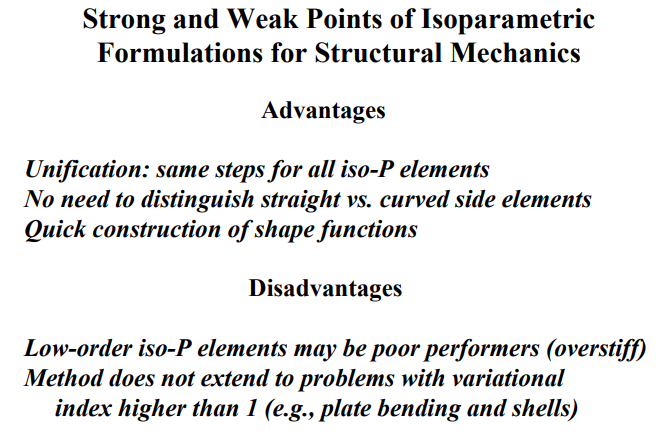 Prepared by Dr. Tensay G. - March 05/2020
170
The Isoparametric Element Representation
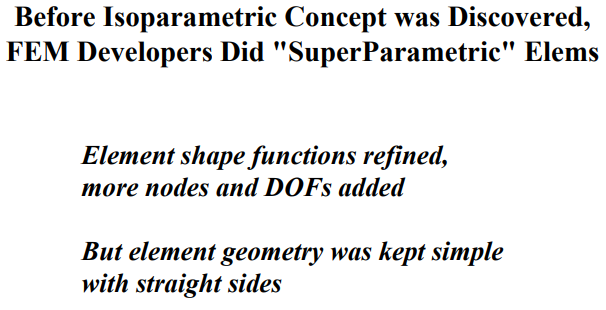 Prepared by Dr. Tensay G. - March 05/2020
171
The Isoparametric Element Representation
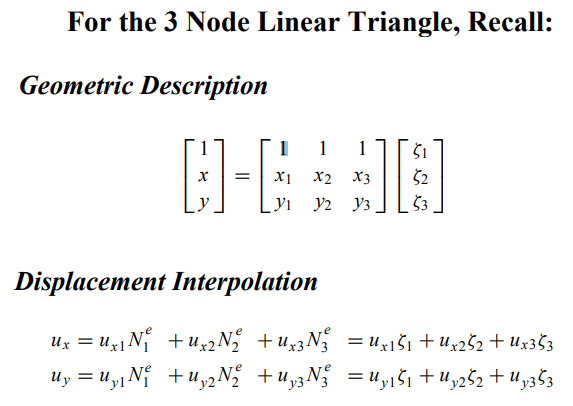 Prepared by Dr. Tensay G. - March 05/2020
172
The Isoparametric Element Representation
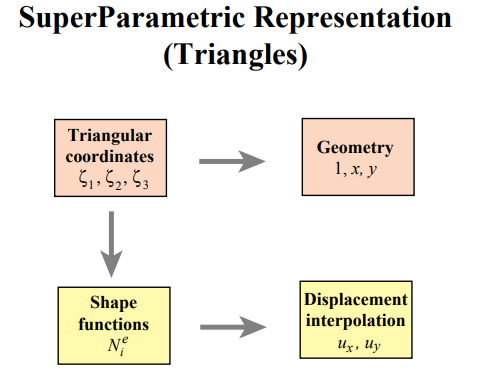 Prepared by Dr. Tensay G. - March 05/2020
173
The Isoparametric Element Representation
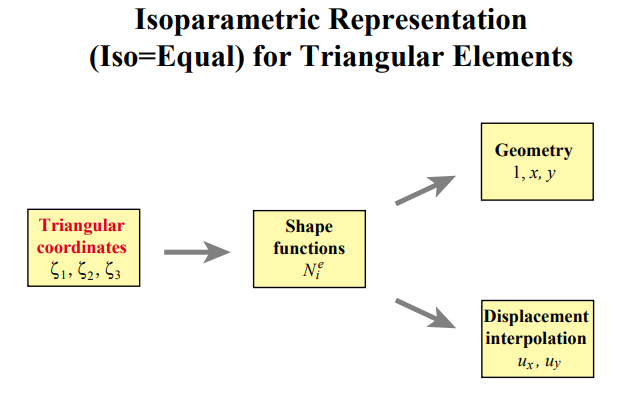 Prepared by Dr. Tensay G. - March 05/2020
174
The Isoparametric Element Representation
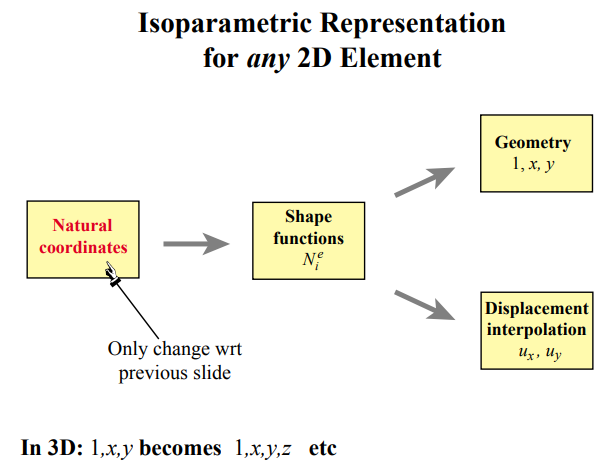 Prepared by Dr. Tensay G. - March 05/2020
175
The Isoparametric Element Representation
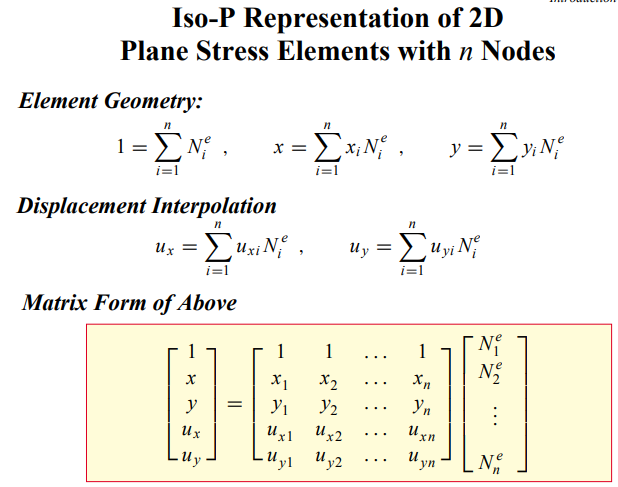 Prepared by Dr. Tensay G. - March 05/2020
176
The Isoparametric Element Representation
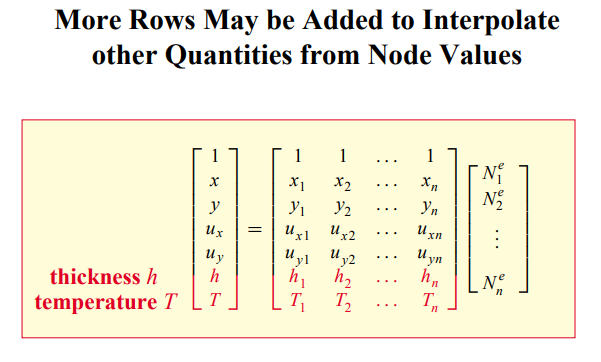 Prepared by Dr. Tensay G. - March 05/2020
177
The Isoparametric Element Representation
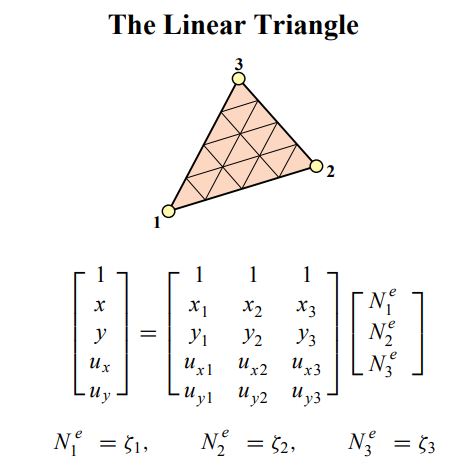 Prepared by Dr. Tensay G. - March 05/2020
178
The Isoparametric Element Representation
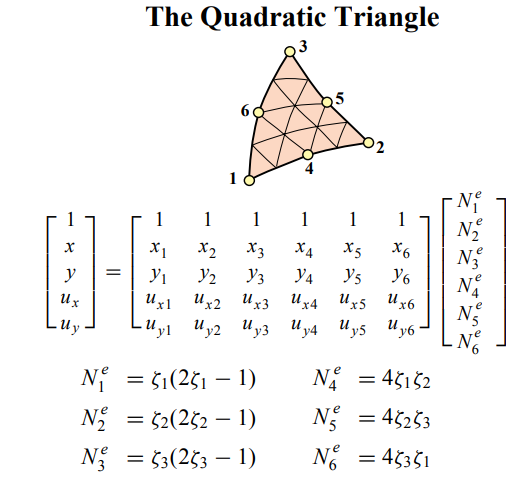 Prepared by Dr. Tensay G. - March 05/2020
179
The Isoparametric Element Representation
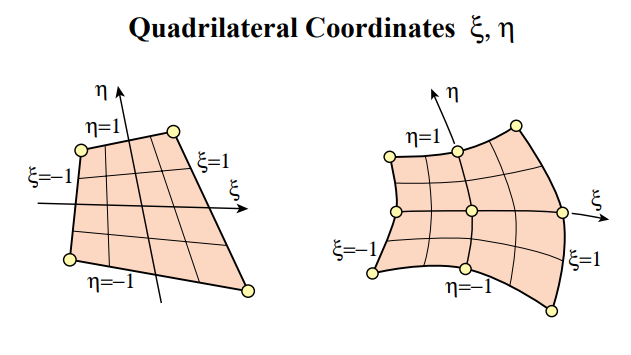 Prepared by Dr. Tensay G. - March 05/2020
180
The Isoparametric Element Representation
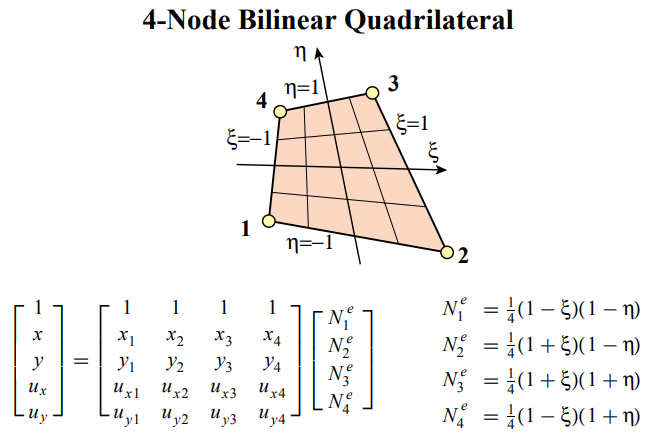 Prepared by Dr. Tensay G. - March 05/2020
181
The Isoparametric Element Representation
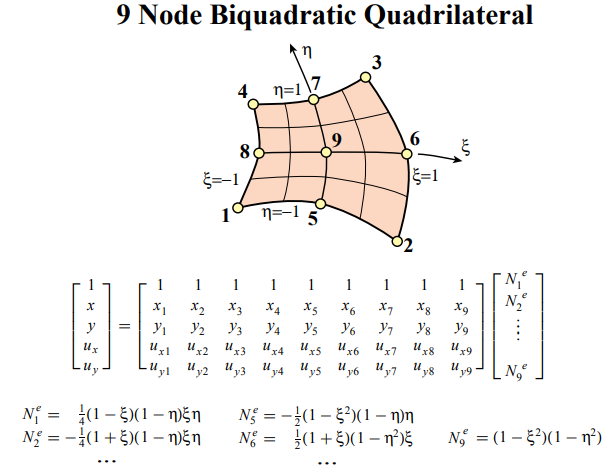 Prepared by Dr. Tensay G. - March 05/2020
182
The Isoparametric Element Representation
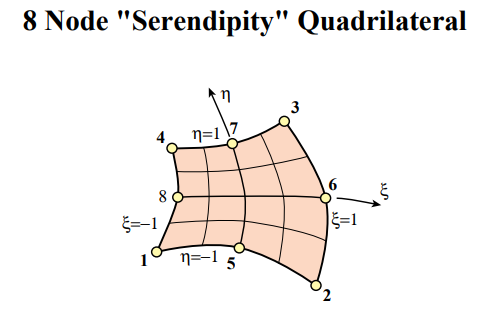 Prepared by Dr. Tensay G. - March 05/2020
183
Example:
Step-1: Delinate and discretize the domain


Step-2: Develop ESM
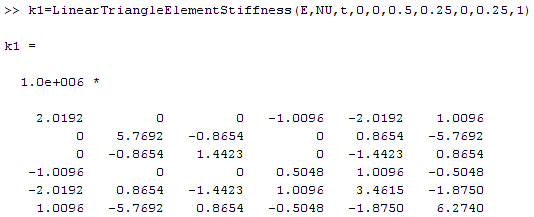 Prepared by Dr. Tensay G. - March 05/2020
184
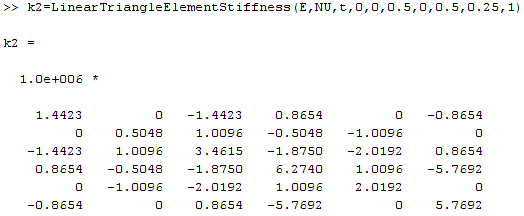 Prepared by Dr. Tensay G. - March 05/2020
185
Step-3: Assembling the ESM to get the GSM
The problem has 4 nodes and hence 8 dof (8x8 matrix)
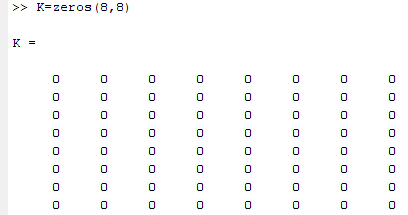 Prepared by Dr. Tensay G. - March 05/2020
186
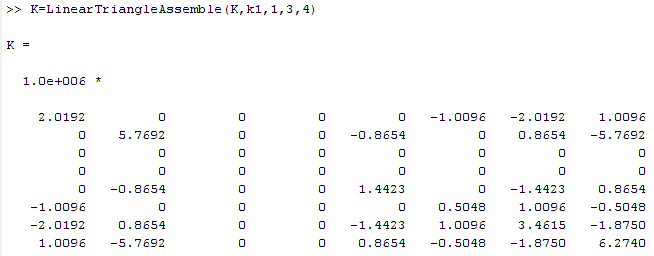 Prepared by Dr. Tensay G. - March 05/2020
187
Step-4: Apply BC (Refer to paper)
Step-5: Solve (thru partitioning)
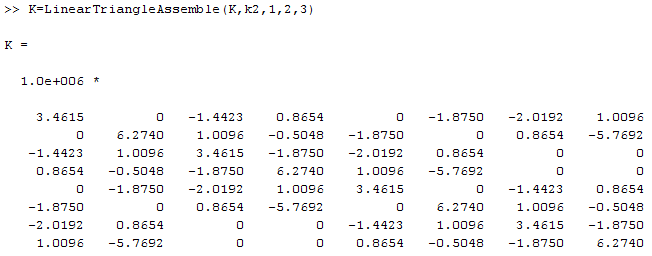 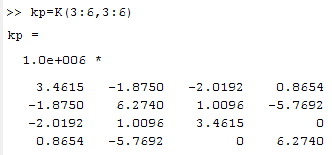 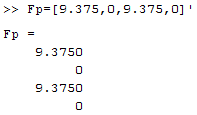 Prepared by Dr. Tensay G. - March 05/2020
188
Step-6: Post-processing
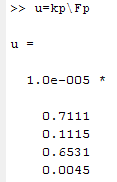 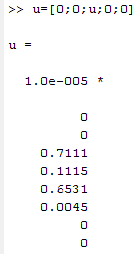 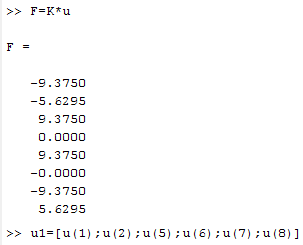 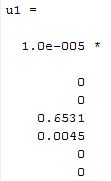 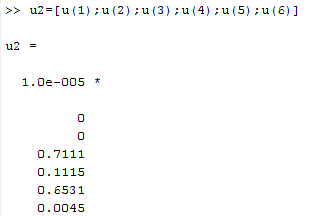 Prepared by Dr. Tensay G. - March 05/2020
189
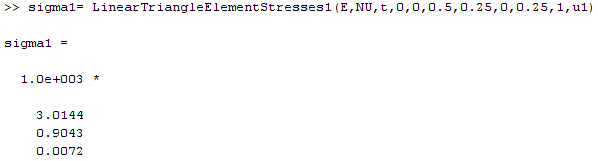 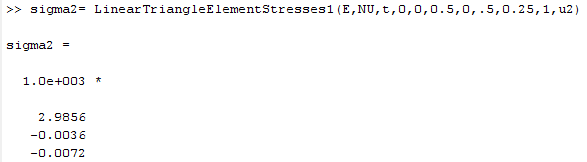 Prepared by Dr. Tensay G. - March 05/2020
190
Principal stresses and angle
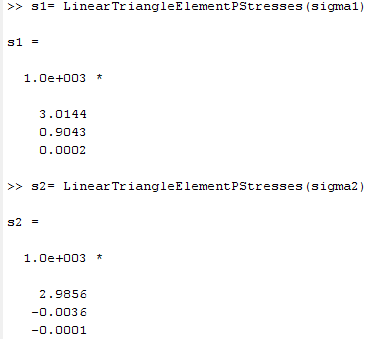 Prepared by Dr. Tensay G. - March 05/2020
191
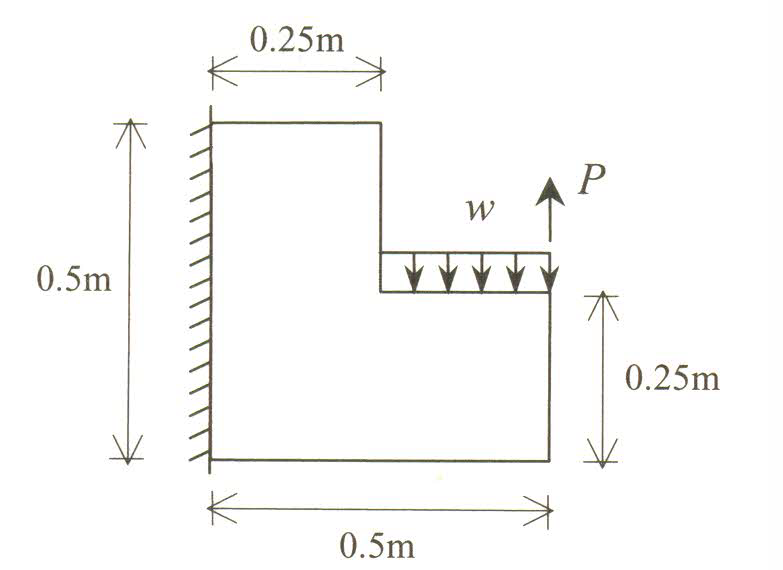 Prepared by Dr. Tensay G. - March 05/2020
192
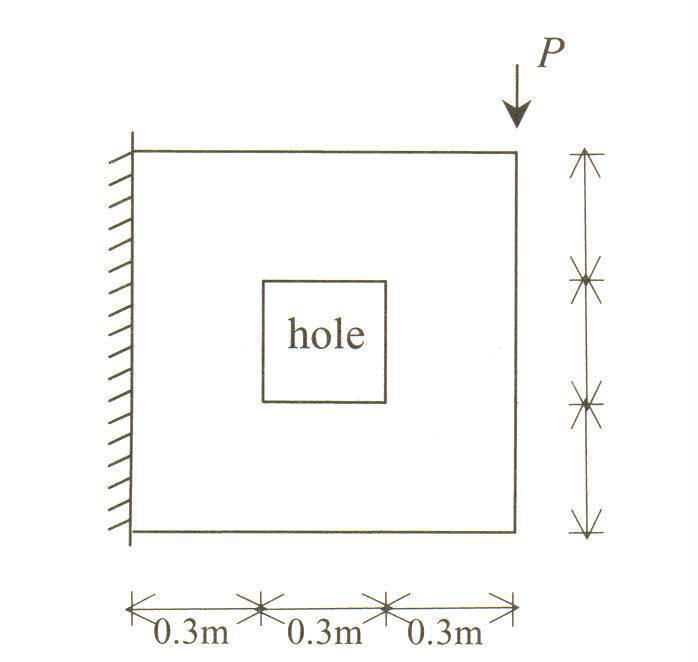 Prepared by Dr. Tensay G. - March 05/2020
193
Bilinear Quadrilateral Element
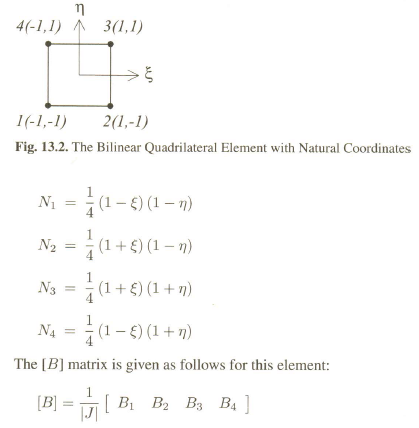 Prepared by Dr. Tensay G. - March 05/2020
194
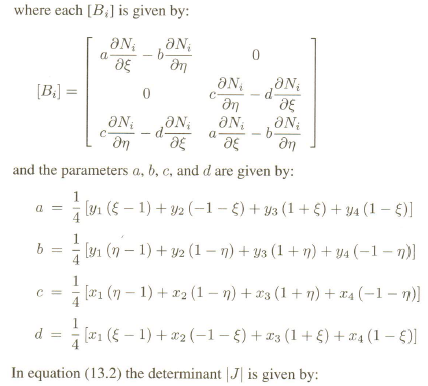 Prepared by Dr. Tensay G. - March 05/2020
195
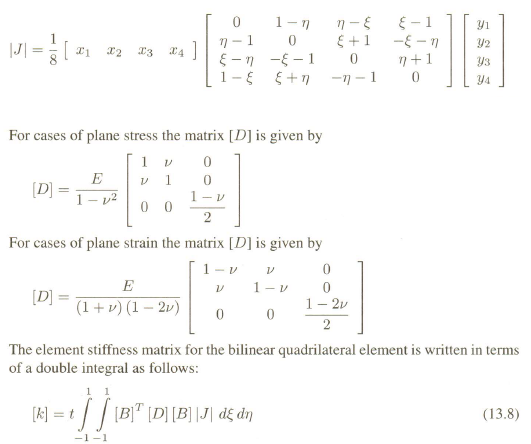 Prepared by Dr. Tensay G. - March 05/2020
196
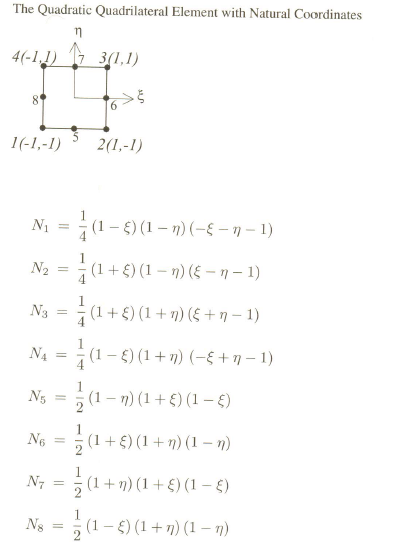 Prepared by Dr. Tensay G. - March 05/2020
197
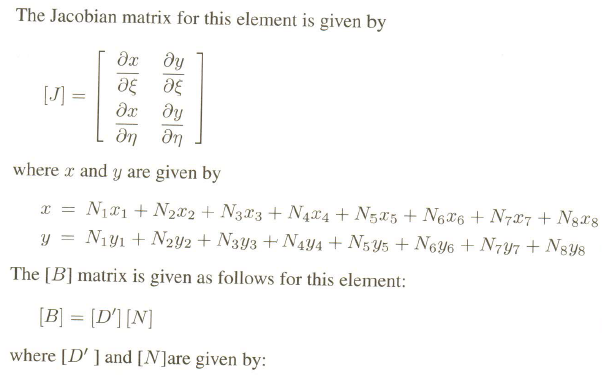 Prepared by Dr. Tensay G. - March 05/2020
198
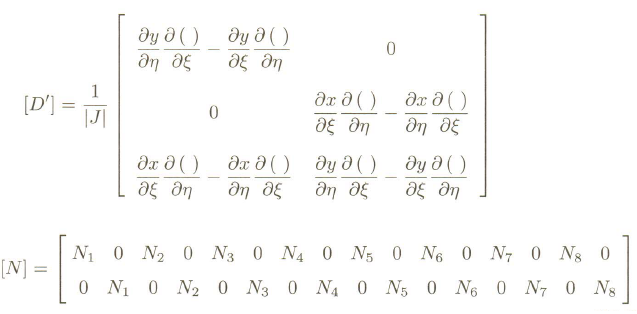 Prepared by Dr. Tensay G. - March 05/2020
199
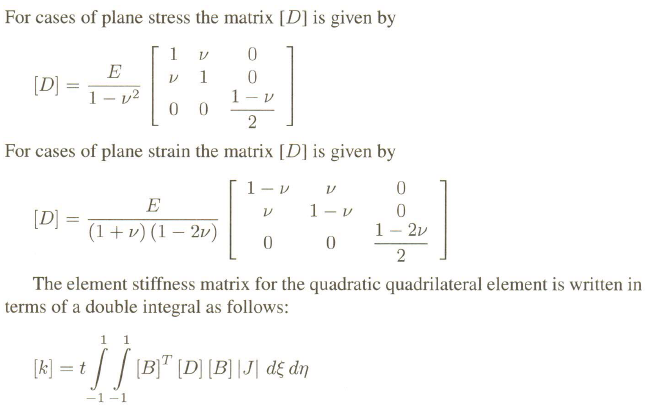 Prepared by Dr. Tensay G. - March 05/2020
200
3-D (solid) Finite Element – Linear Tetrahedral Element
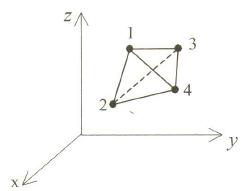 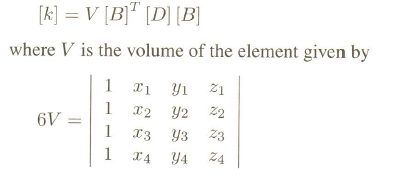 Prepared by Dr. Tensay G. - March 05/2020
201
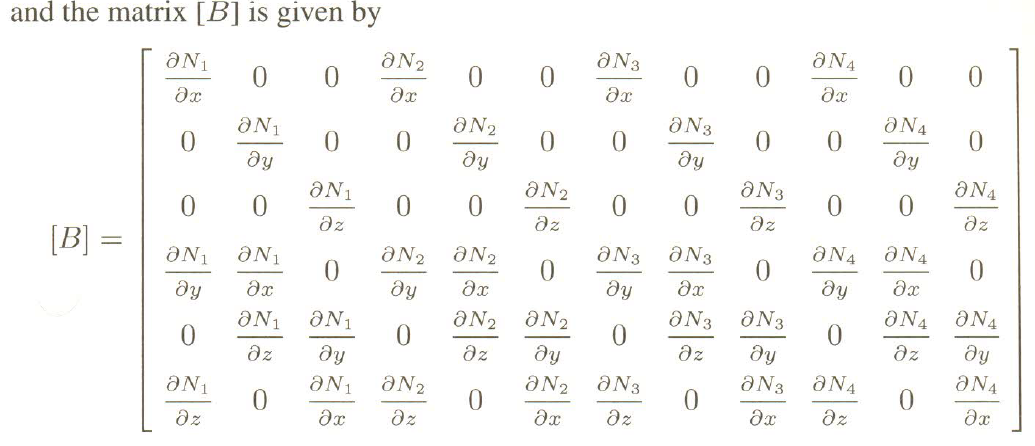 Prepared by Dr. Tensay G. - March 05/2020
202
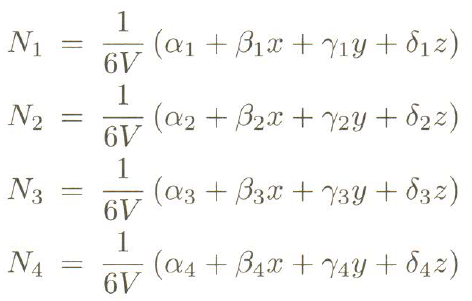 Prepared by Dr. Tensay G. - March 05/2020
203
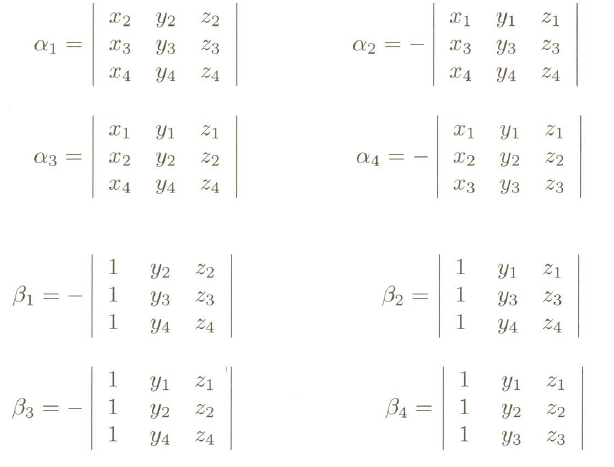 Prepared by Dr. Tensay G. - March 05/2020
204
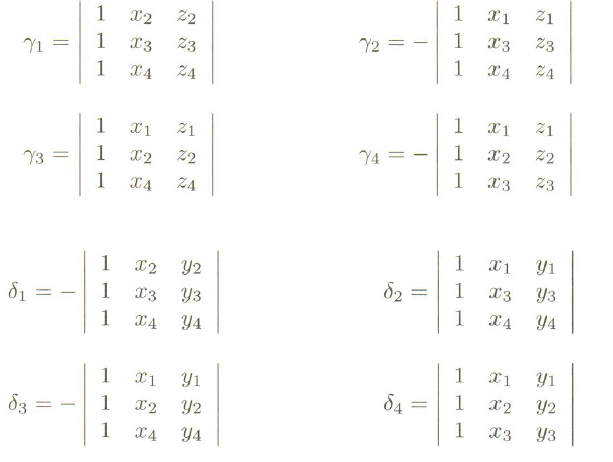 Prepared by Dr. Tensay G. - March 05/2020
205
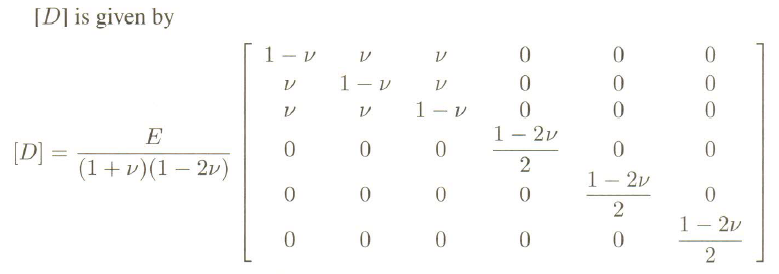 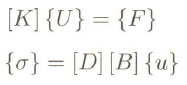 Prepared by Dr. Tensay G. - March 05/2020
206
3.4 Variational Formulations
For details of the variational concepts refer to Theory of elasticity in Geotechnical Engineering lecture.
 For illustration, we use the bar element as shown below
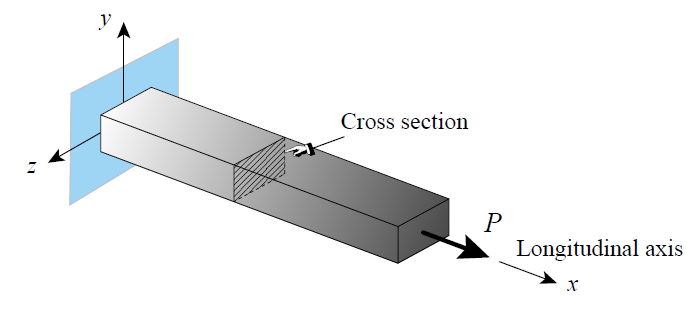 Prepared by Dr. Tensay G. - March 05/2020
207
3.4 Variational Formulations
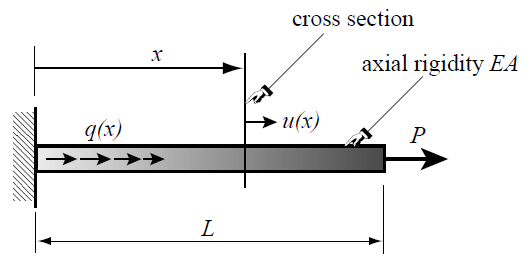 Prepared by Dr. Tensay G. - March 05/2020
208
3.4 Variational Formulations
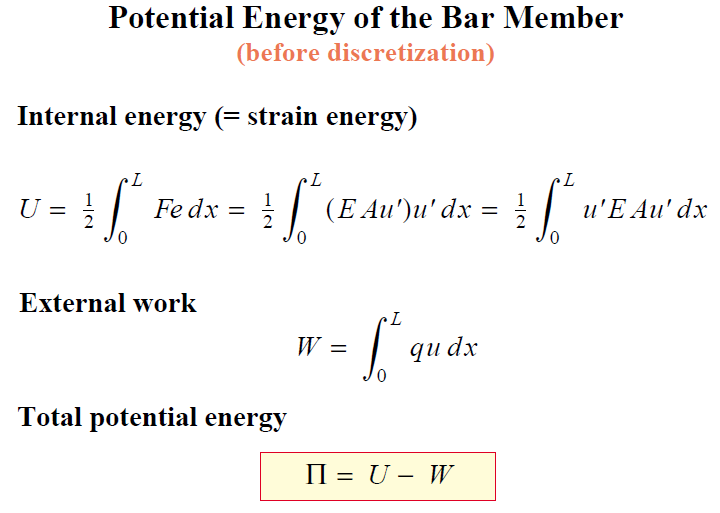 Prepared by Dr. Tensay G. - March 05/2020
209
3.4 Variational Formulations
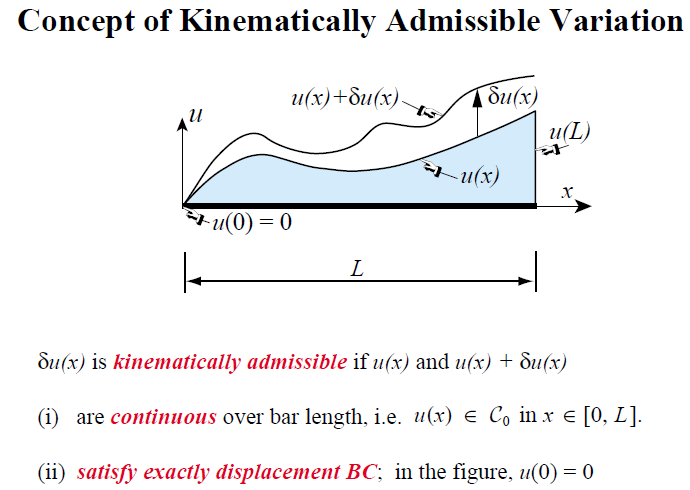 Prepared by Dr. Tensay G. - March 05/2020
210
3.4 Variational Formulations
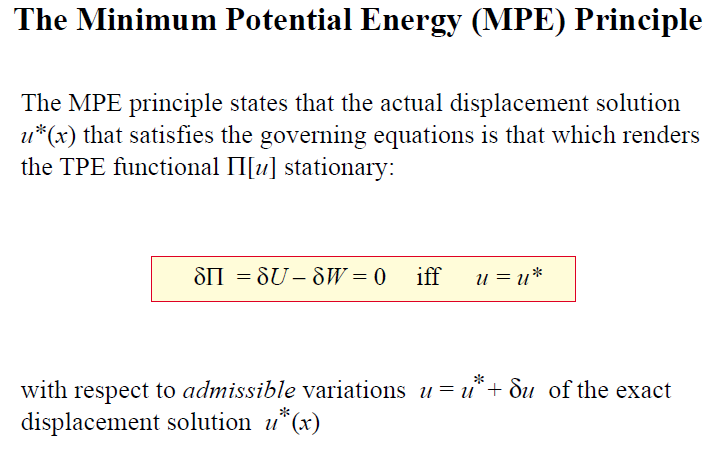 Prepared by Dr. Tensay G. - March 05/2020
211
3.4 Variational Formulations
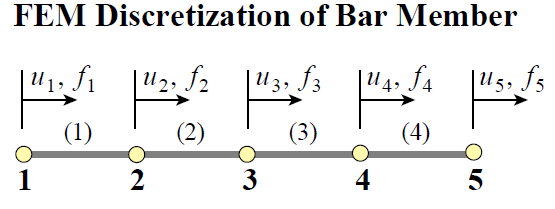 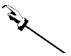 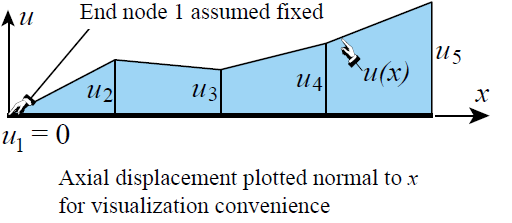 Prepared by Dr. Tensay G. - March 05/2020
212
3.4 Variational Formulations
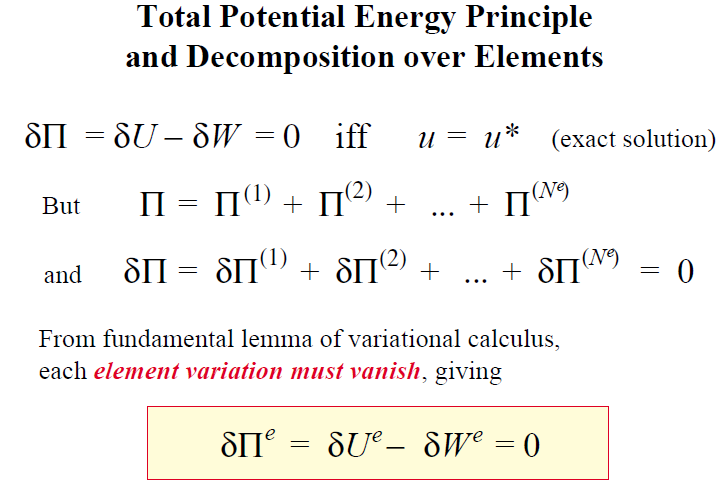 Prepared by Dr. Tensay G. - March 05/2020
213
3.4 Variational Formulations
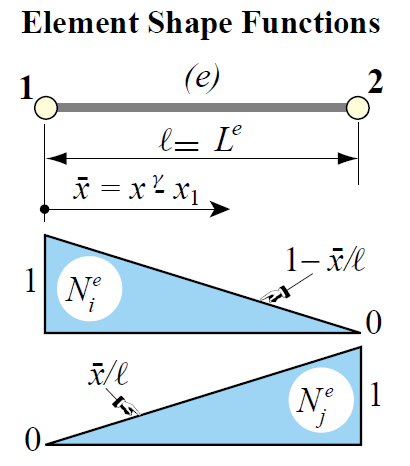 Prepared by Dr. Tensay G. - March 05/2020
214
3.4 Variational Formulations
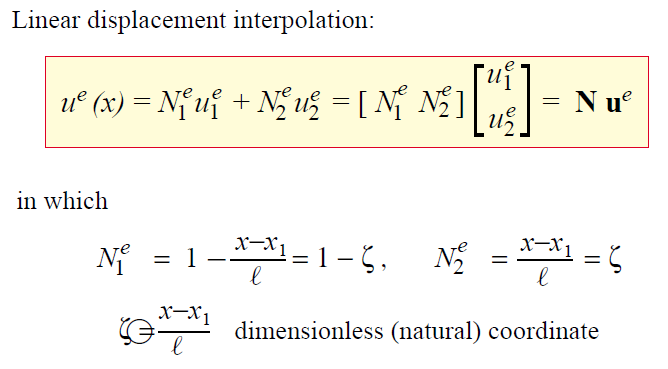 Prepared by Dr. Tensay G. - March 05/2020
215
3.4 Variational Formulations
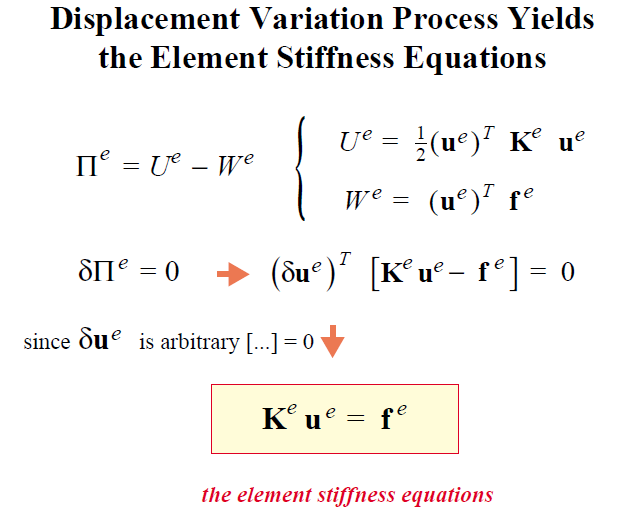 Prepared by Dr. Tensay G. - March 05/2020
216
3.4 Variational Formulations
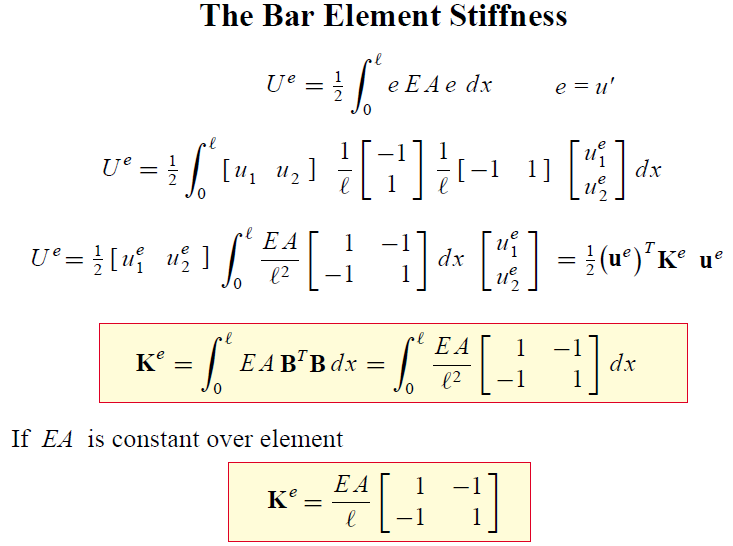 Prepared by Dr. Tensay G. - March 05/2020
217
3.5 FE Modeling
3.5.1 Introduction: 
  Finite element numerical methods are based on the concept of subdividing a continuum into small pieces.

They describe the behavior or actions of the individual pieces and then reconnecting all the pieces to represent the behavior of the continuum as a whole.

This process of subdividing the continuum into smaller pieces is known as discretization or meshing.

The pieces are called finite elements
Prepared by Dr. Tensay G. - March 05/2020
218
3.5 FE Modeling...
3.5.2 Meshing: 

Discretization or meshing is one of the three fundamental aspects of FE modeling.

The other two are defining material properties and boundary conditions.

Diescretization involves defining geometr, distance, area, and volume.

It is the component that deals with the physical dimensions of the domain.
Prepared by Dr. Tensay G. - March 05/2020
219
3.5 FE Modeling...
General FEM Modeling Rules:

Use the simplest elements that will do the job

Never, never, never use complicated or special elements unless you are absolutely sure of what you are doing

Use the coarsest mesh that will capture the dominant behavior of the physical model, particularly in design situations

3 word summary: Keep It Simple!
Prepared by Dr. Tensay G. - March 05/2020
220
3.5 FE Modeling...
Mesh Refinement:
Use a relatively fine (coarse) discretization in regions where you expect a high (low) gradient of strains and/or stresses. 

Regions to watch out for high gradients are:

Near entrant corners, or sharply curved edges.
In the vicinity of concentrated (point) loads, concentrated reactions, cracks and cutouts.
In the interior of structures with abrupt changes in thickness, material properties or cross sectional areas.
Prepared by Dr. Tensay G. - March 05/2020
221
3.5 FE Modeling...
Where Finer Meshes Should be Used:
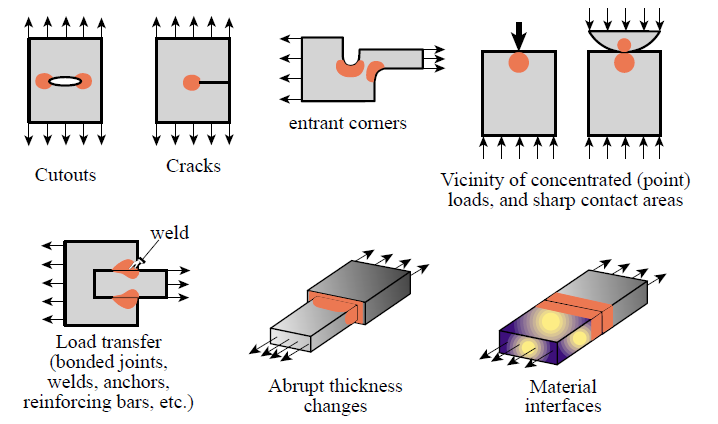 Prepared by Dr. Tensay G. - March 05/2020
222
3.5 FE Modeling...
Where Finer Meshes Should be Used:
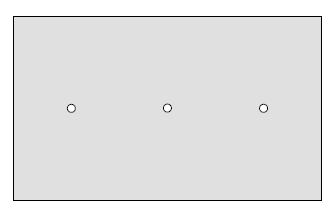 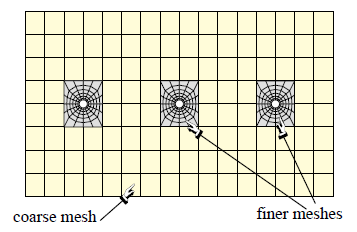 Prepared by Dr. Tensay G. - March 05/2020
223
3.5 FE Modeling...
Field Variable Distribution
In FE formulation, it is necessary to adopt a model describing the distribution of the primary variable within the element. 
This could be linear or curved
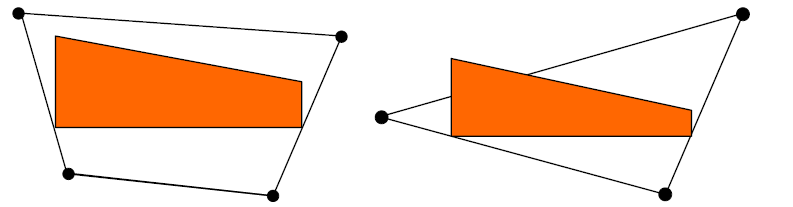 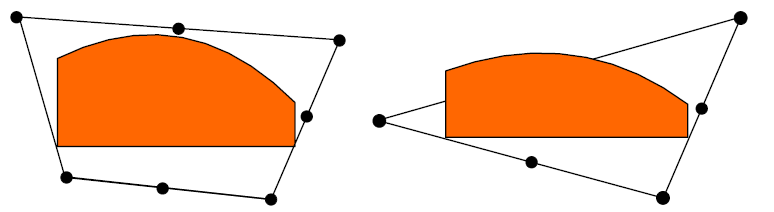 Prepared by Dr. Tensay G. - March 05/2020
224
3.5 FE Modeling...
Element and mesh compatibility
Elements must have common nodes in order to be considered connected, and the distibution of the primary unnown along an element edge must be the same for an edge common to two elements.
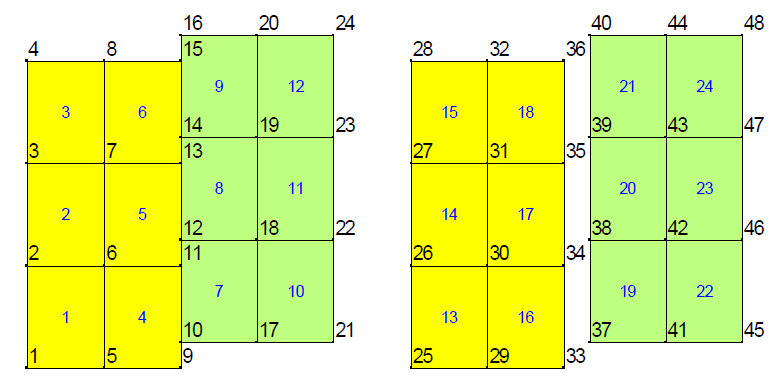 Prepared by Dr. Tensay G. - March 05/2020
225
3.5 FE Modeling...
Mesh compatibility
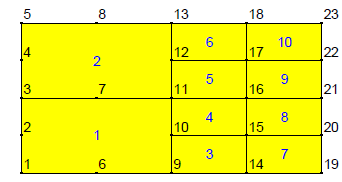 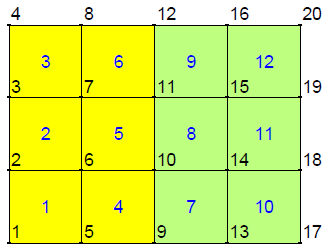 Prepared by Dr. Tensay G. - March 05/2020
226
3.5 FE Modeling...
Elements Must Not Cross Interfaces
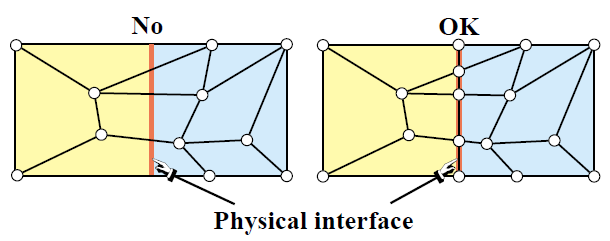 Prepared by Dr. Tensay G. - March 05/2020
227
3.5 FE Modeling...
Element Aspect Ratio (2D/3D):
Elongated or “skinny” elements
How small or large should this be??
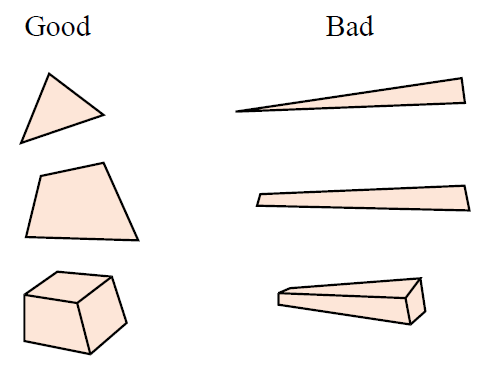 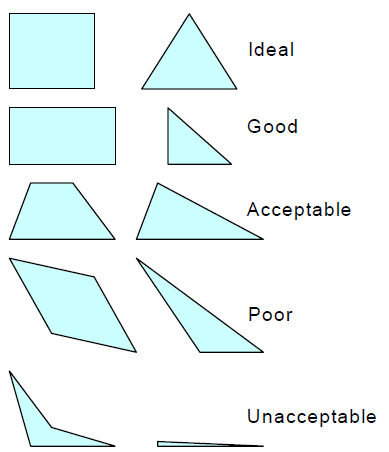 Prepared by Dr. Tensay G. - March 05/2020
228
3.5 FE Modeling...
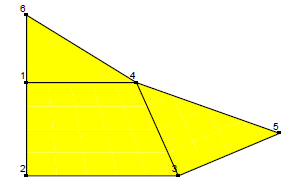 Element Geometry Preferences:

Other things being equal, prefer

2D: Quadrilaterals over Triangles

3D: Bricks over Wedges
            Wedges over Tetrahedra
Prepared by Dr. Tensay G. - March 05/2020
229
3.5 FE Modeling...
Creating Mesh:
Automatic/ manual
Structured/unstructured
Interface
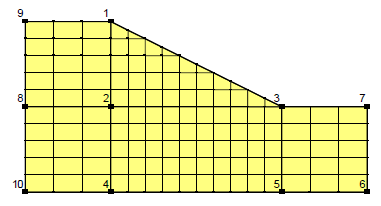 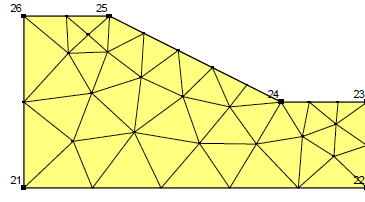 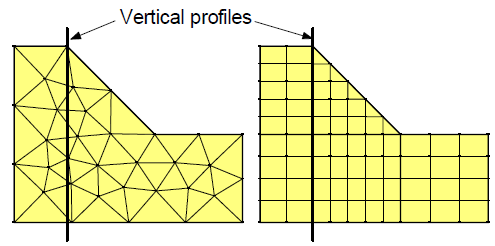 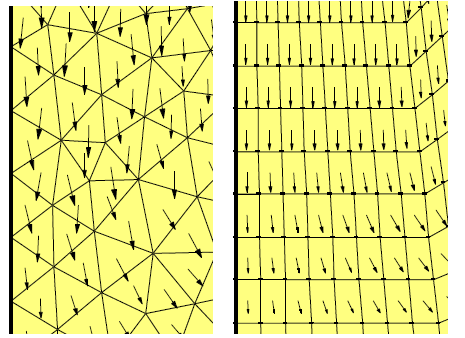 Prepared by Dr. Tensay G. - March 05/2020
230
3.5 FE Modeling...
Direct Lumping of Distributed Loads
Distributed surface traction
Volume loads
Consistent load
Node by Node (NbN) Distributed Load Lumping
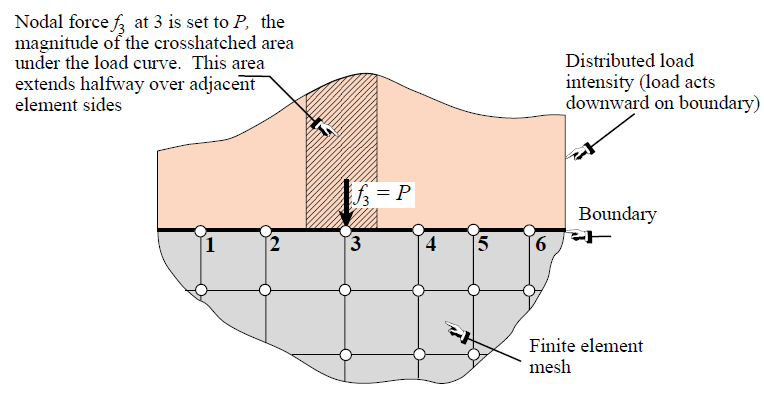 Prepared by Dr. Tensay G. - March 05/2020
231
3.5 FE Modeling...
Element by Element (EbE) Distributed Load Lumping
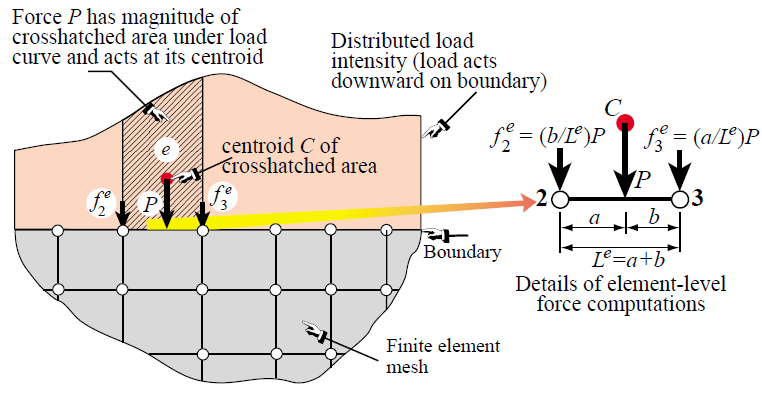 Prepared by Dr. Tensay G. - March 05/2020
232
3.5 FE Modeling...
EbE Shortcut for Linearly Varying Line Load
(Bypasses Centroid Calculation)
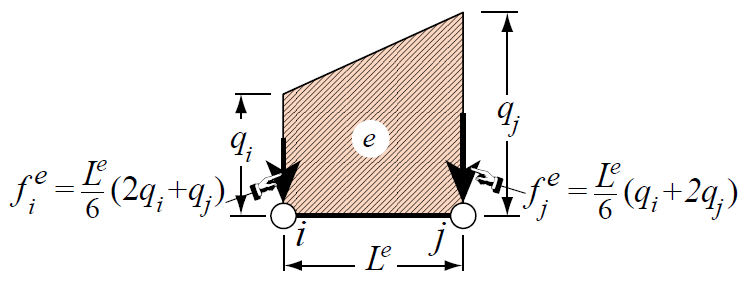 Prepared by Dr. Tensay G. - March 05/2020
233
3.5 FE Modeling...
Boundary Conditions (BCs)
The most difficult topic for FEM program users
Two types
Essential
Natural

If a BC involves one or more DOF in a direct way, it is essential and goes to the Left Hand Side (LHS) of Ku = f

Otherwise it is natural and goes to the Right Hand Side (RHS) of Ku = f
Prepared by Dr. Tensay G. - March 05/2020
234
3.5 FE Modeling...
Support Conditions
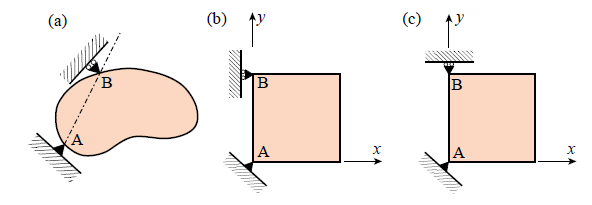 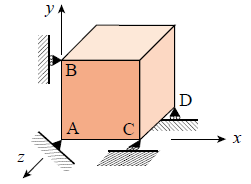 Prepared by Dr. Tensay G. - March 05/2020
235
3.5 FE Modeling...
Symmetry and antisymmetry conditions
Engineers doing finite element analysis should be on the lookout for conditions of symmetry or antisymmetry. 

Judicious use of these conditions allows only a portion of the problem to be analyzed, with a consequent saving in data preparation and computer processing time.

A symmetry line in two-dimensional motion can be recognized by remembering the “mirror” displacement pattern.

An antisymmetry line can be recognized by the displacement pattern.
Prepared by Dr. Tensay G. - March 05/2020
236
3.5 FE Modeling...
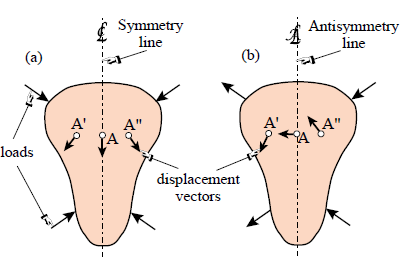 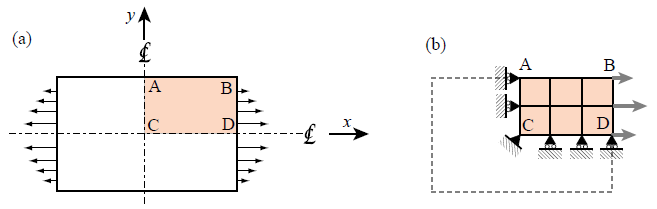 Prepared by Dr. Tensay G. - March 05/2020
237
4. Computer Implementation of the FEM
This requires formulating the equations and then solving them using mathematical tool. For this either MatLab or Mathematica will be used.

Implementation of One-, Two-, and Three- Dimensional Finite Elements
Model Definition
Element Level Calculation
Assembling Process
Creating the FEM Equations
Solving the FEM Equations
Stress and Strain Recovery
238
5 Application of FEM in Geotechniques using FE based software
One to two examples from each of the lists below will be solved using FE based software.
Deformation Analysis
Embankment/excavation construction
Excess pore-water pressures
Soil-structure interaction
Seepage analysis
 5.1 Deformation Analysis
Foundations
Embankments (road, dam)
Slopes (Man-made & Natural)
Excavations and tunnels
239
Stress Analysis
Constitutive Models
Linear Elastic
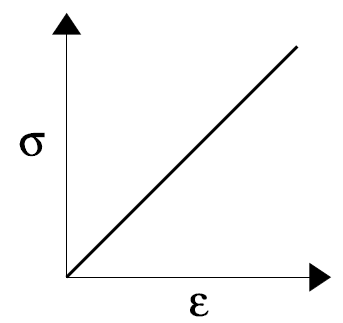 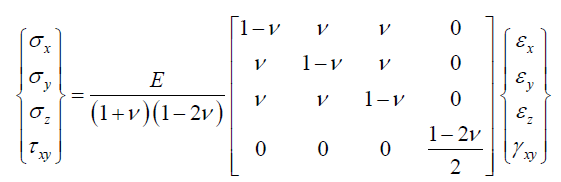 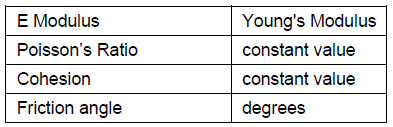 Anisostropic Linear Elastic






Constitutive matrix in local coordinate system
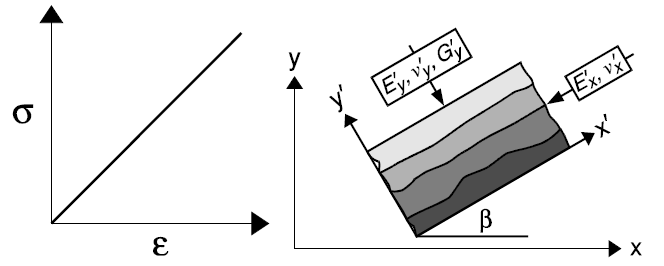 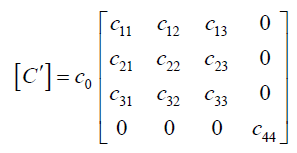 Anisostropic Linear Elastic






Constitutive matrix in global coor.
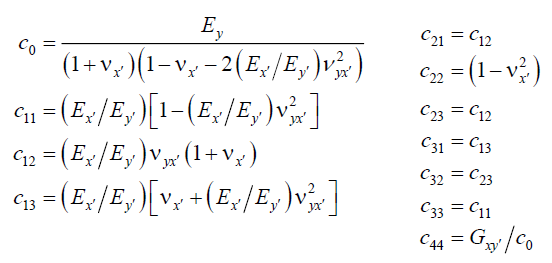 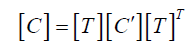 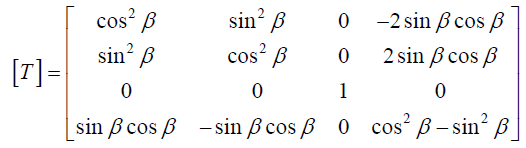 Anisostropic Linear Elastic
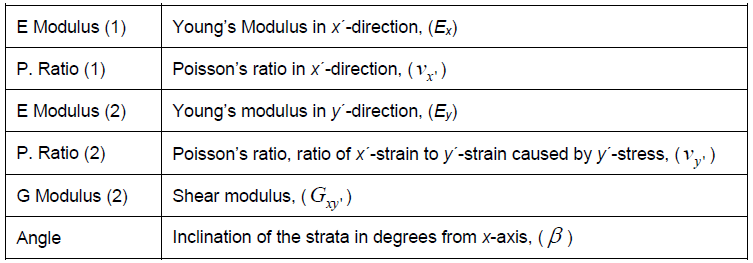 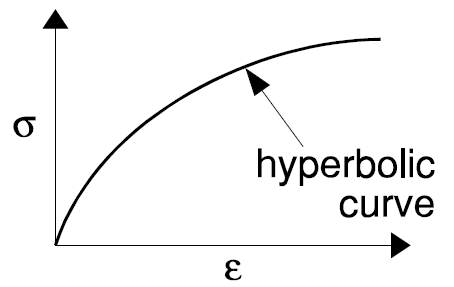 Nonlinear Elastic (Hyperbolic)





Rf is ratio of asympt value to 
max shear strength value (0.75-1)
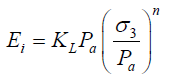 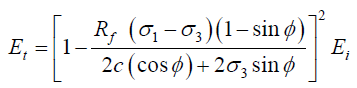 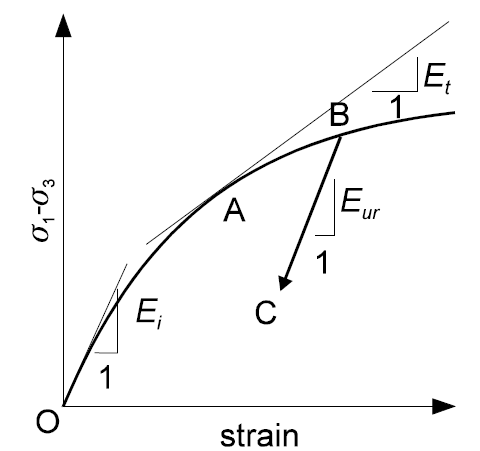 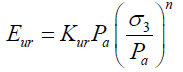 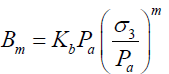 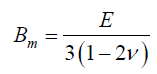 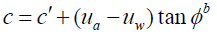 Nonlinear Elastic

Yield Criterion:

Duncan and Chang relationship:

Mohr‘s diagram:

Using above eqn:
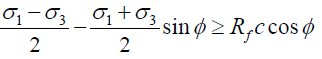 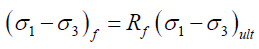 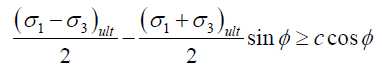 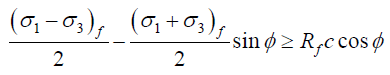 Nonlinear Elastic
Parameter determination
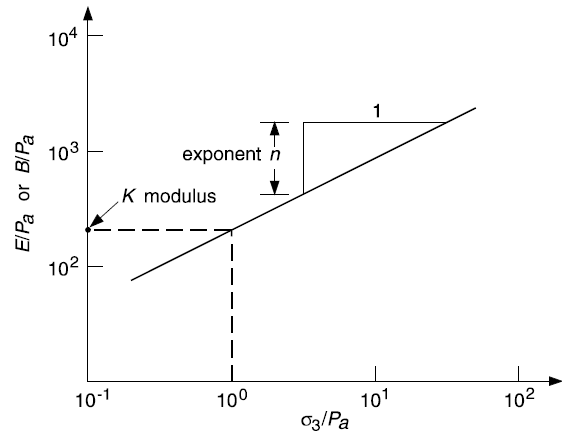 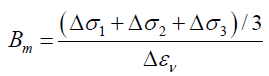 Parameter determination for nonlinear elastic model
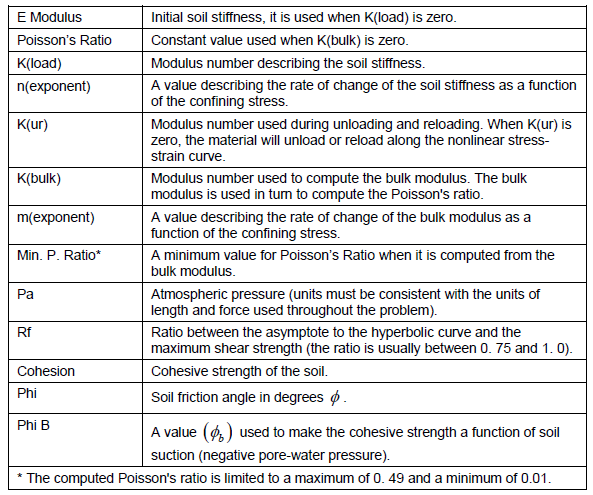 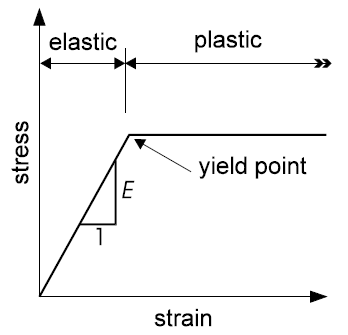 Elastic-plastic
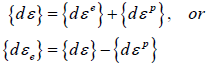 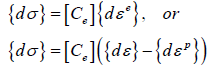 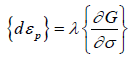 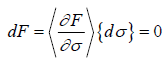 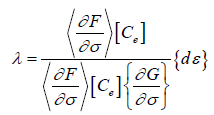 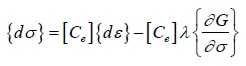 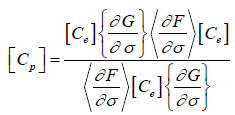 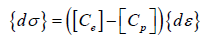 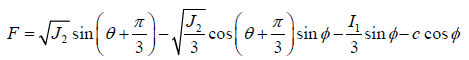 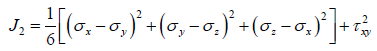 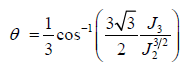 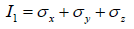 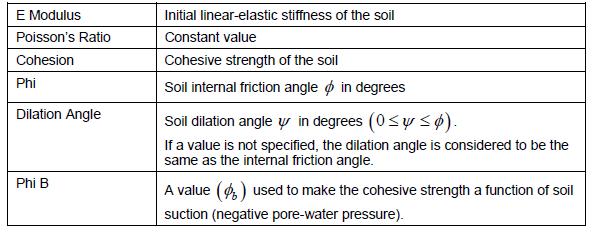 Strain-softening
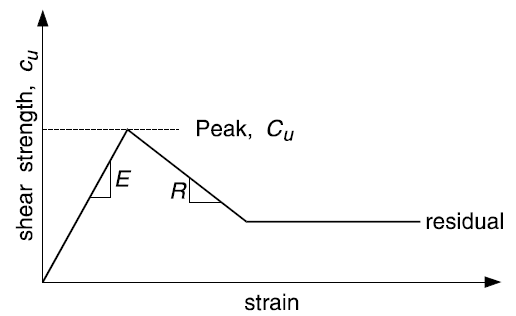 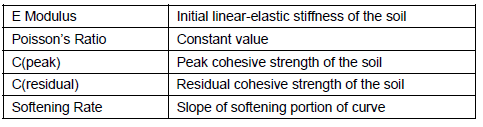 Cam-clay (Modified Cam-clay)
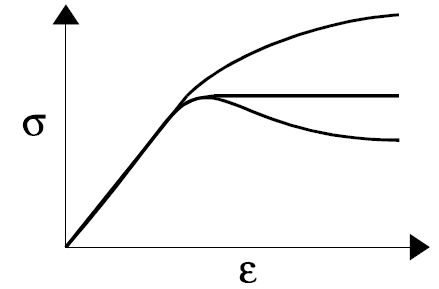 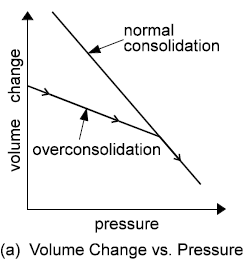 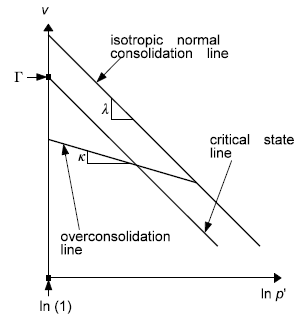 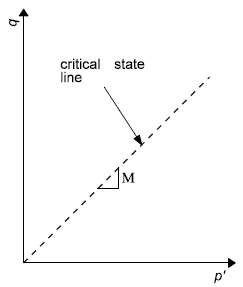 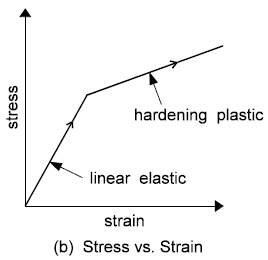 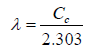 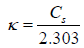 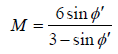 Cam-clay Constit Model






Modified Cam-clay Const
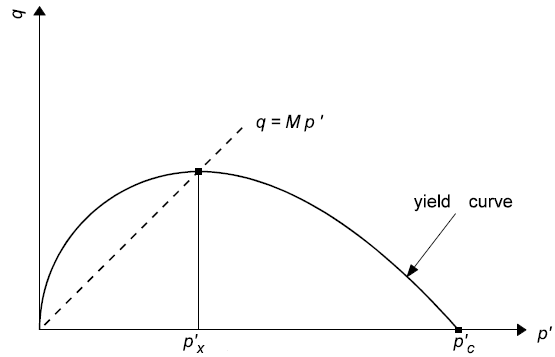 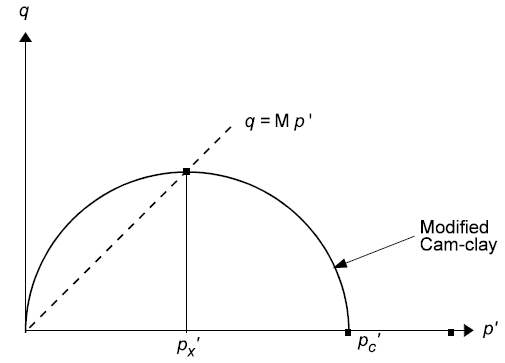 Modified/Cam-clay Constit Model
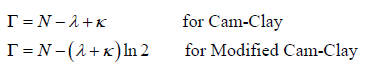 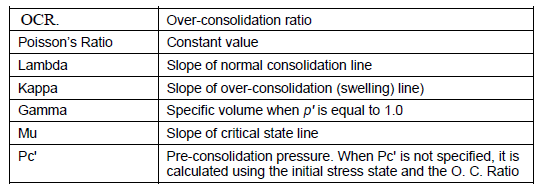 FE based software will be required!

Estimate the settlement of circular mat foundation of silos of dimension 8 m dia and height of 5 m resting on a layered soil. The contact pressure as a result of the footing is 50 kPa. The upper 6 m of soil has a modulus of elasticity of 3.5 Mpa and the lower 24 m of soil has a modulus of elasticity of 4.5 Mpa. Take the Poisson‘s ratio of the top and bottom soil layers to be 0.35 and 0.45 respectively.
254
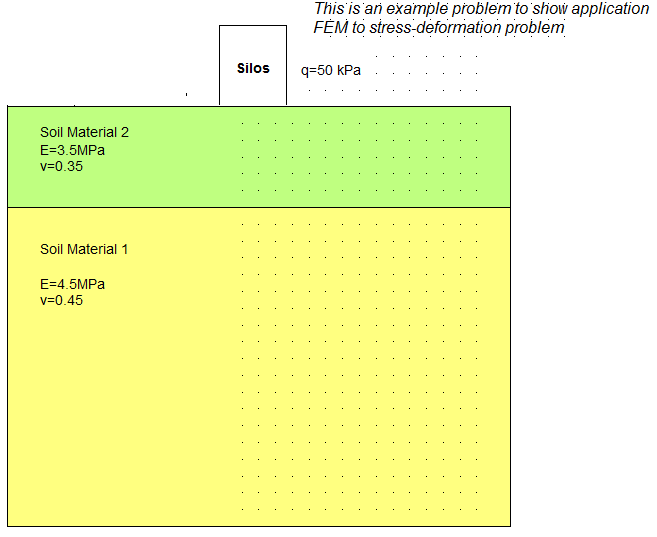 Show the vertical and horizontal stress distributions along the vertical line passing thru the center line of the footing.

Do the above problem for the displacements.
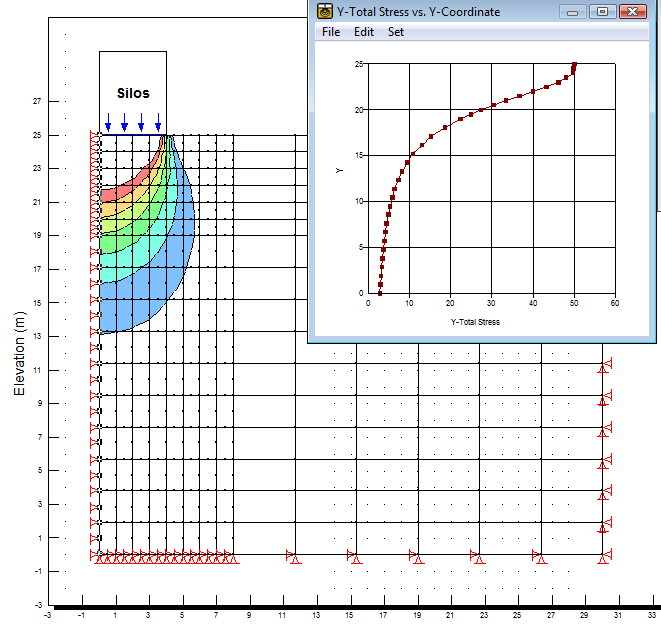 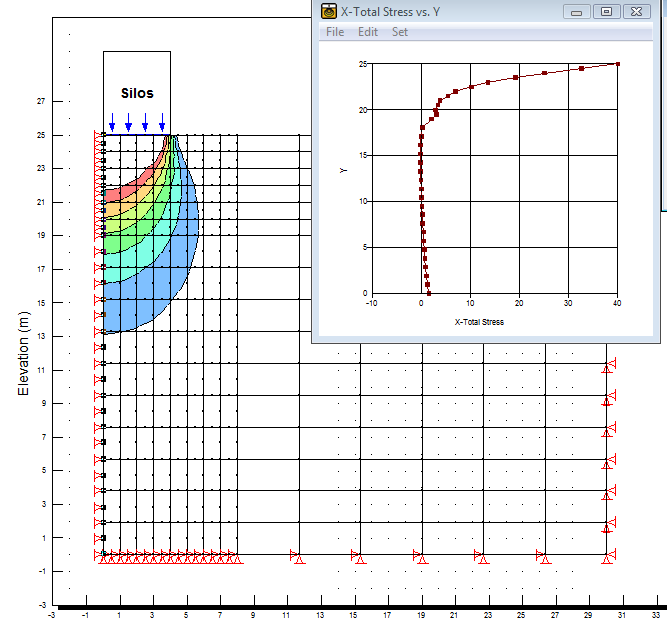 5 Application of FEM…
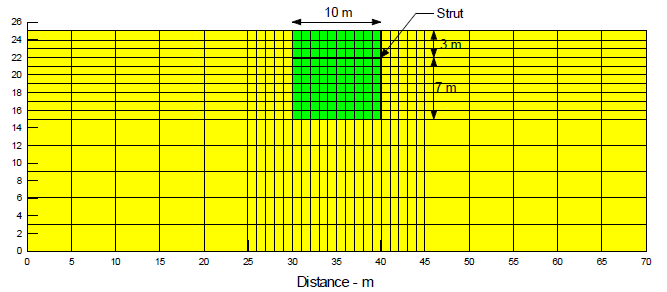 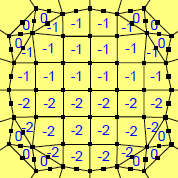 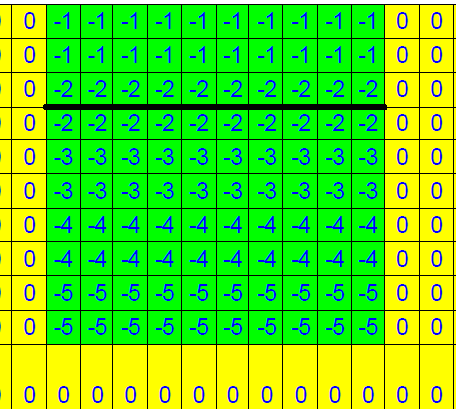 259
5 Application of FEM…
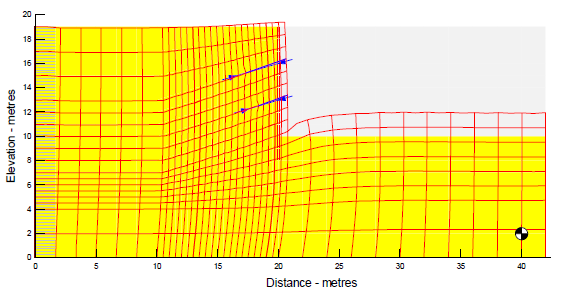 260
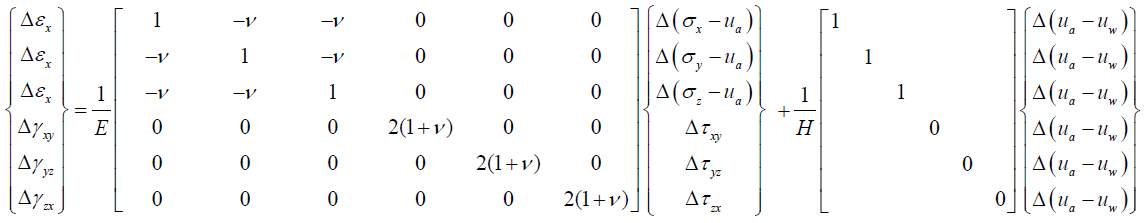 261
Seepage Problem
262